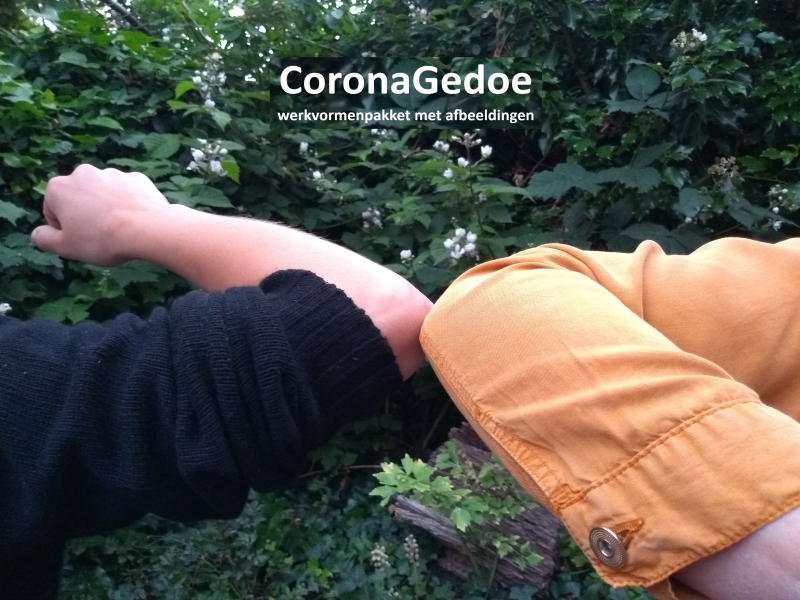 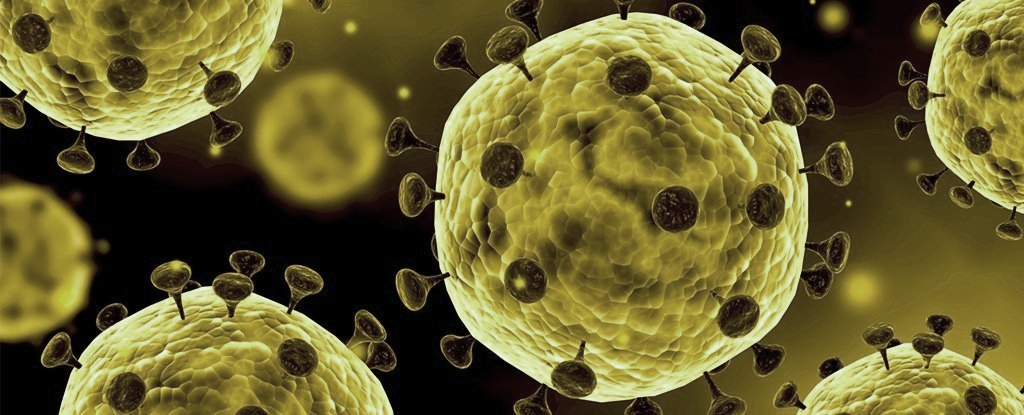 CoronaGedoe
Hierna volgt een serie afbeeldingen waardoor het bespreekbaar maken van ‘Corona-periode’ gemakkelijker wordt
De afbeeldingen kunnen vragen en emoties oproepen het is goed om ervaringen met elkaar te delen in een veilige setting. Werkwijzen zijn terug te vinden in de handleiding.
Een afbeelding heftig zijn voor leerlingen. Soms kan het daarom beter zijn om die afbeelding niet te laten zien
Met behulp van ‘CoronaGedoe’ het werkvormenpakket, kaarten met vragen en stellingen en de handleiding is het mogelijk om op een speelse laagdrempelige manier het gesprek aan te gaan en ervaringen uit te wisselen
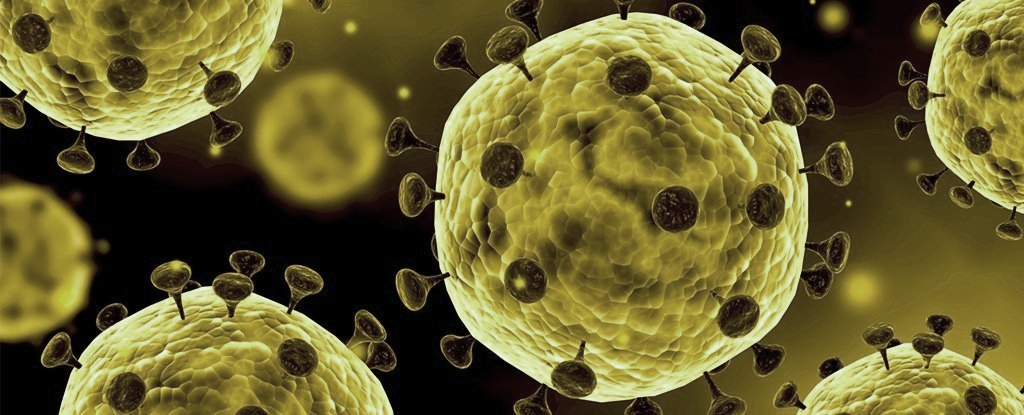 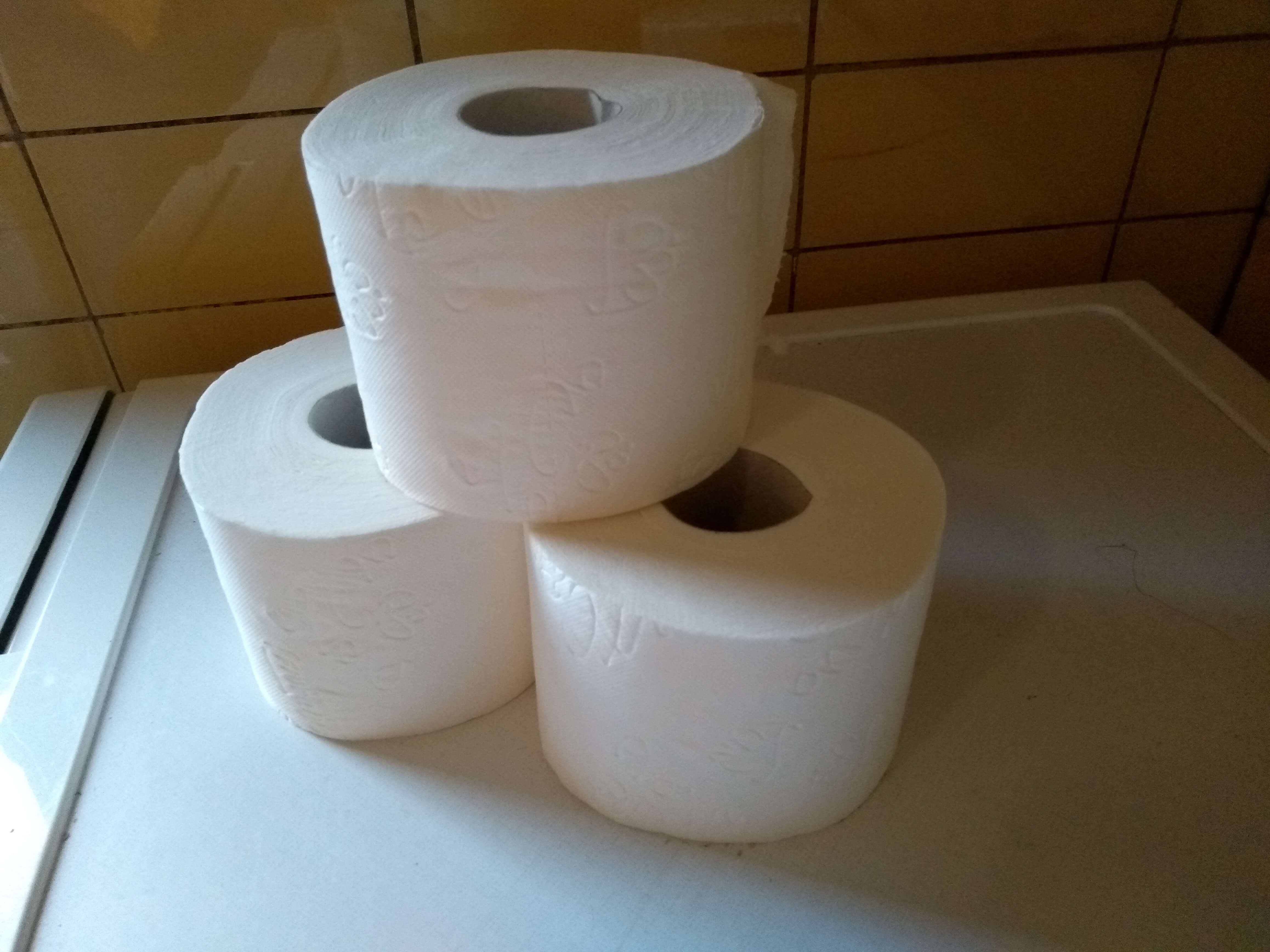 ©kieresoe 2020
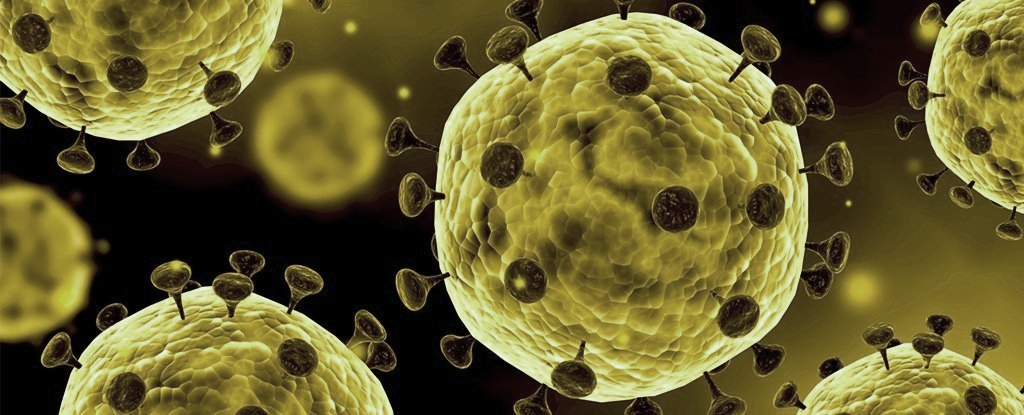 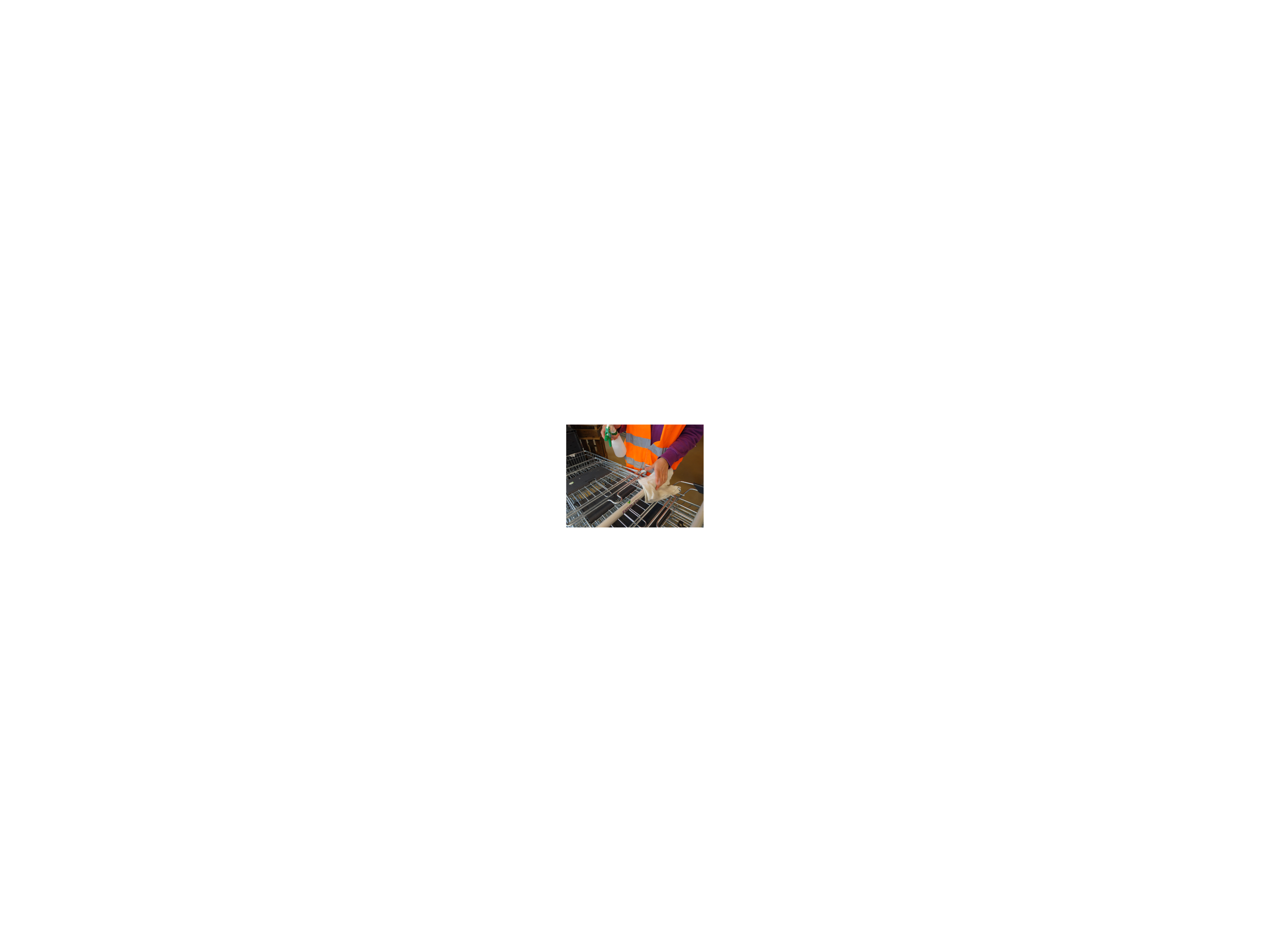 ©kieresoe 2020
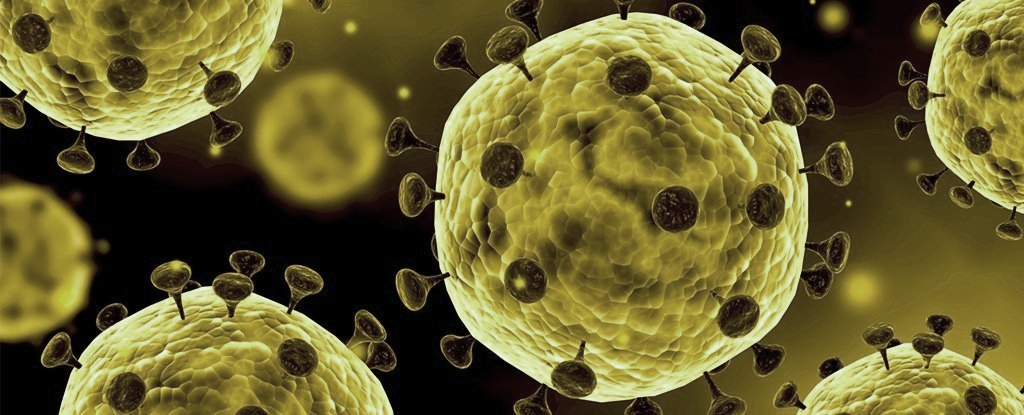 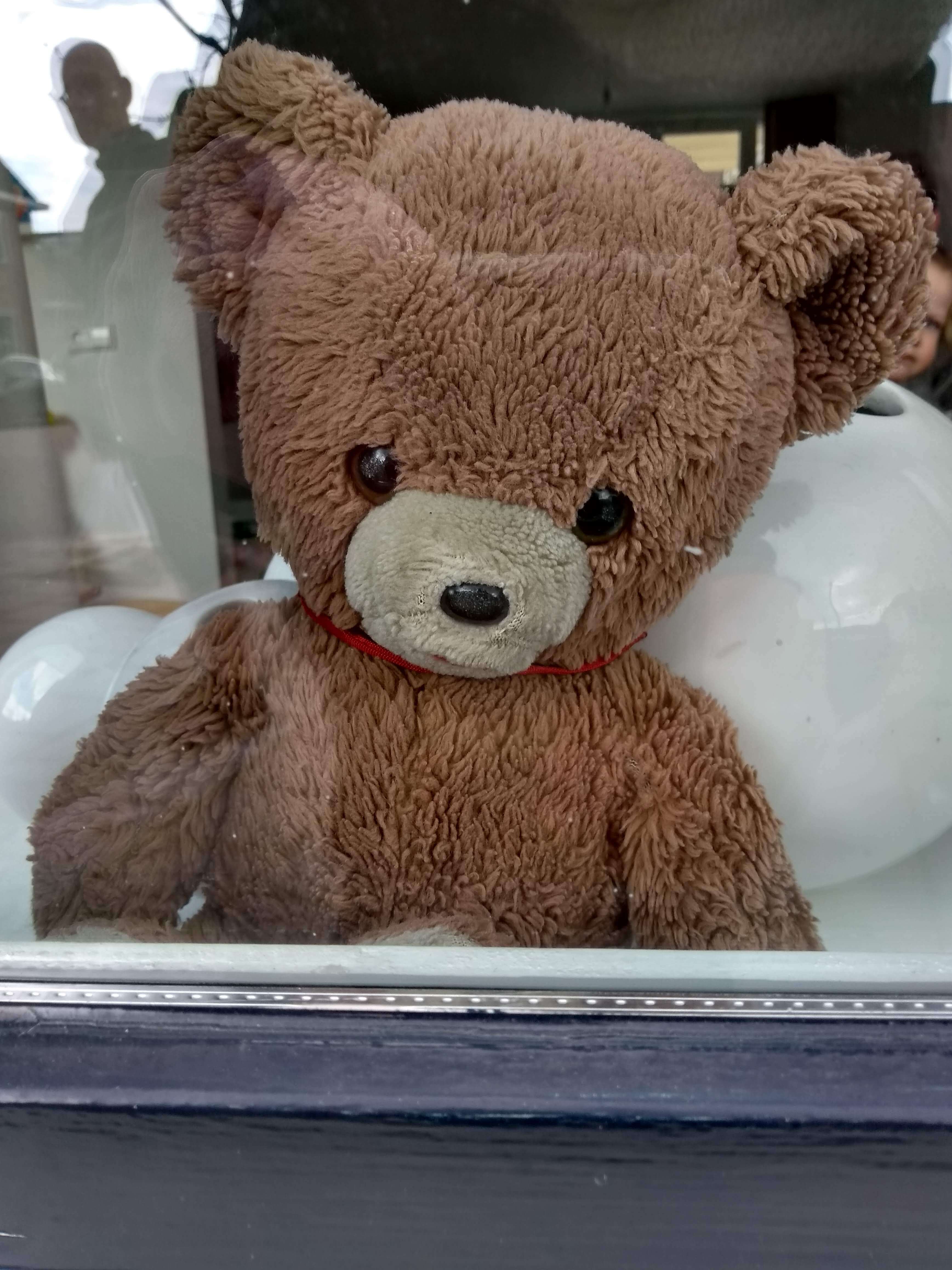 ©kieresoe 2020
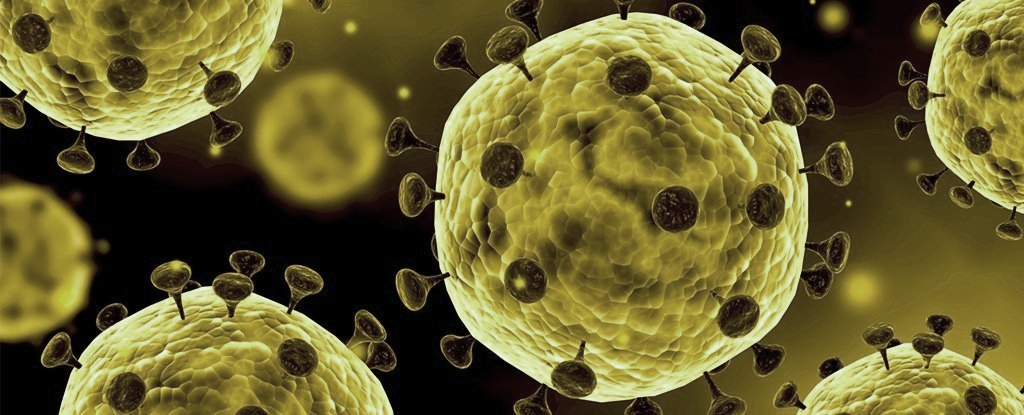 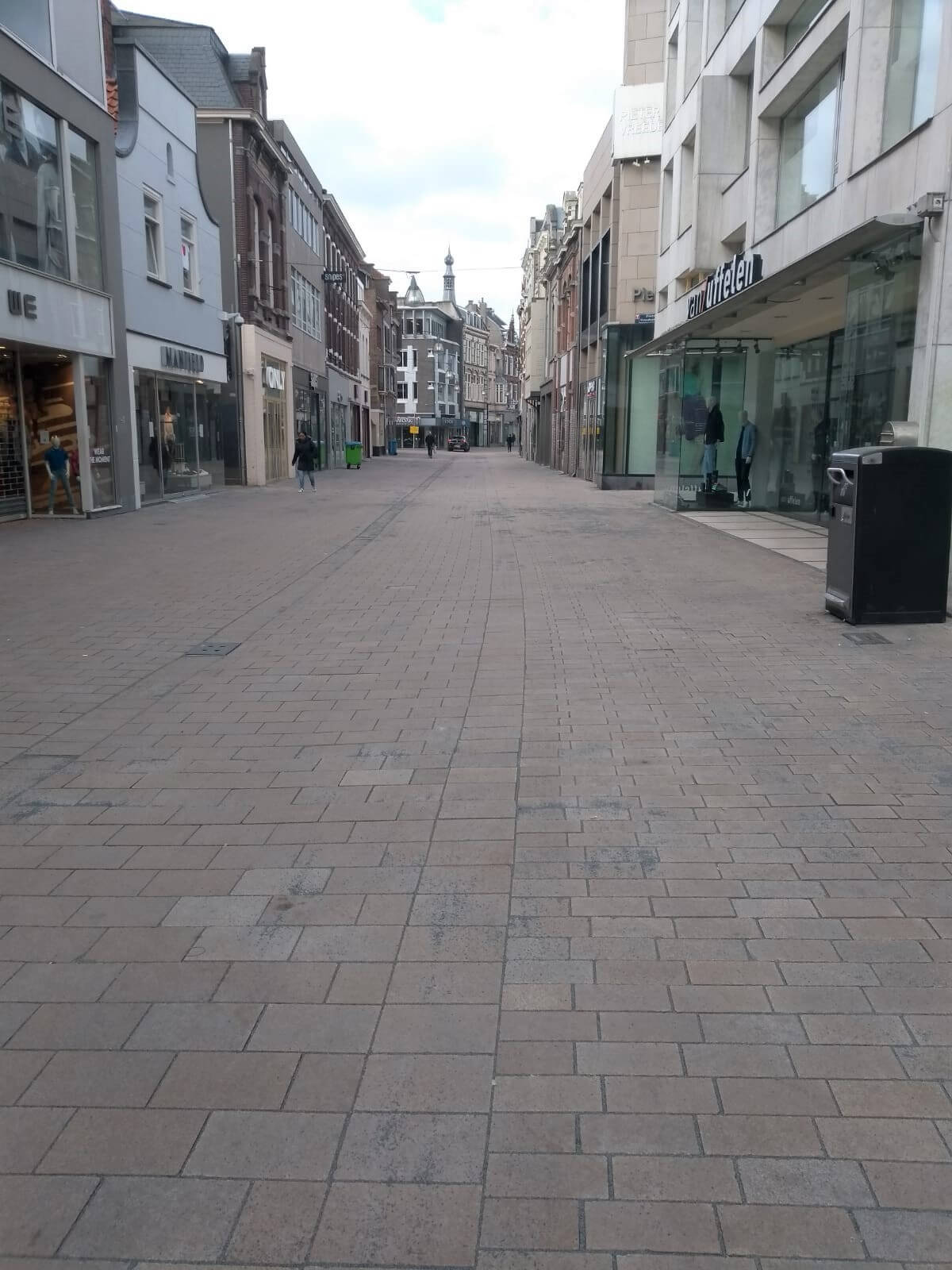 ©kieresoe 2020
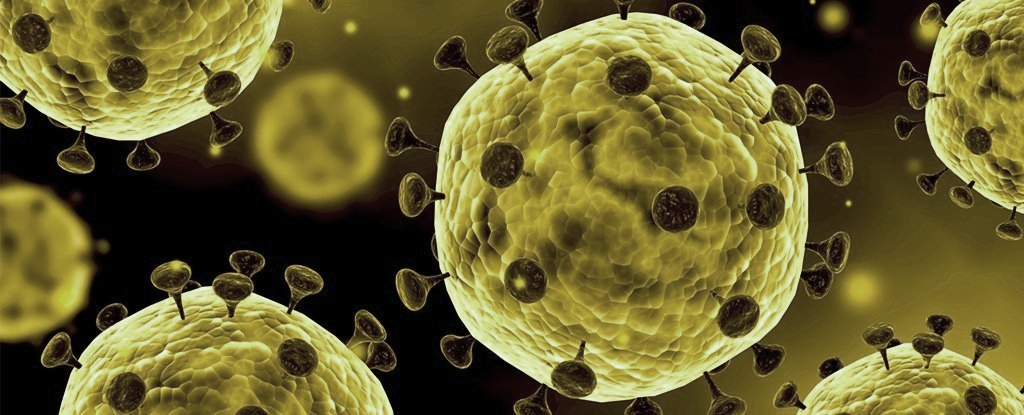 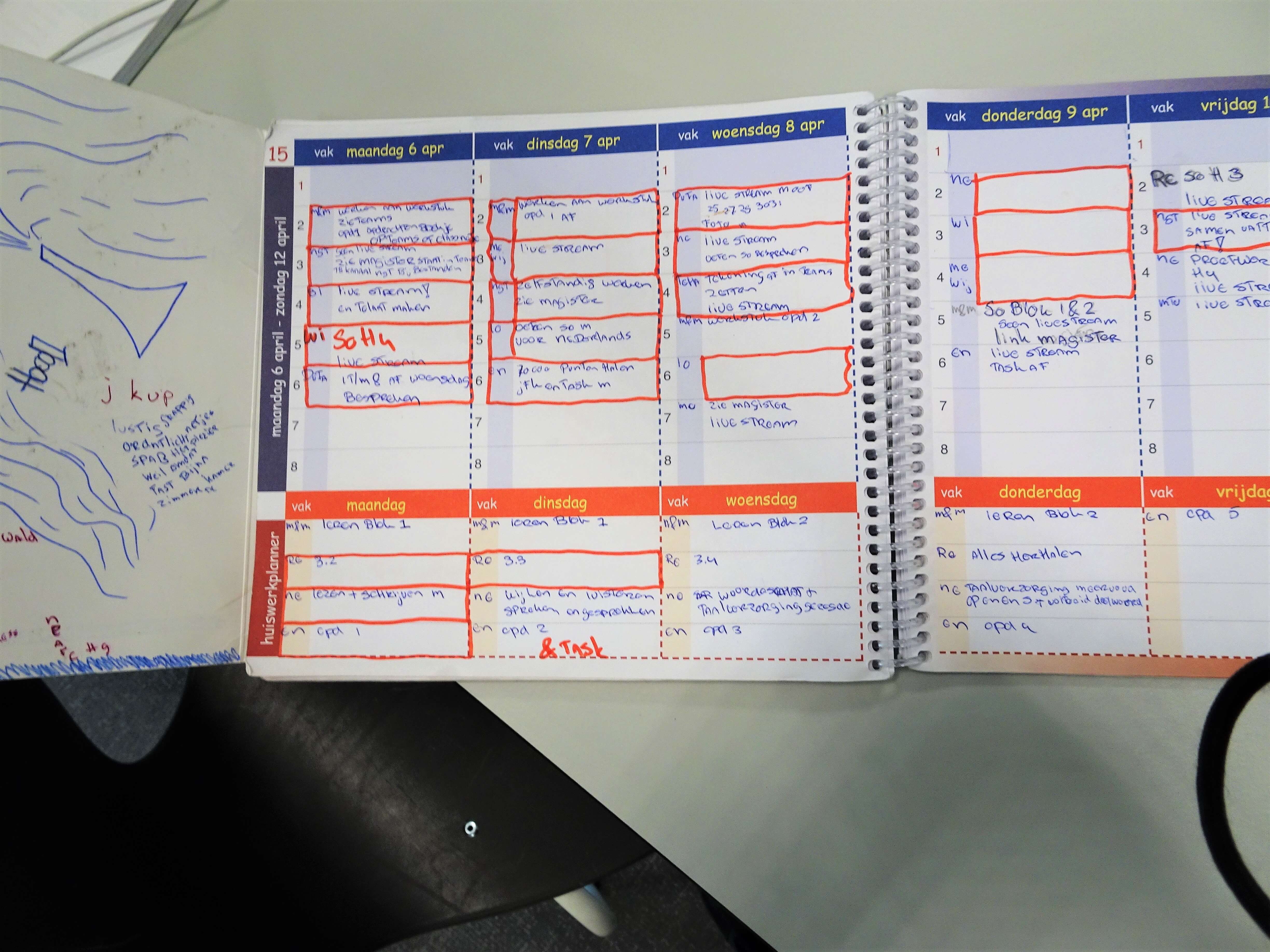 ©kieresoe 2020
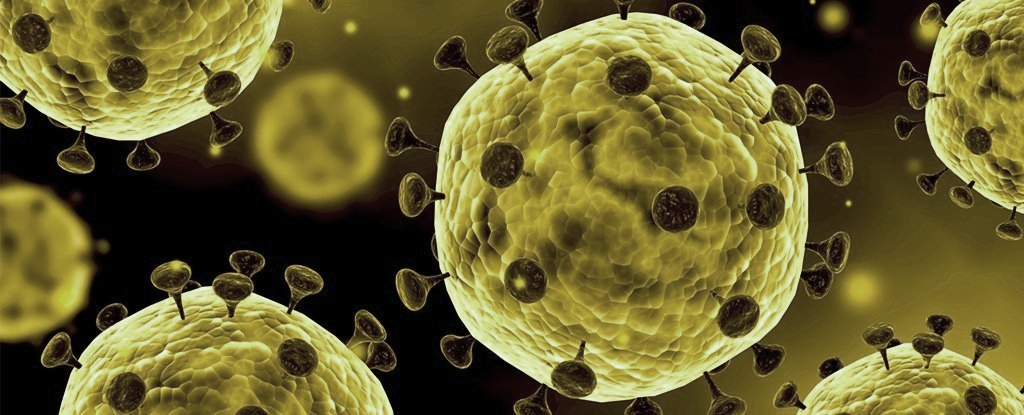 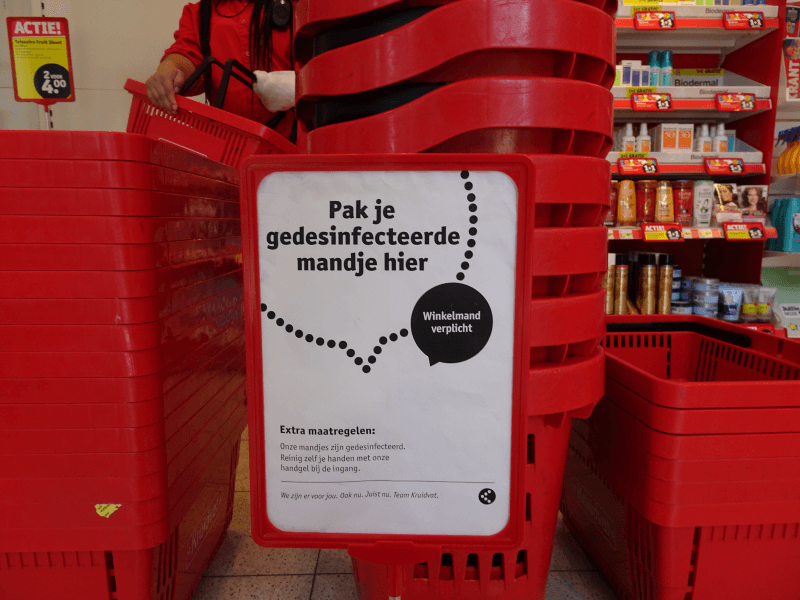 ©kieresoe 2020
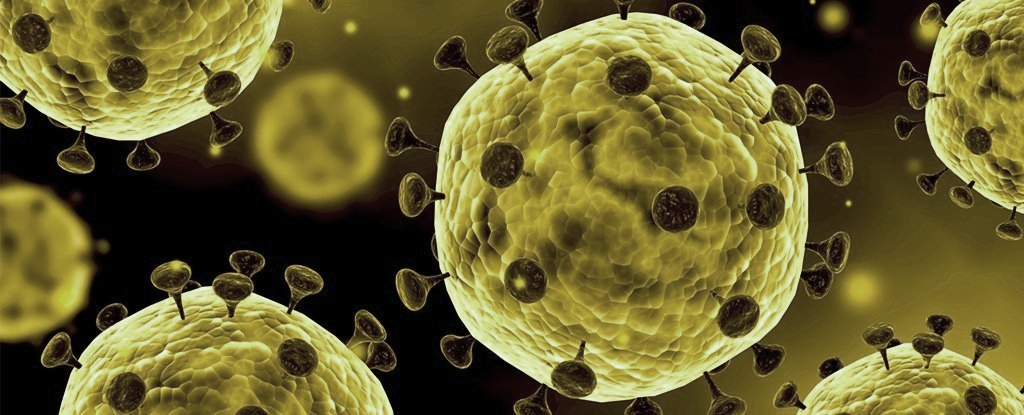 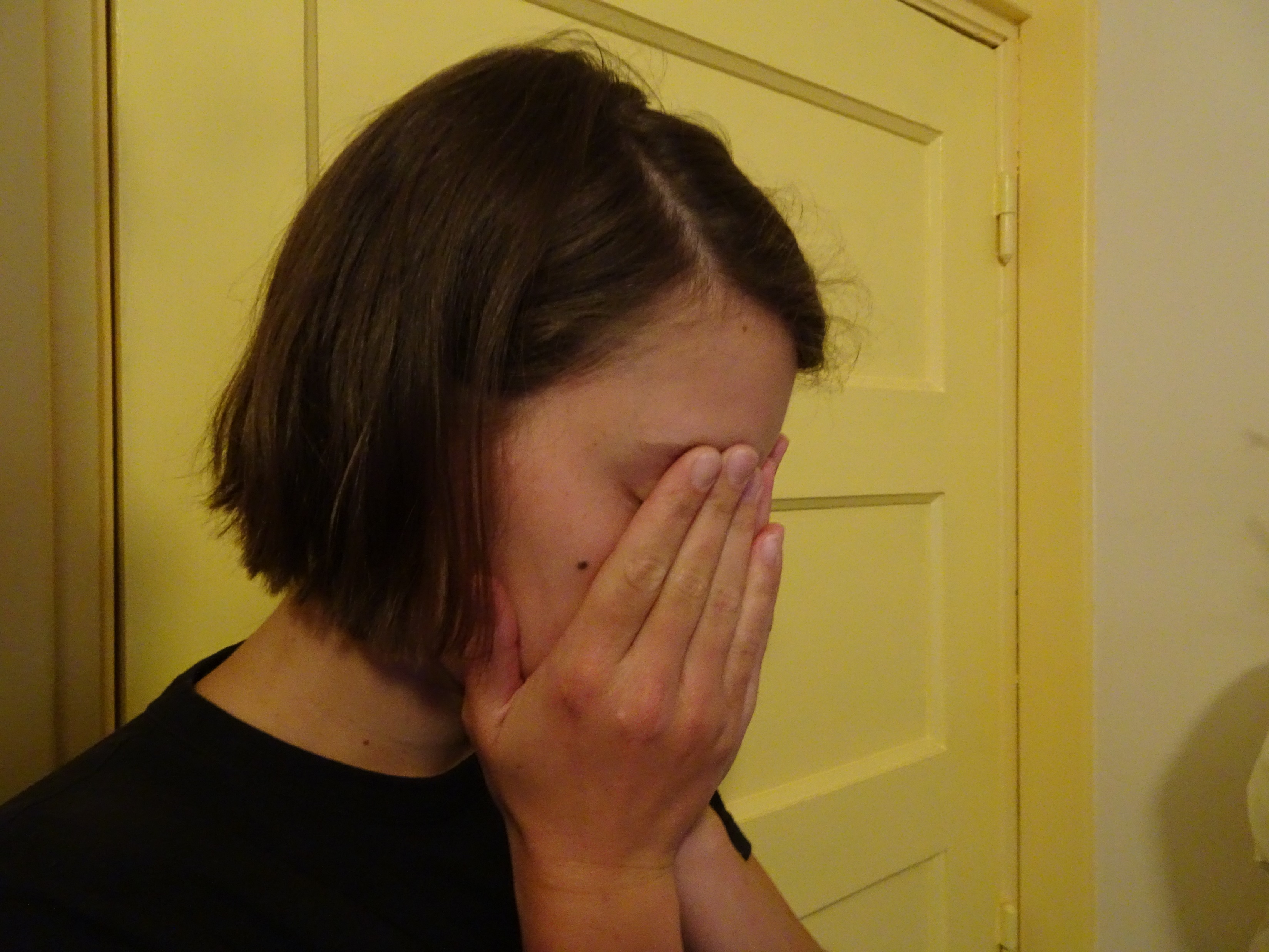 ©kieresoe 2020
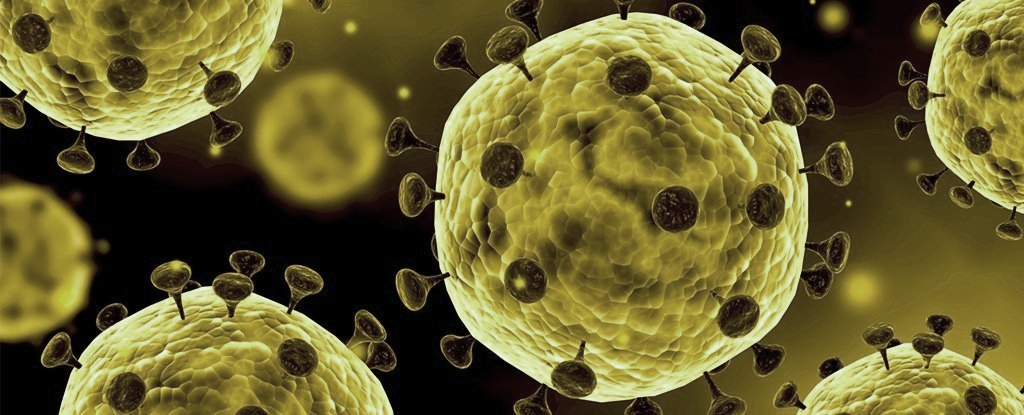 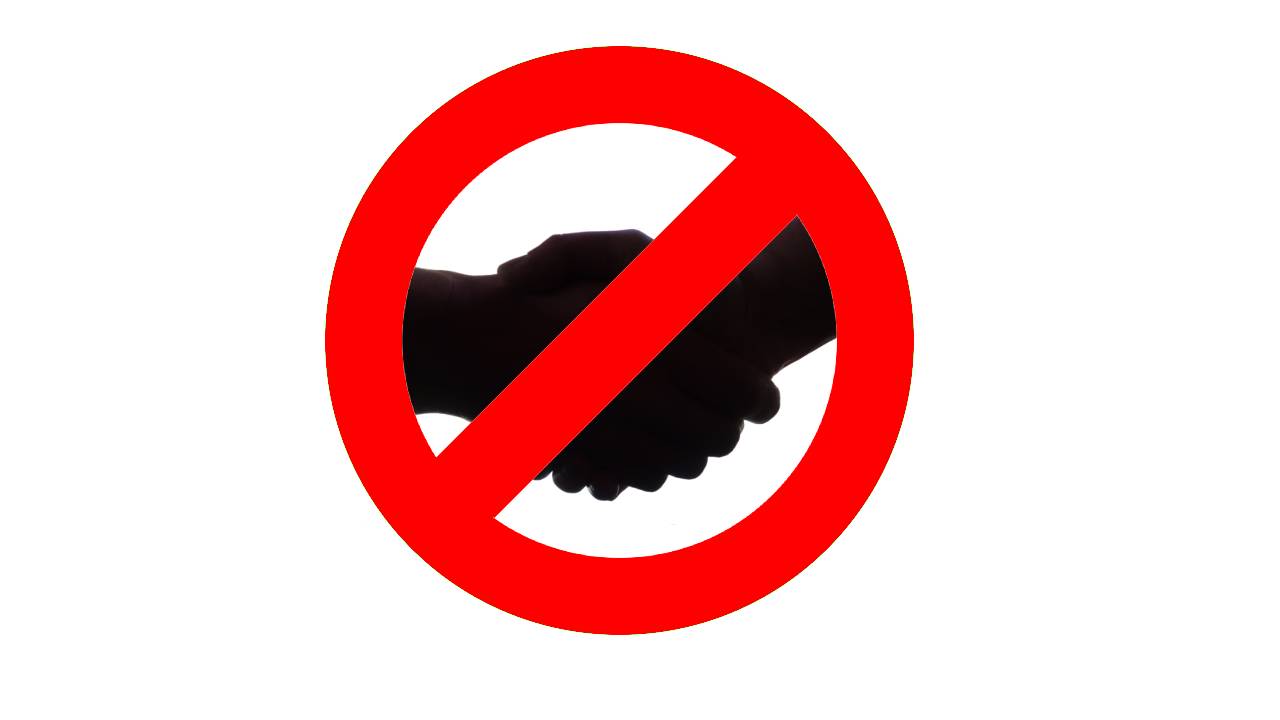 ©kieresoe 2020
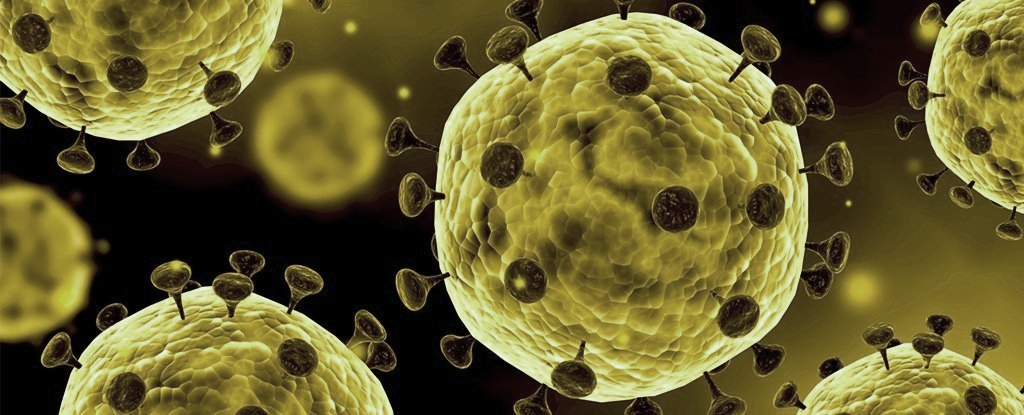 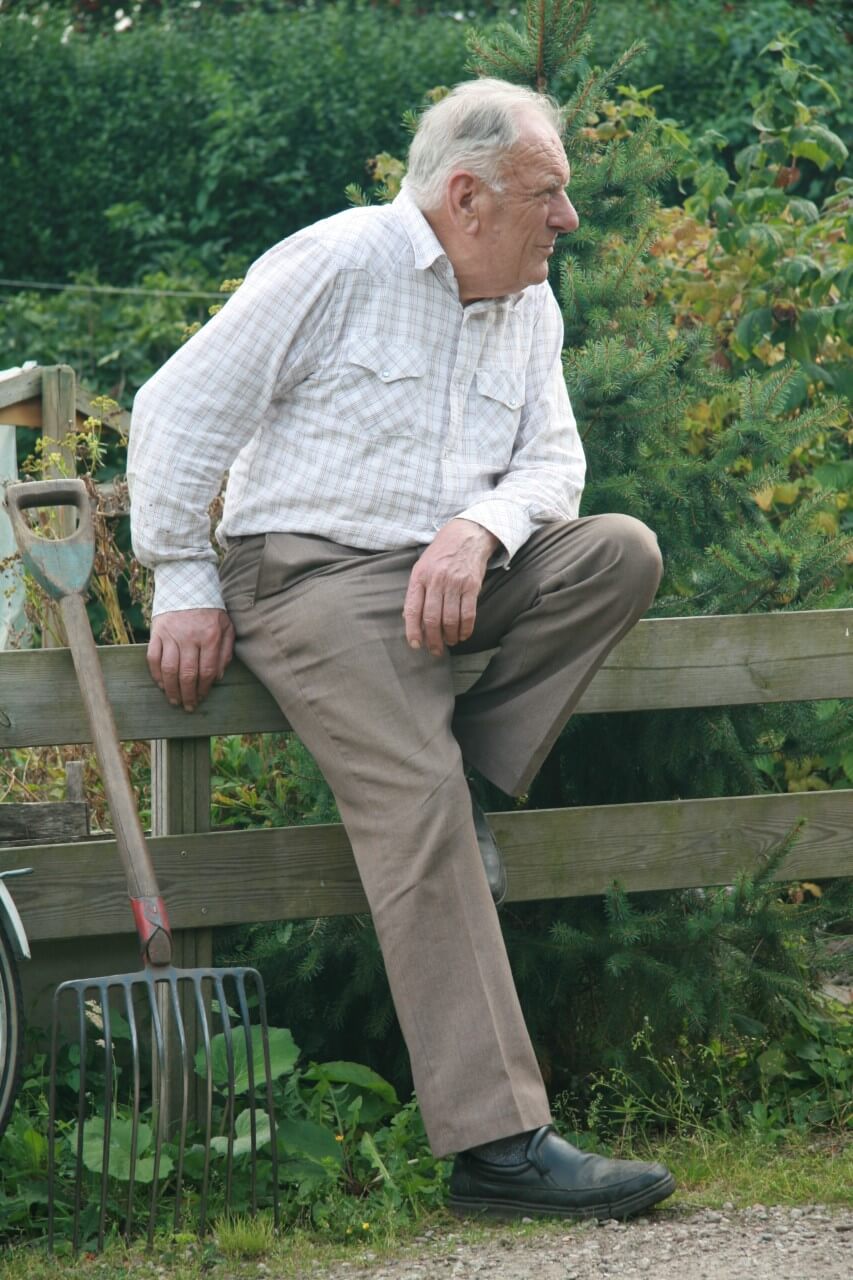 ©kieresoe 2020
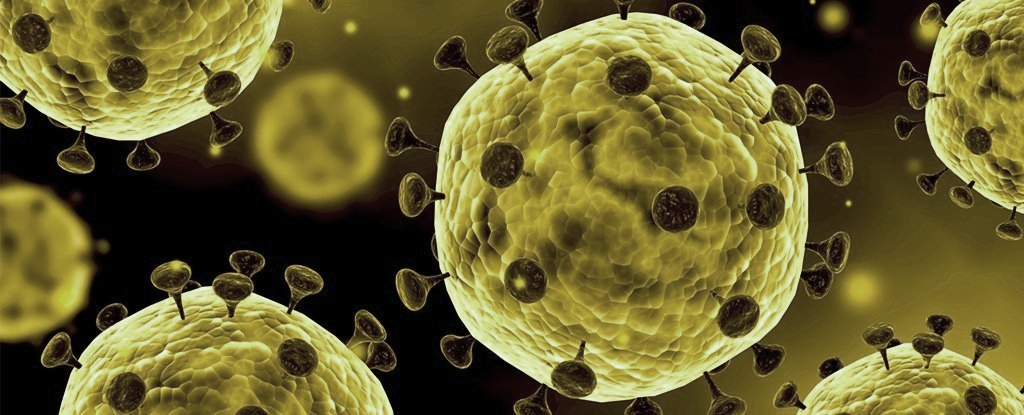 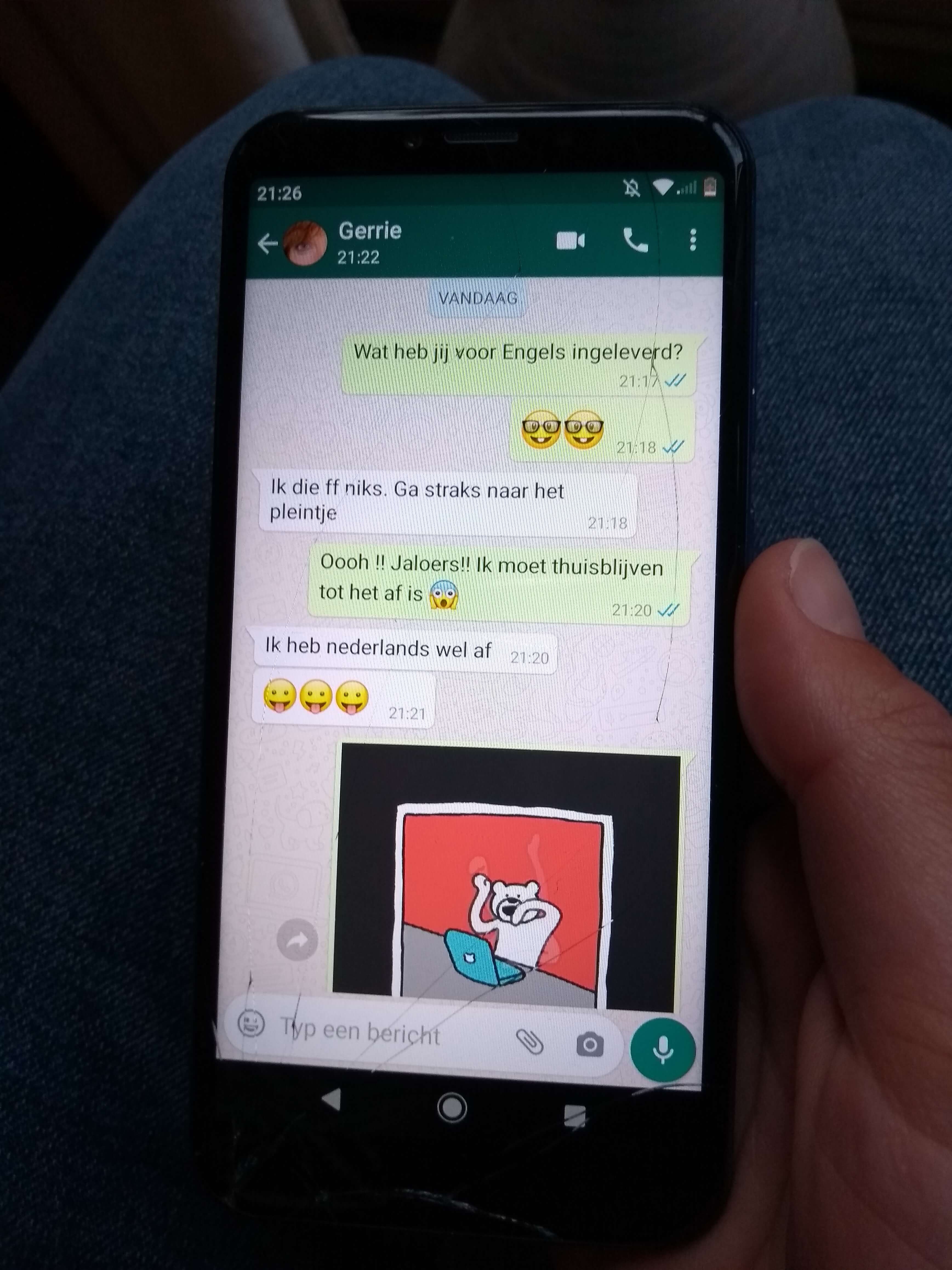 ©kieresoe 2020
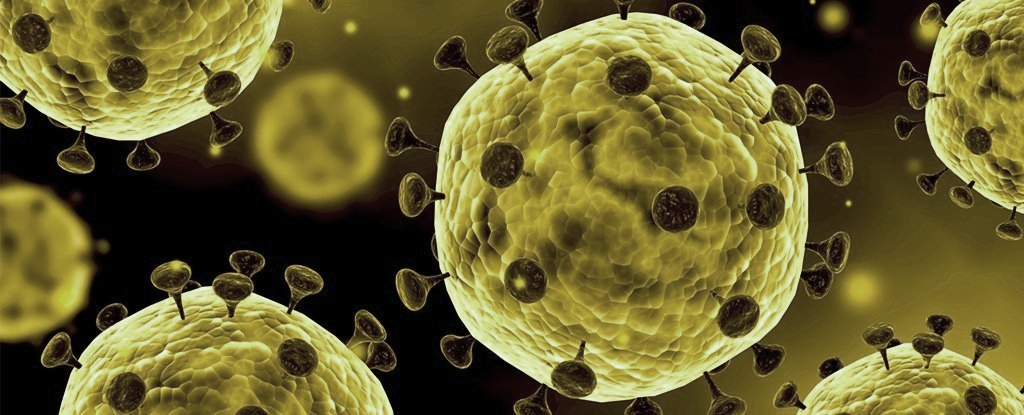 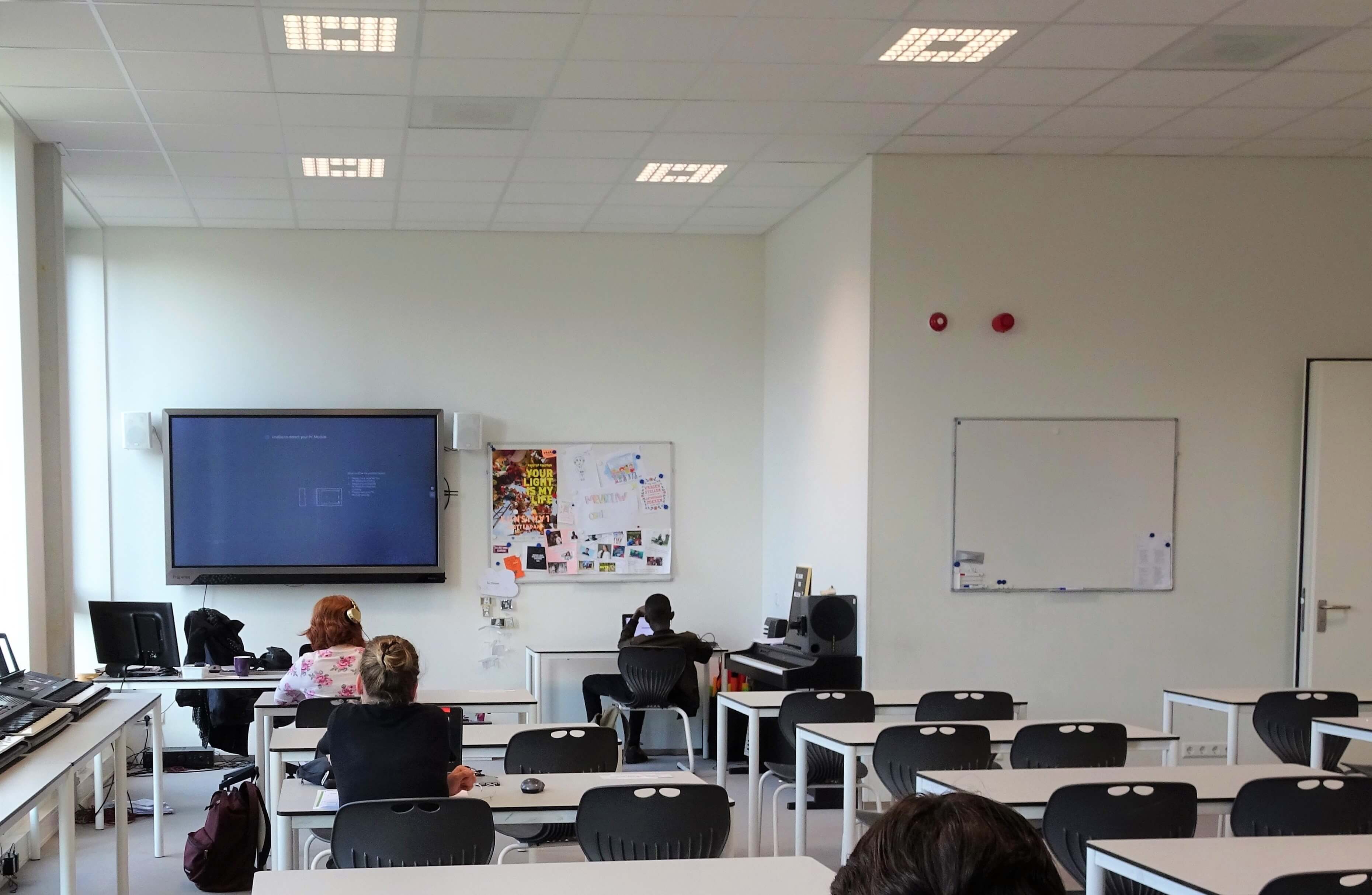 ©kieresoe 2020
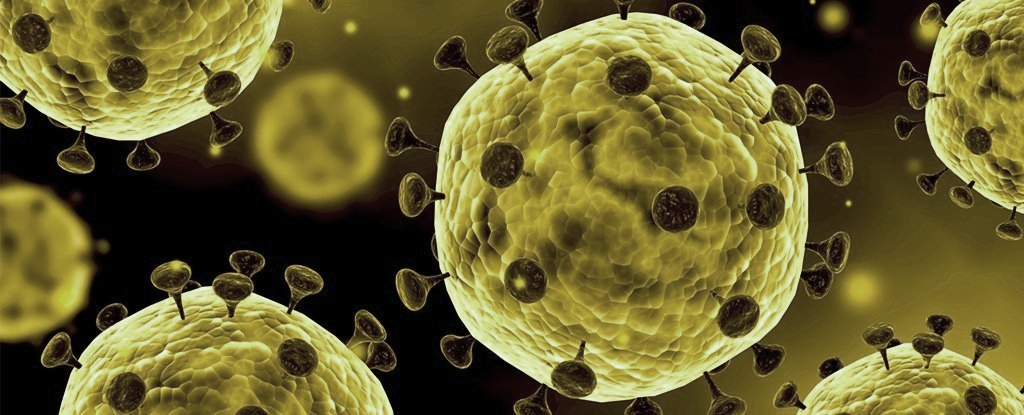 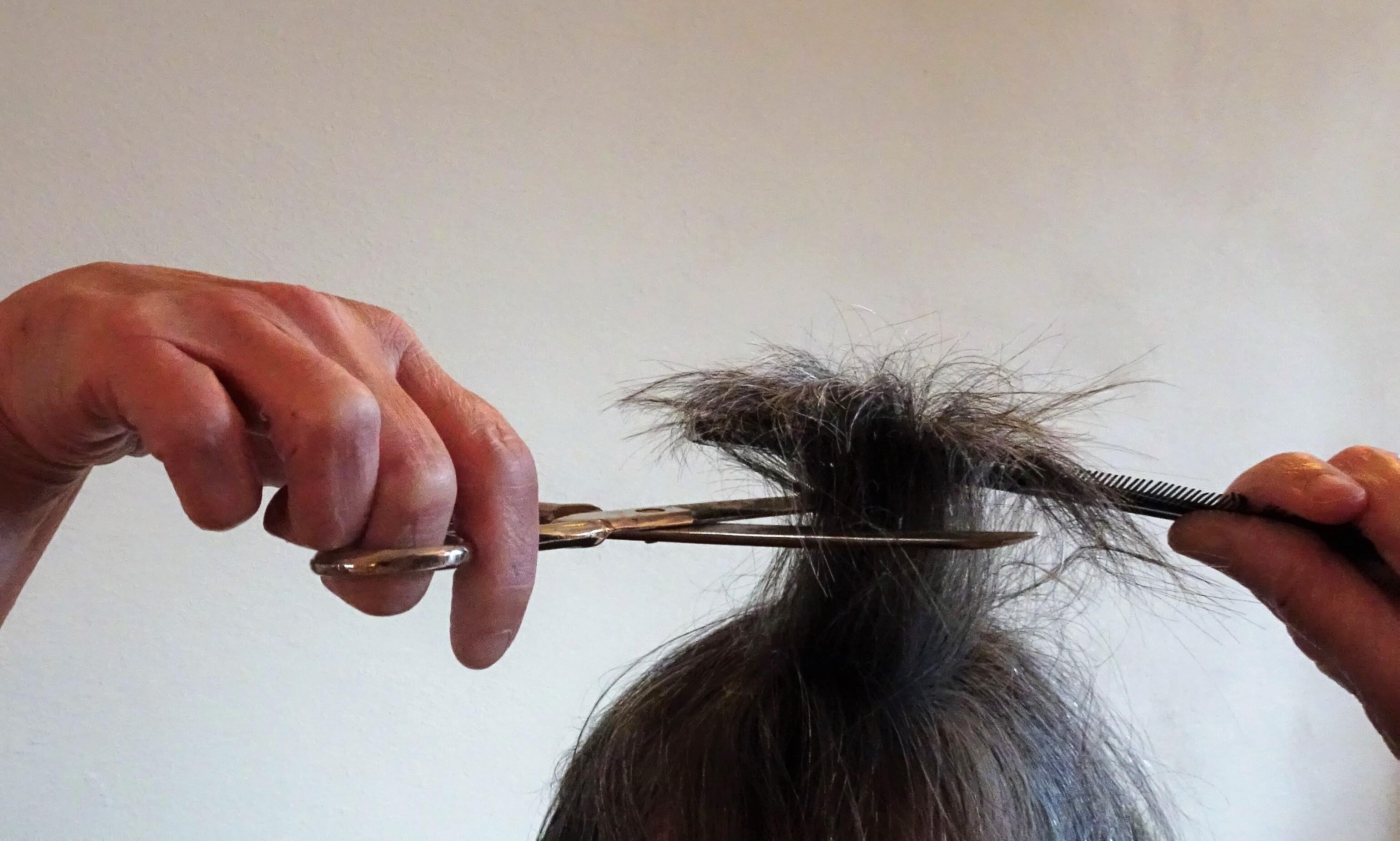 ©kieresoe 2020
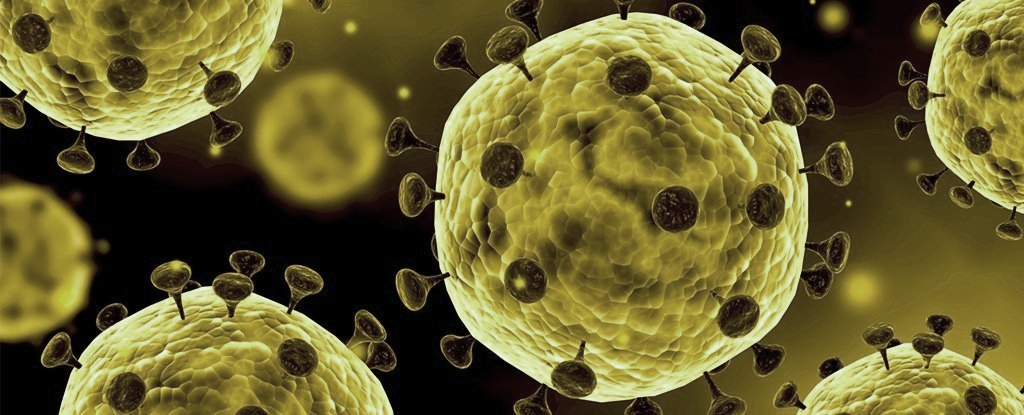 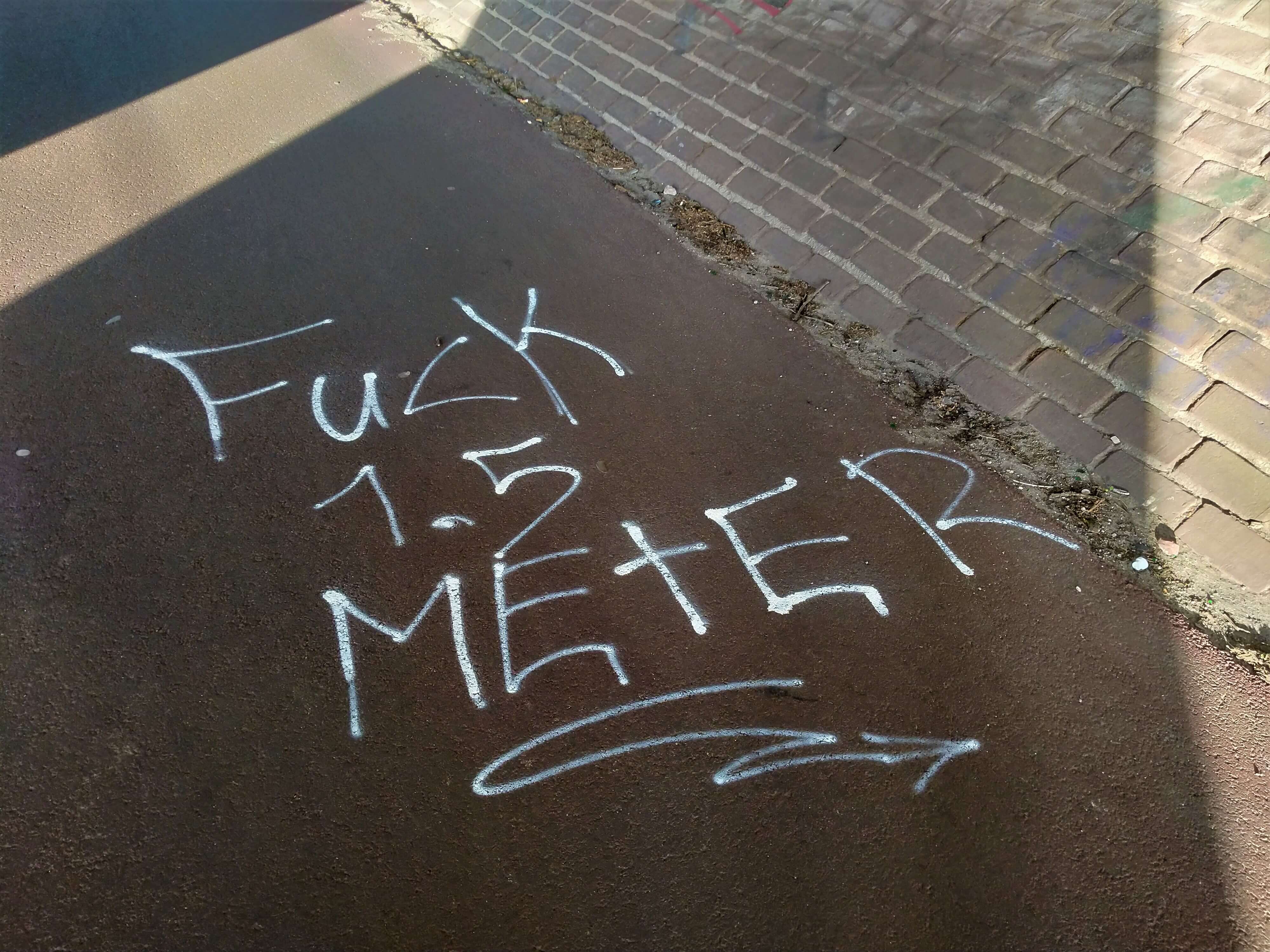 ©kieresoe 2020
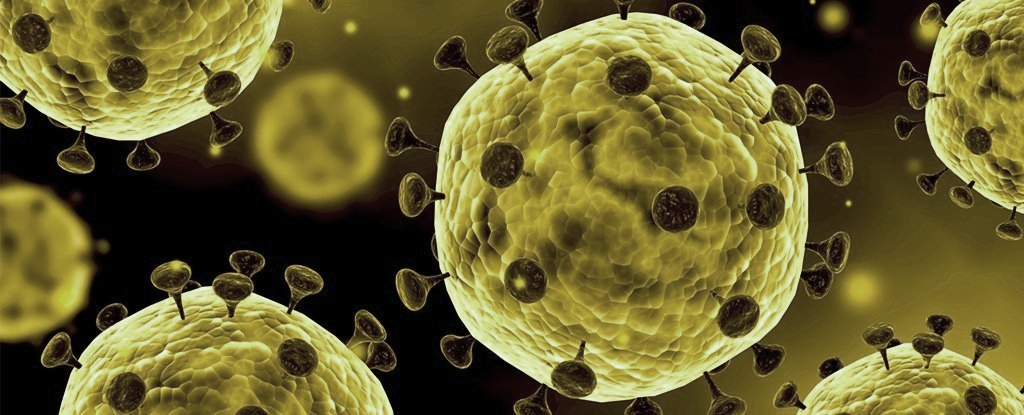 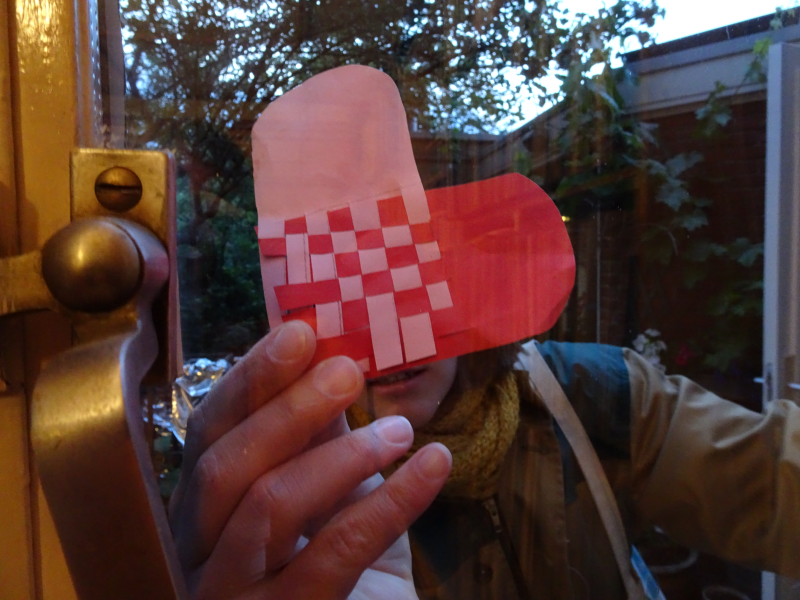 ©kieresoe 2020
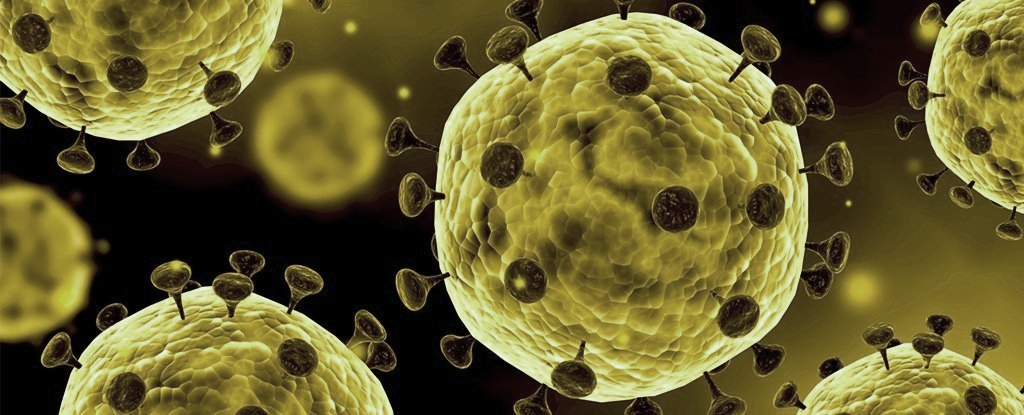 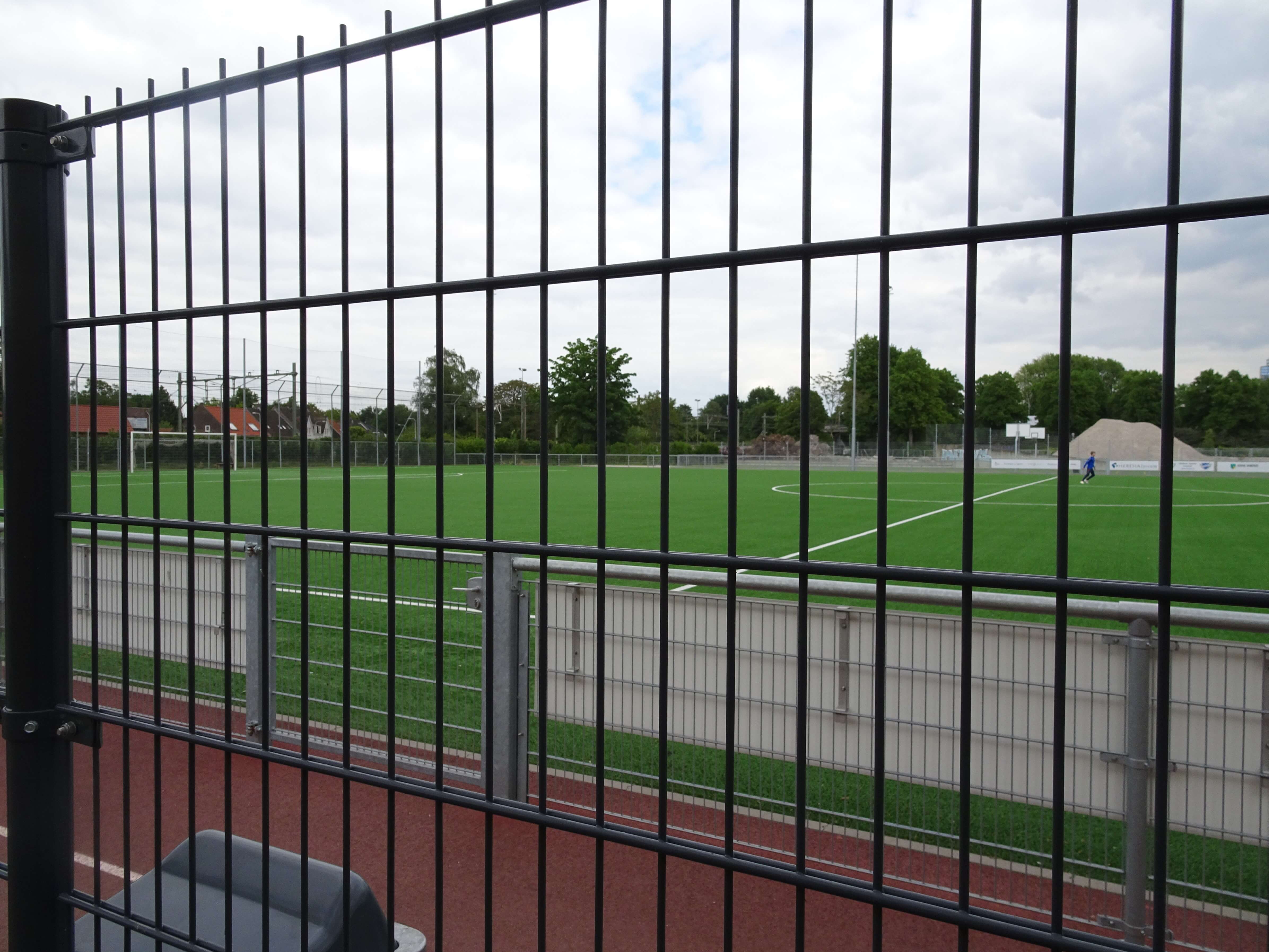 ©kieresoe 2020
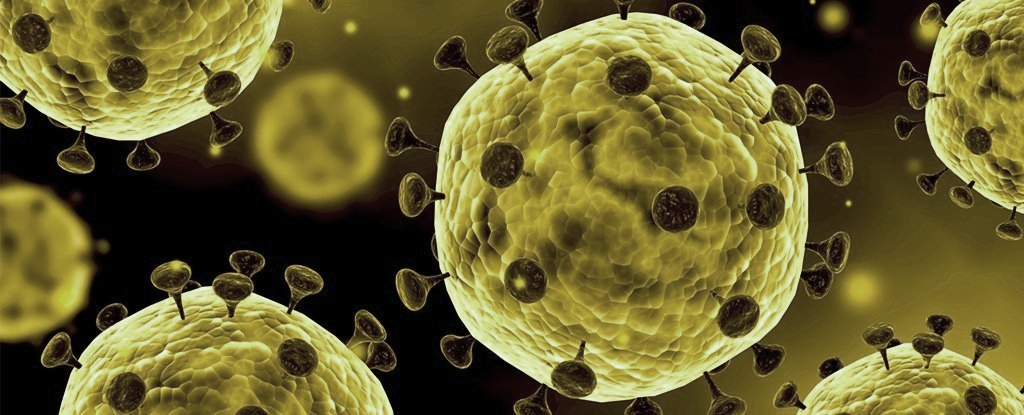 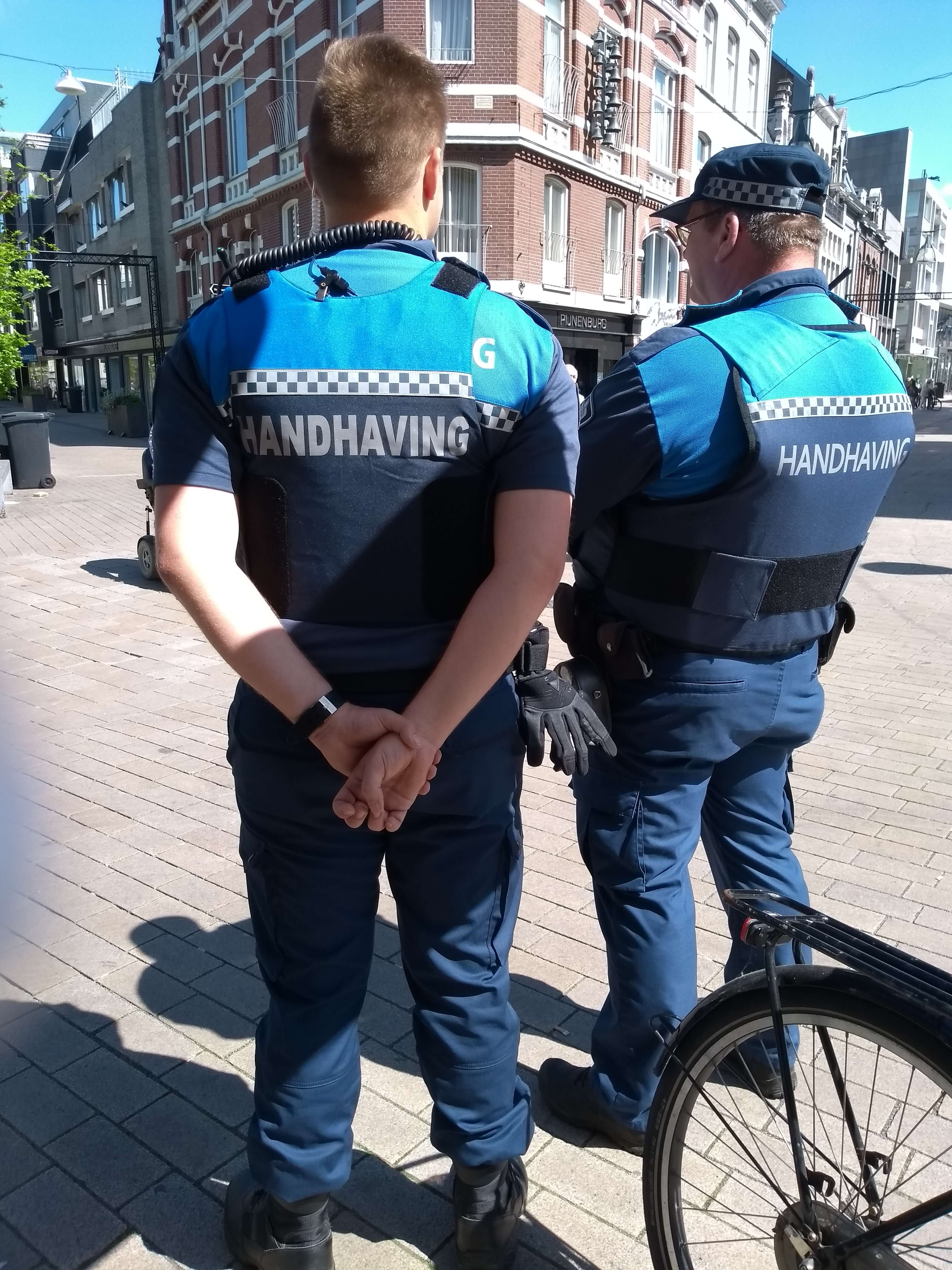 ©kieresoe 2020
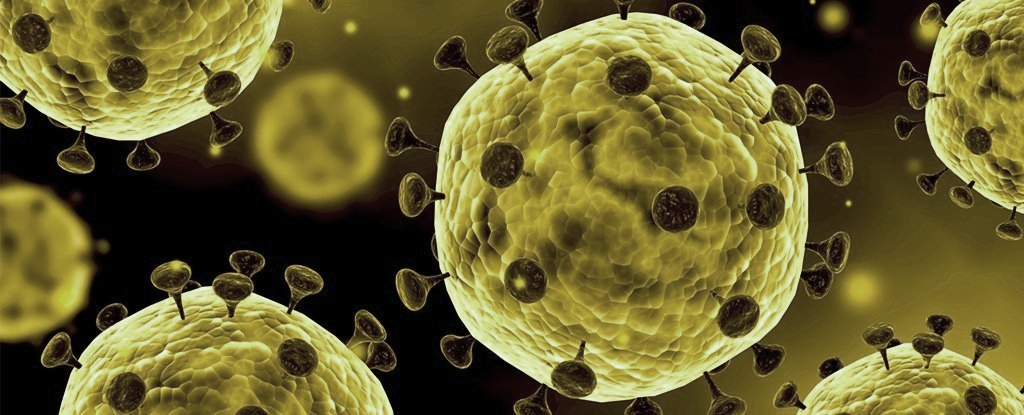 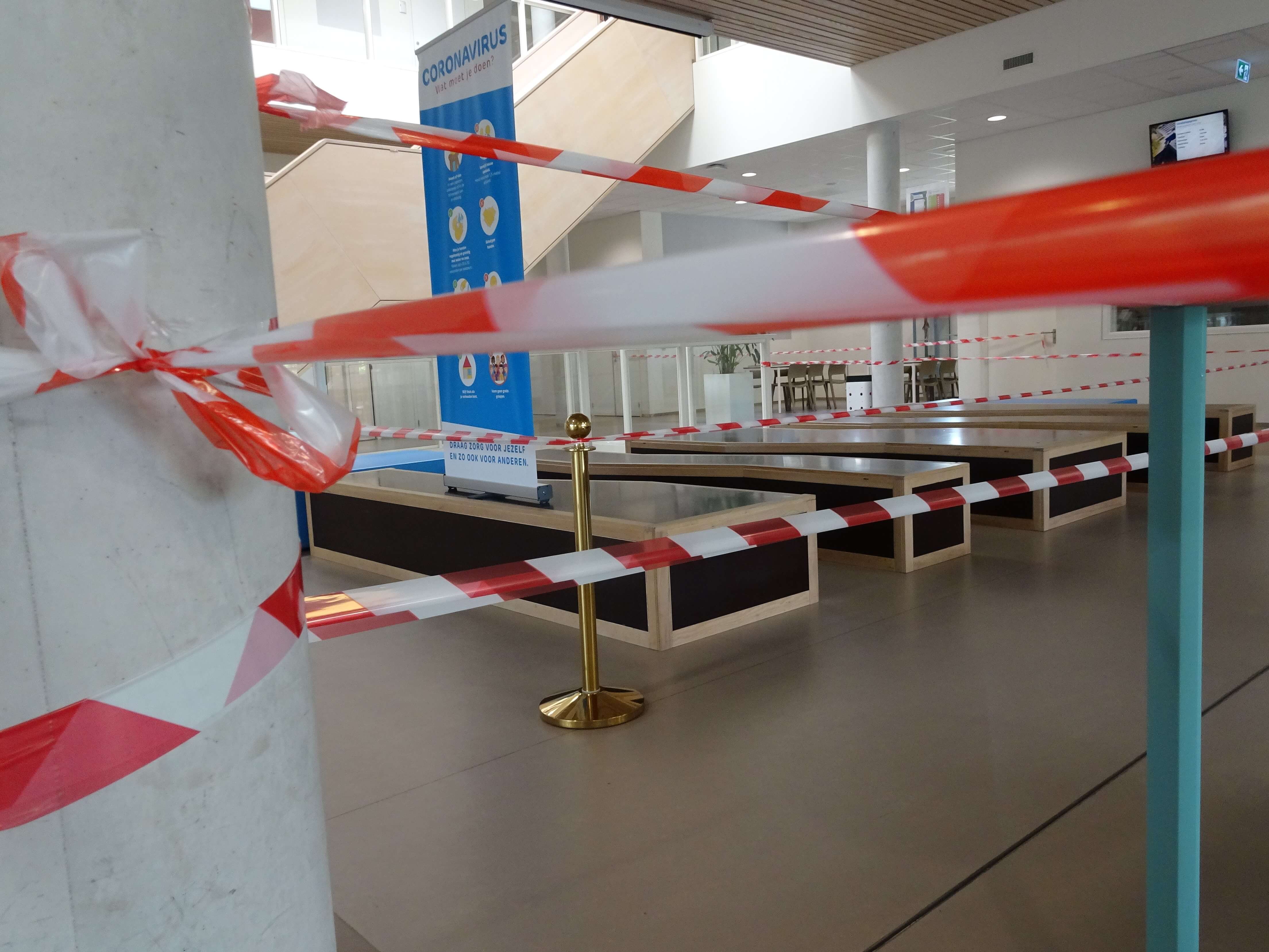 ©kieresoe 2020
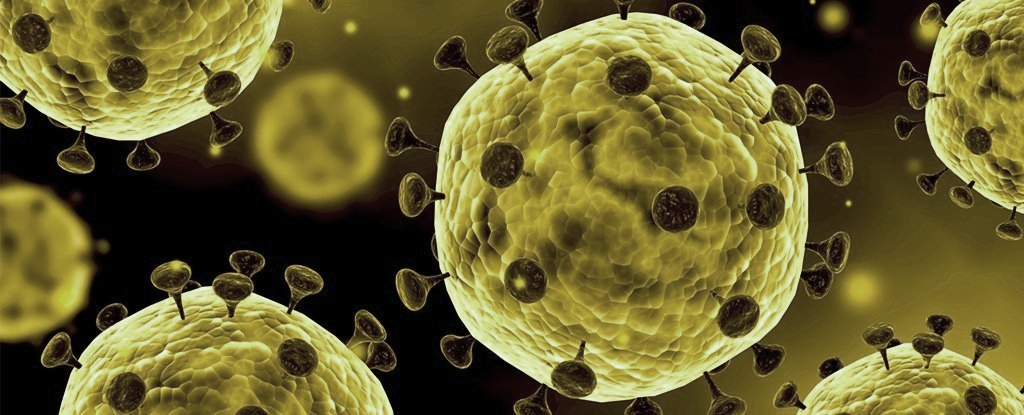 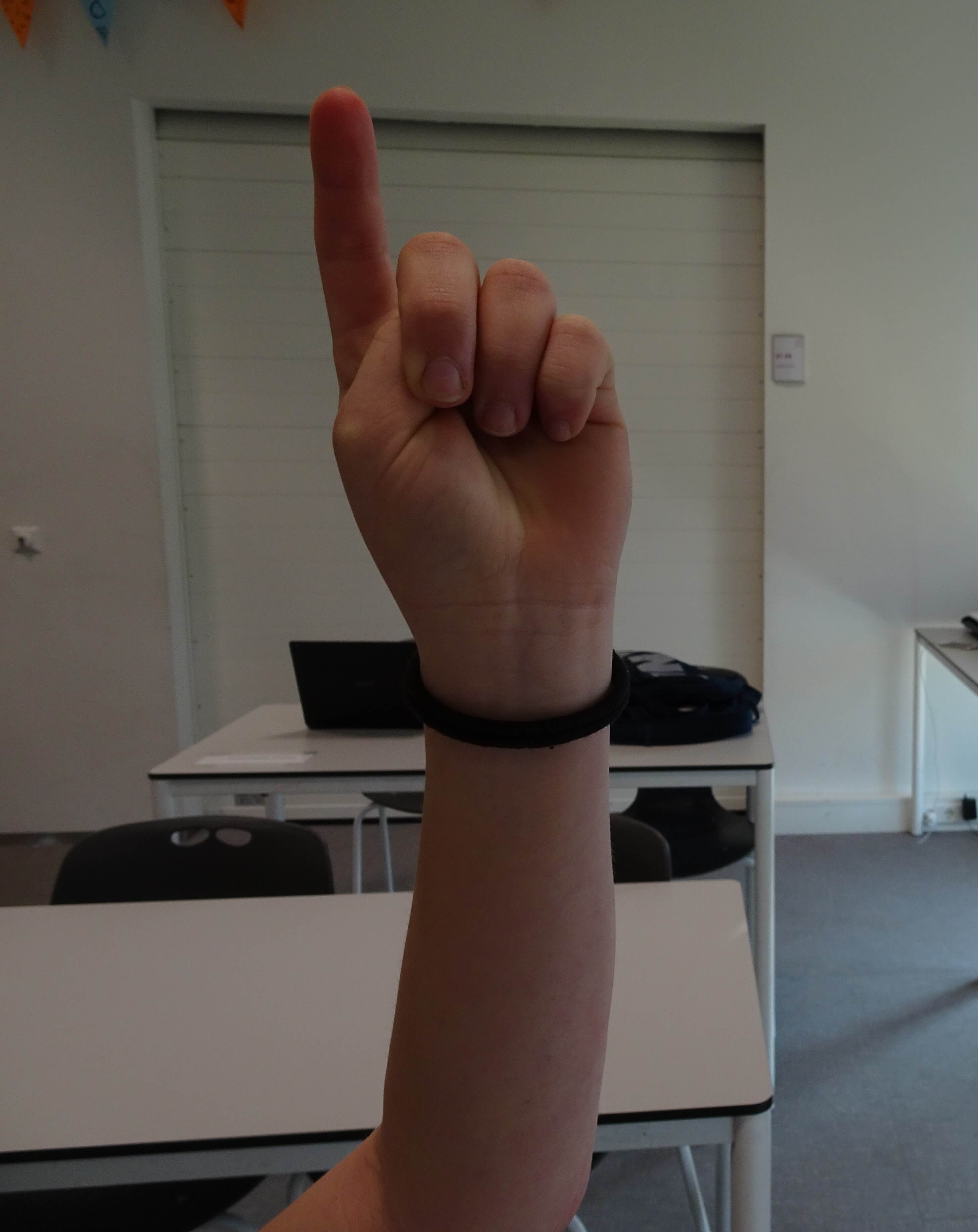 ©kieresoe 2020
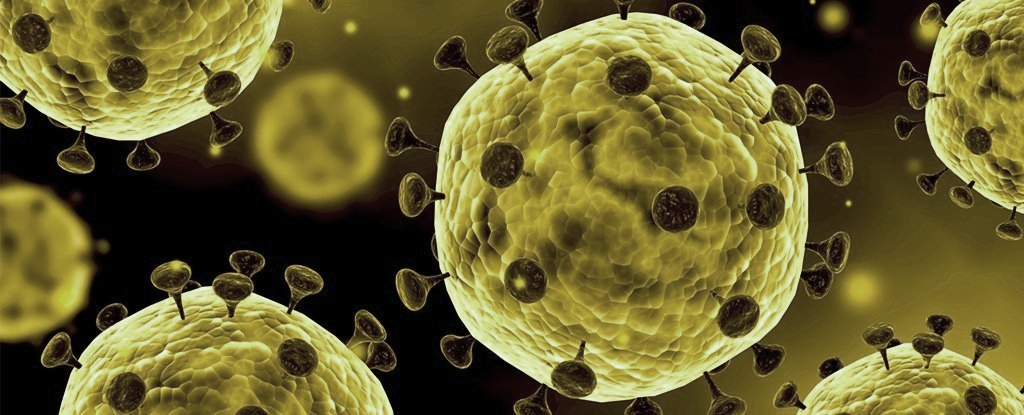 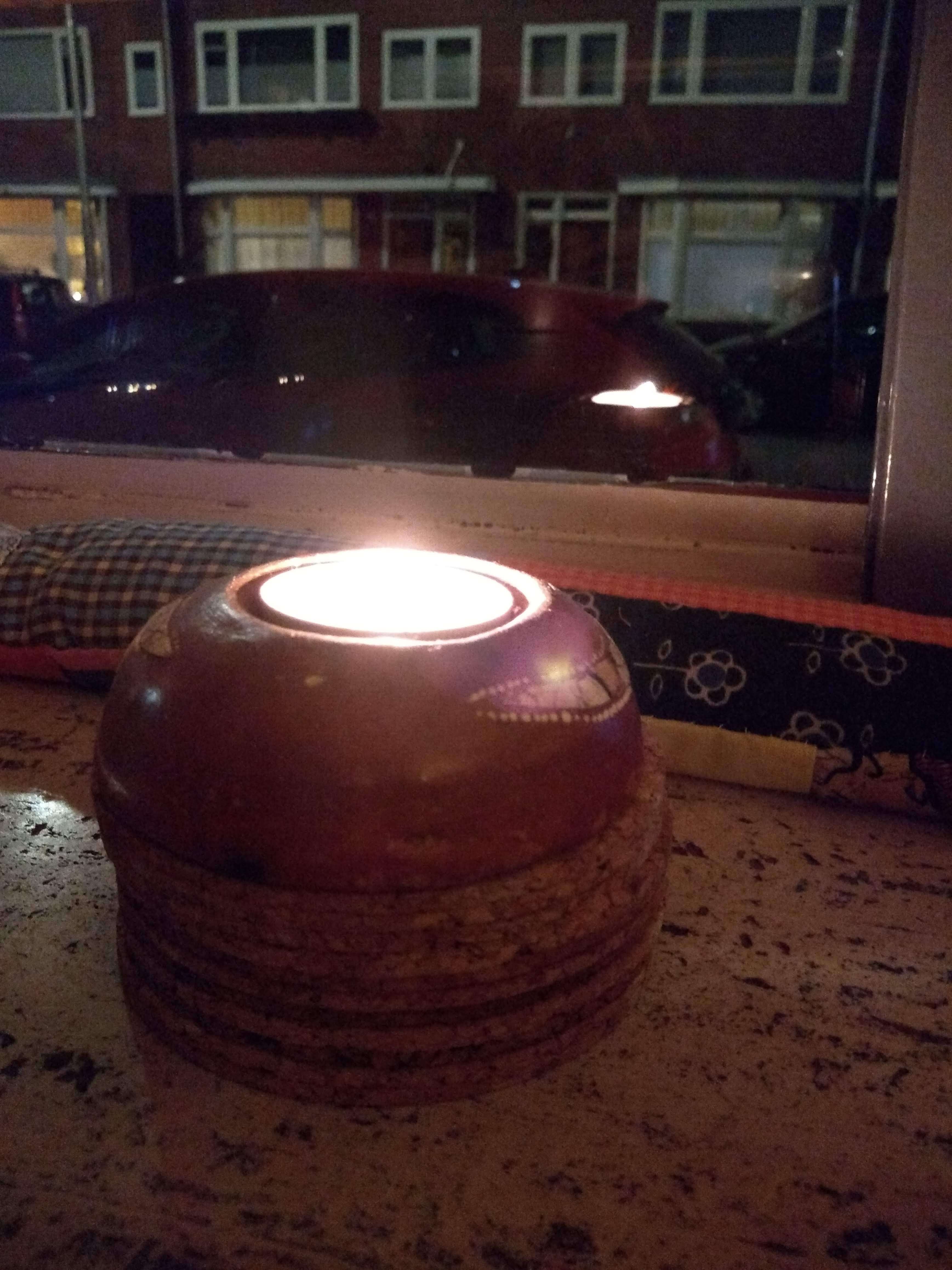 ©kieresoe 2020
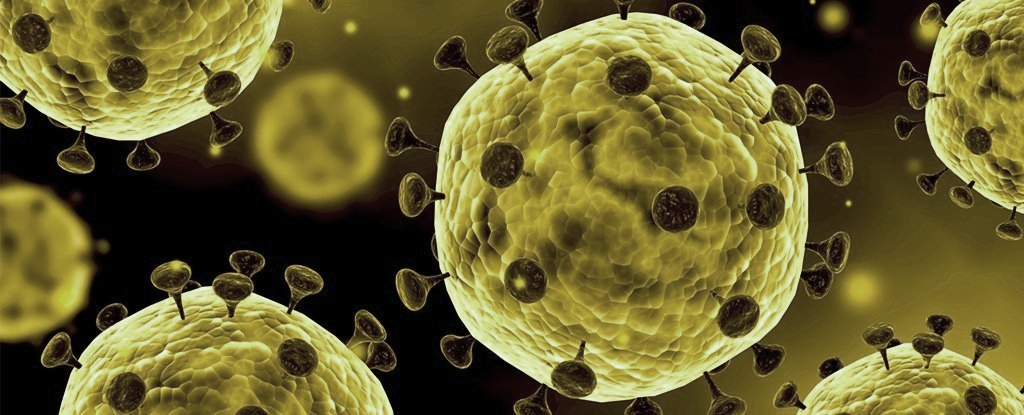 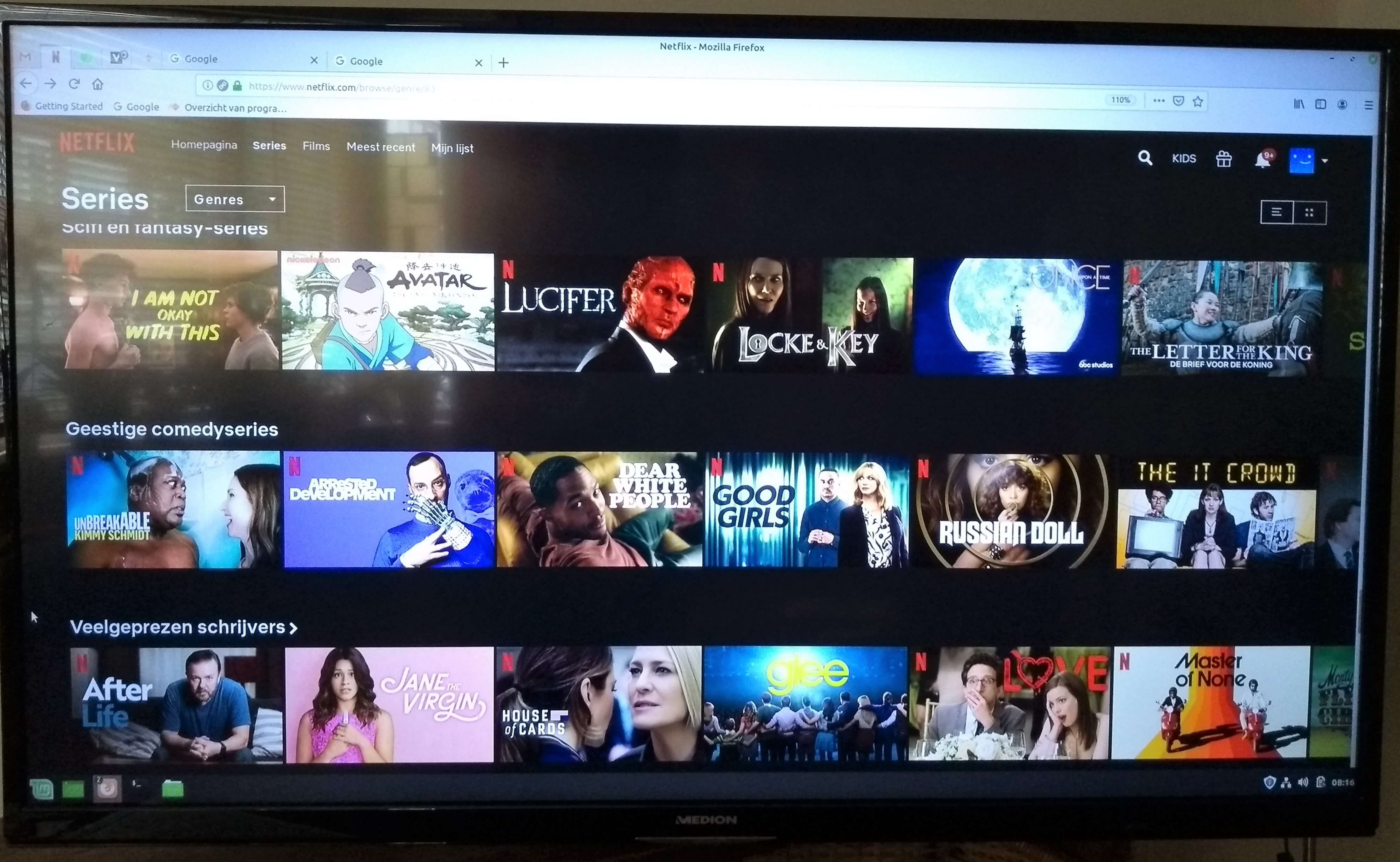 ©kieresoe 2020
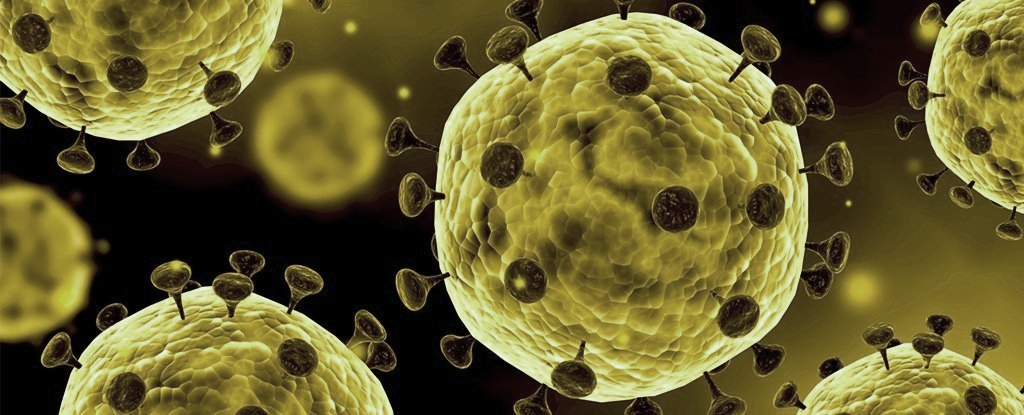 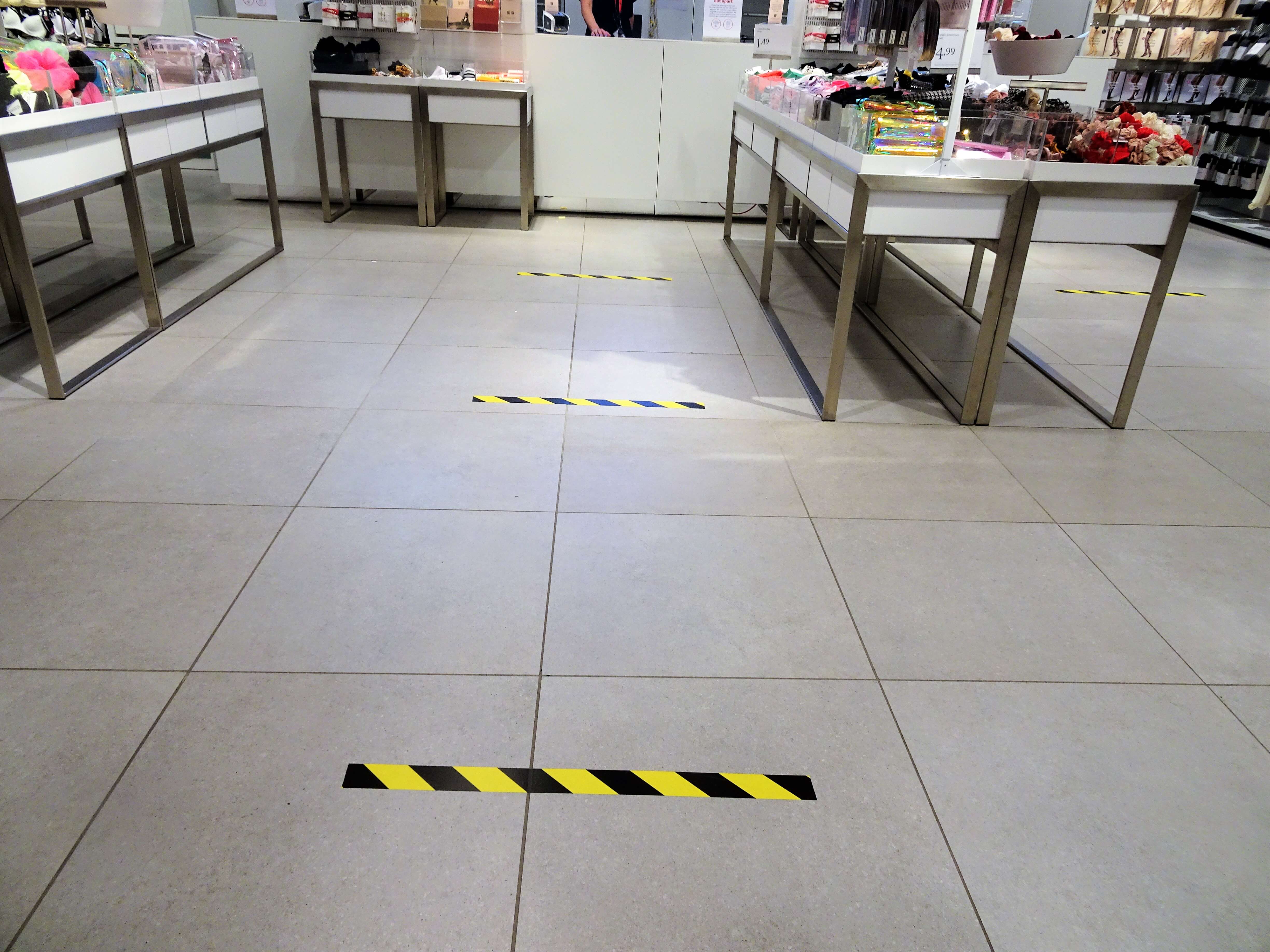 ©kieresoe 2020
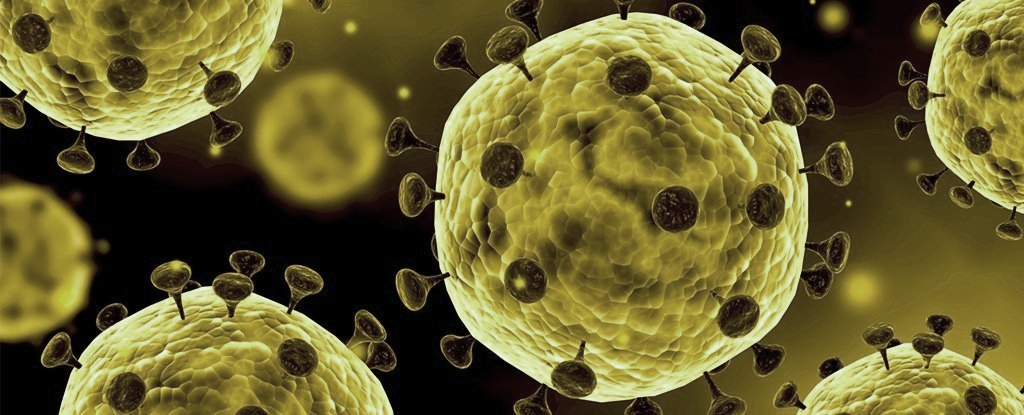 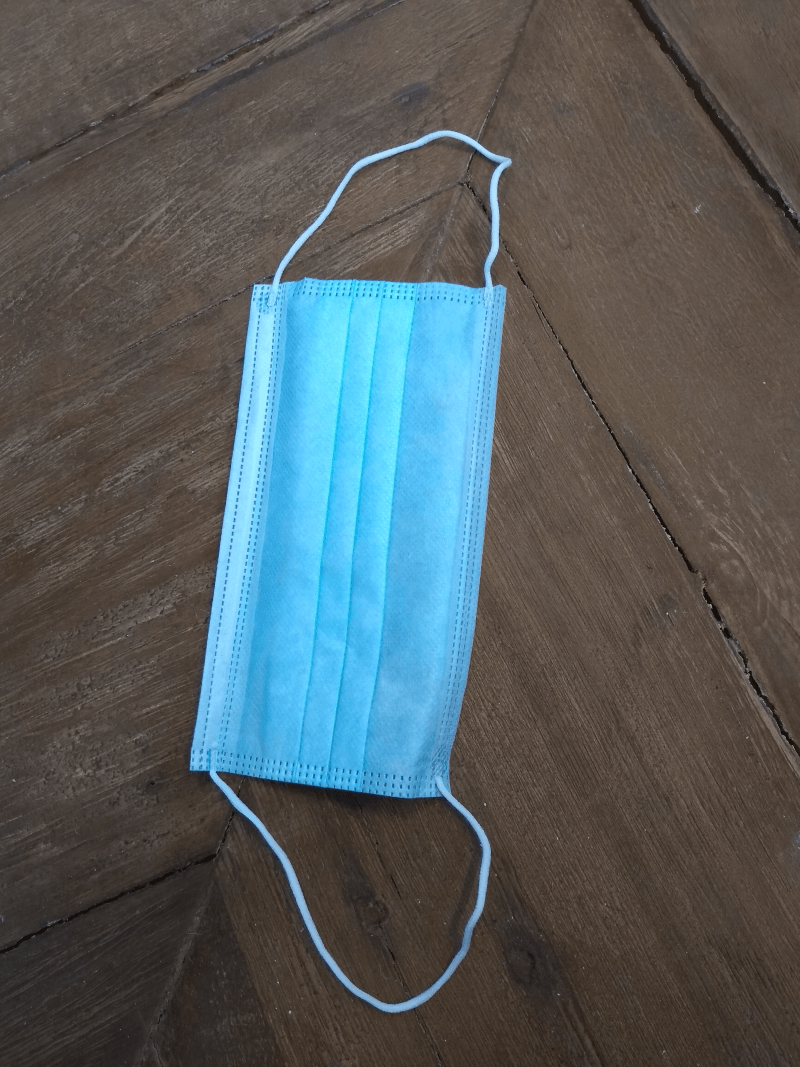 ©kieresoe 2020
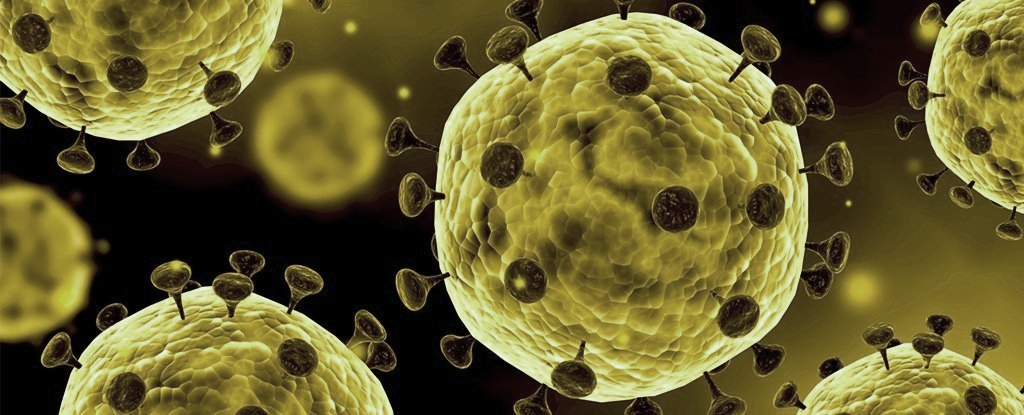 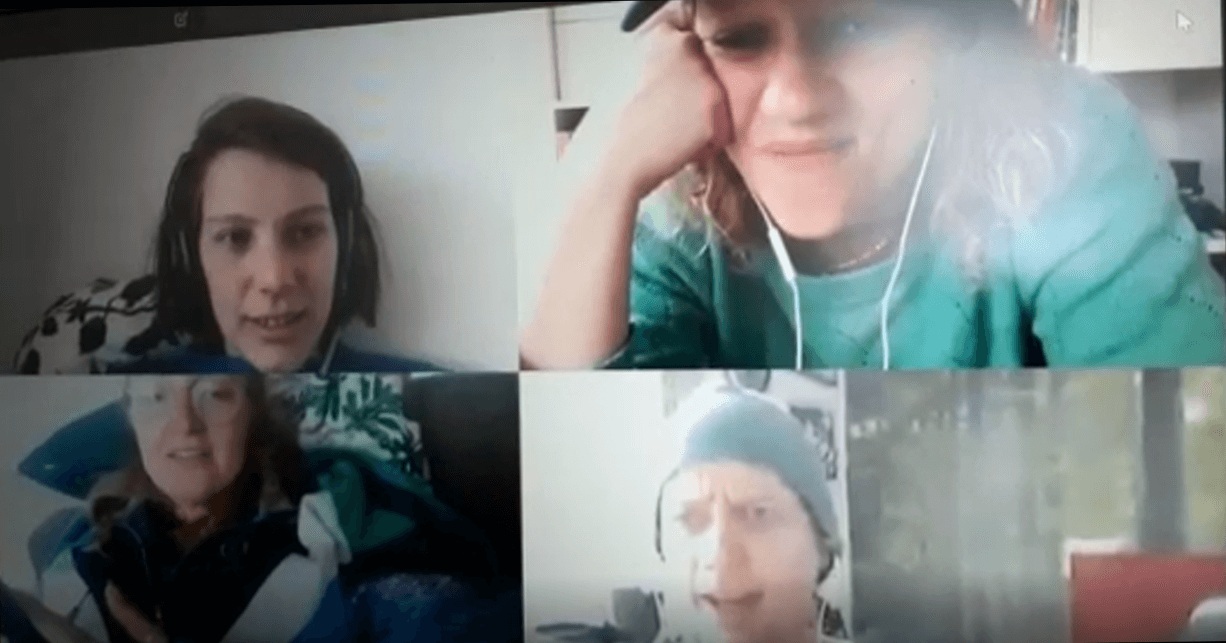 ©kieresoe 2020
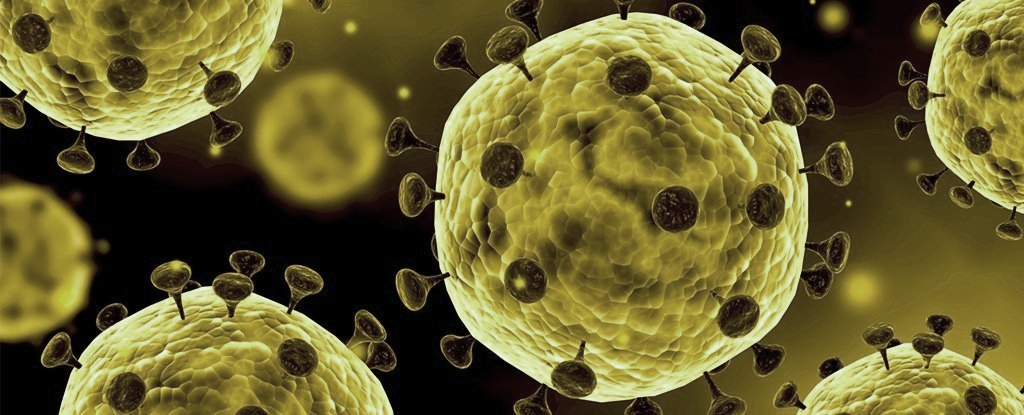 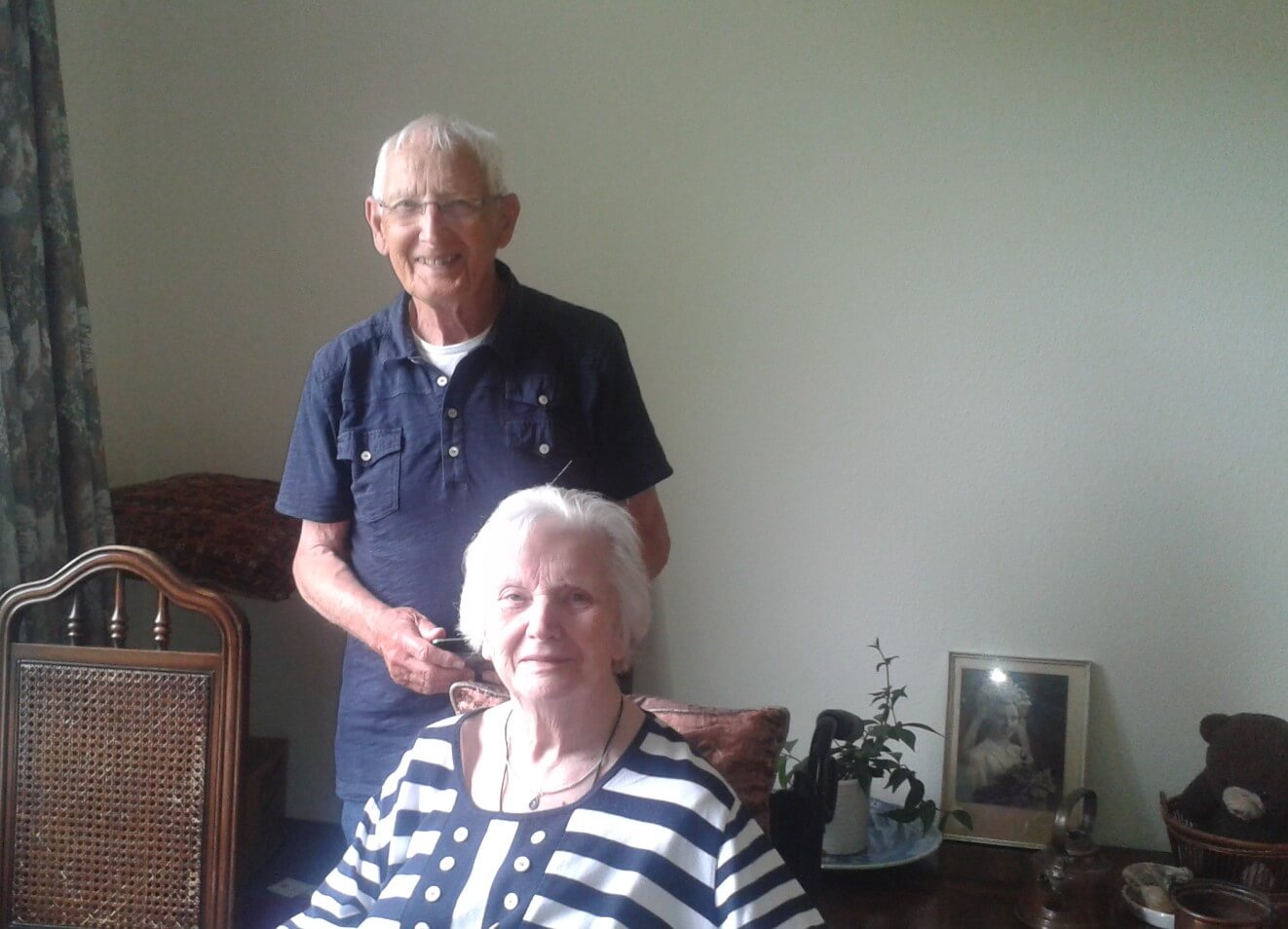 ©kieresoe 2020
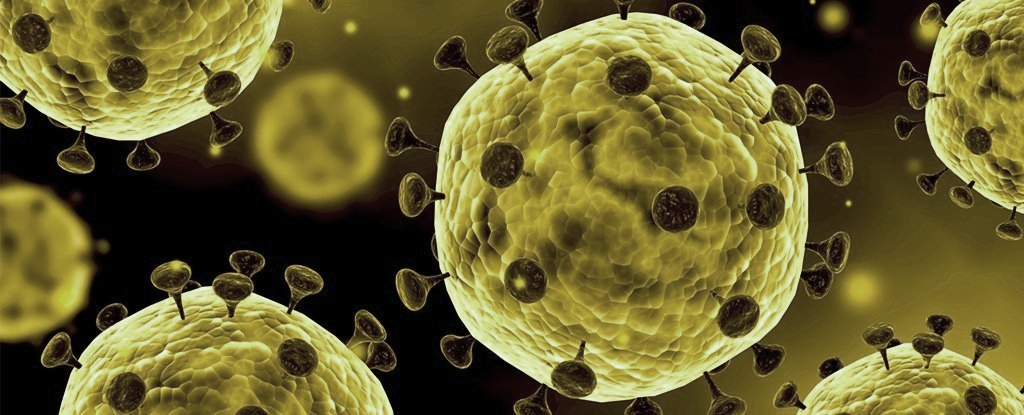 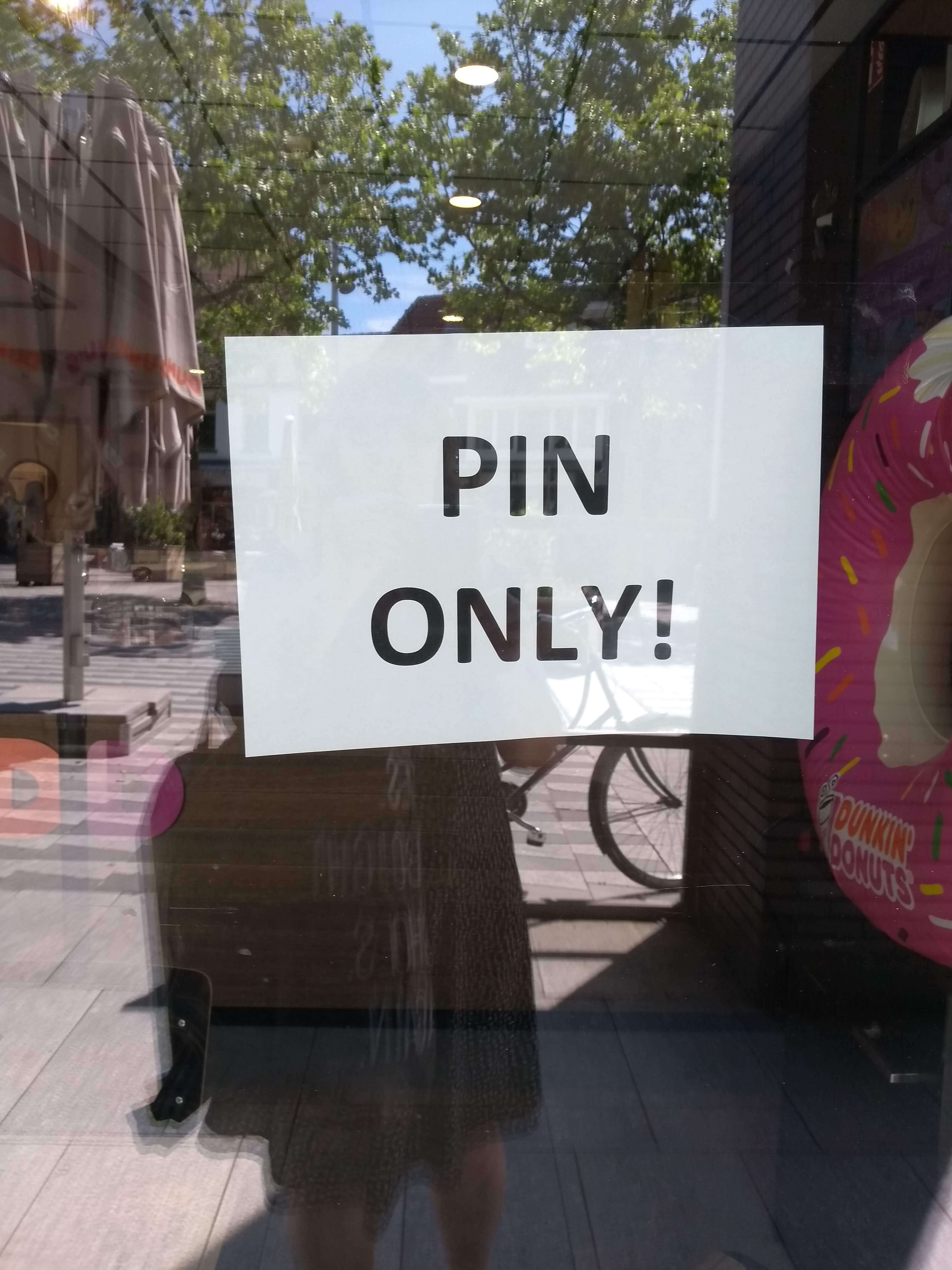 ©kieresoe 2020
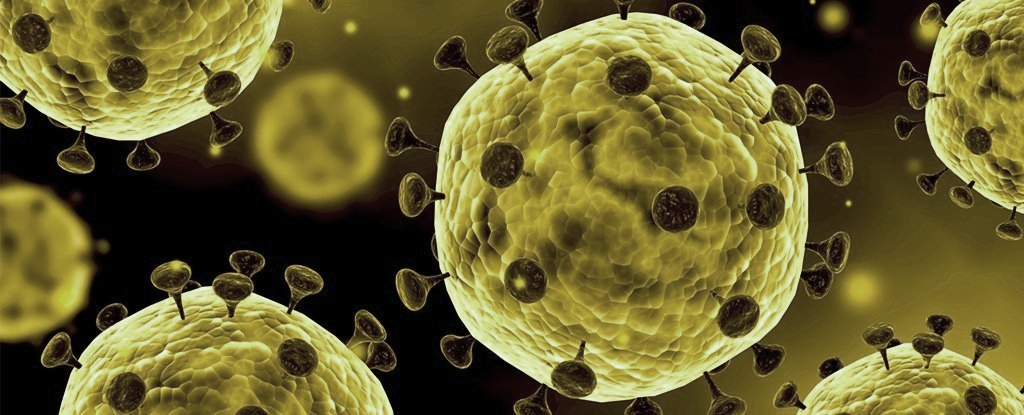 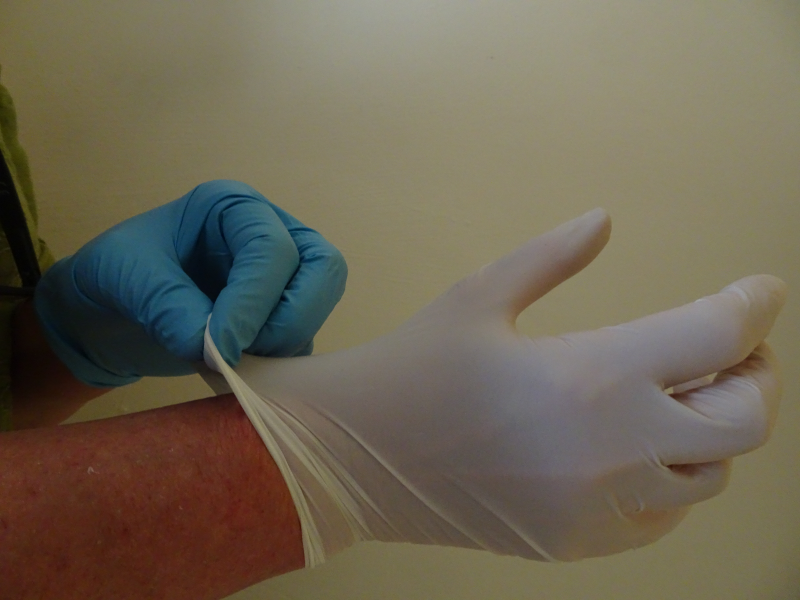 ©kieresoe 2020
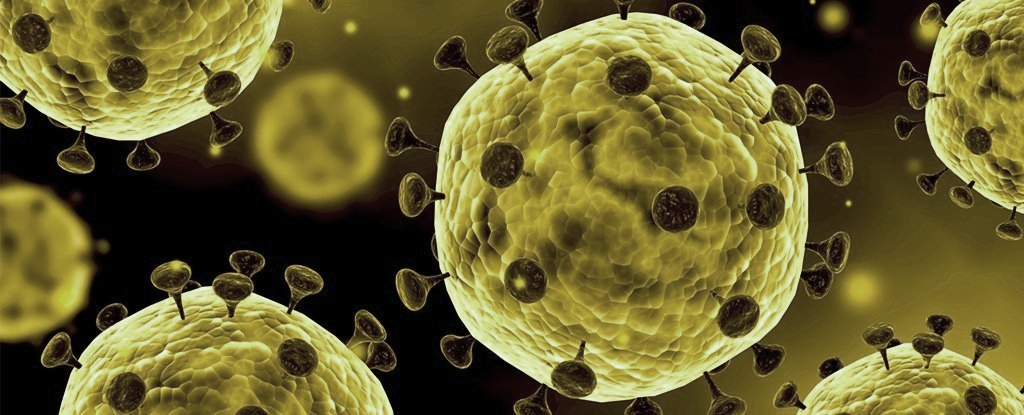 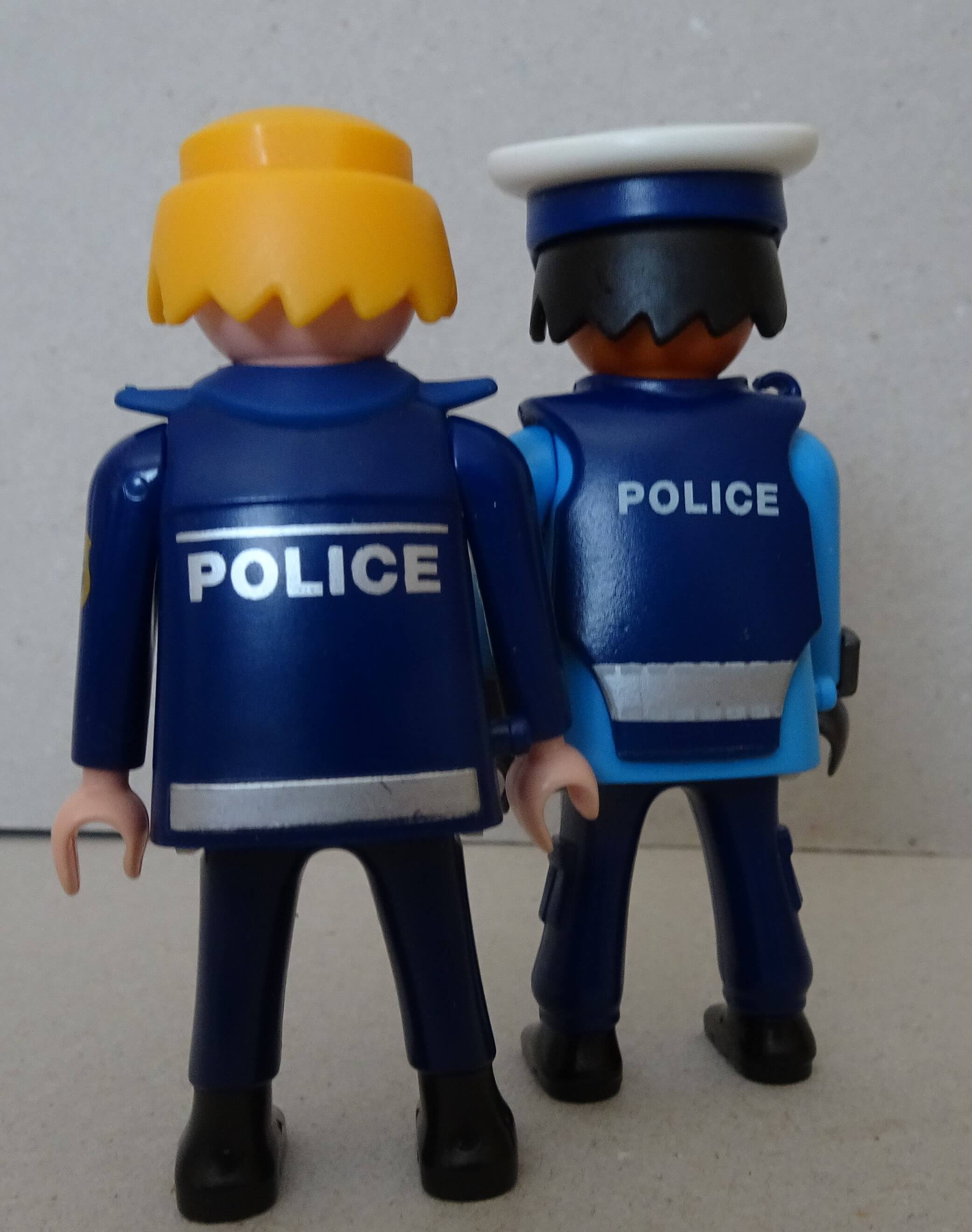 ©kieresoe 2020
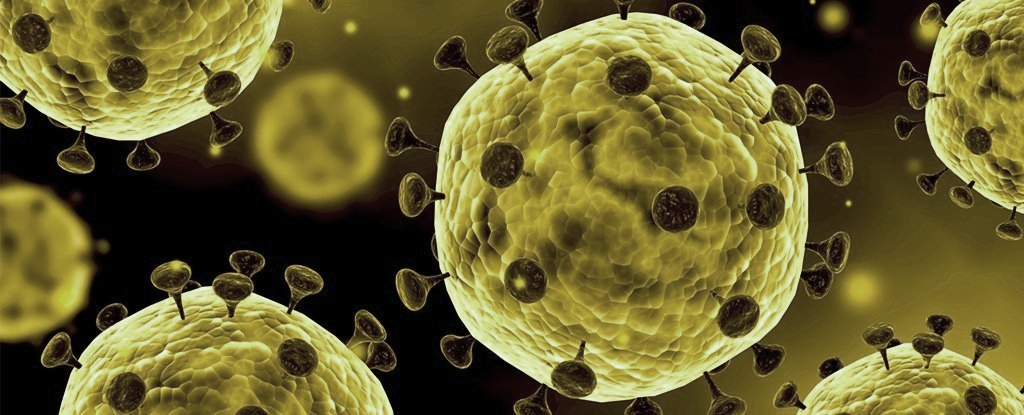 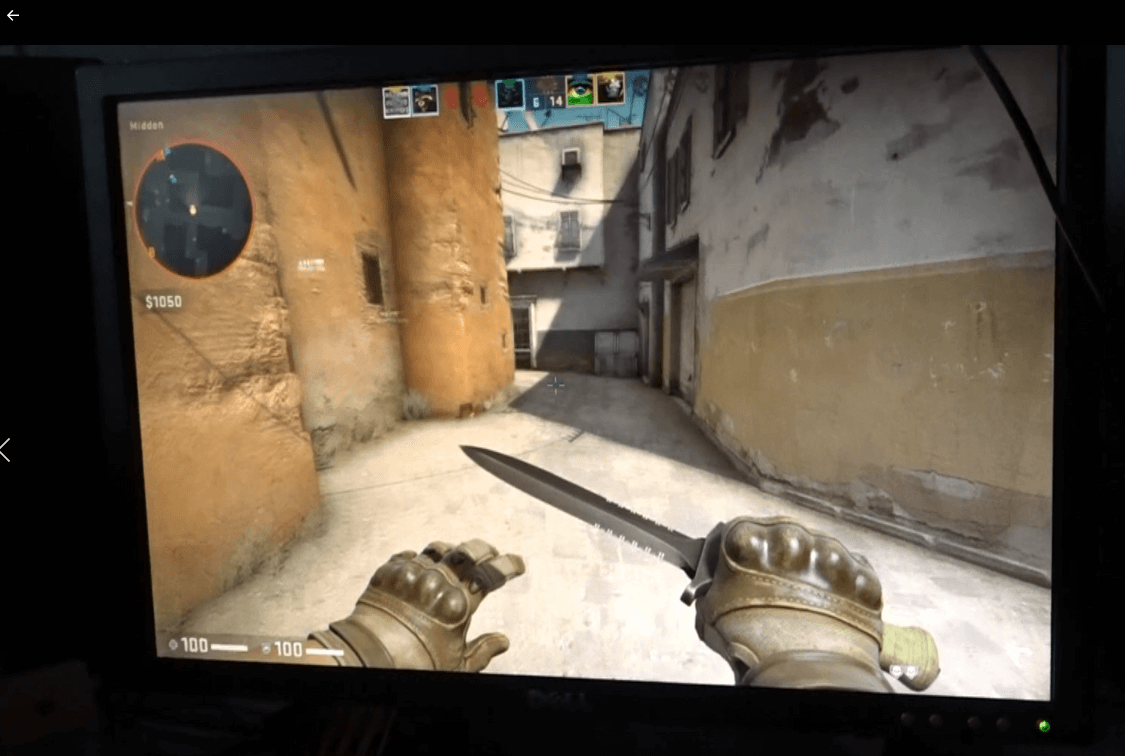 ©kieresoe 2020
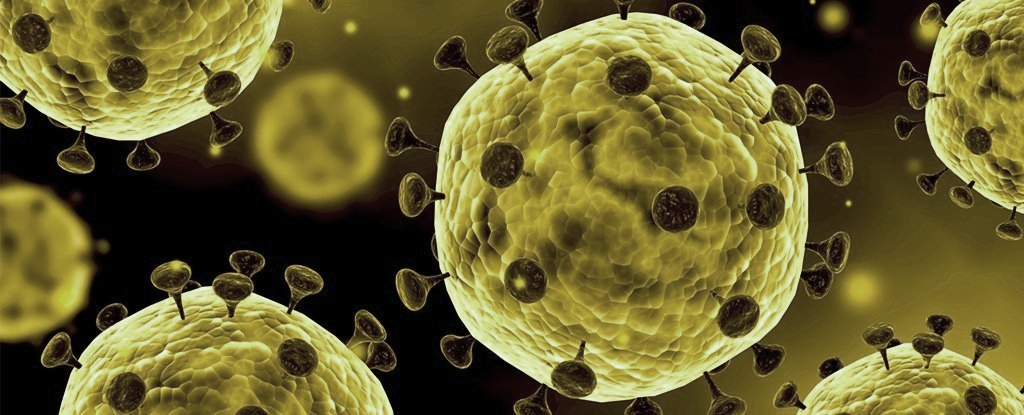 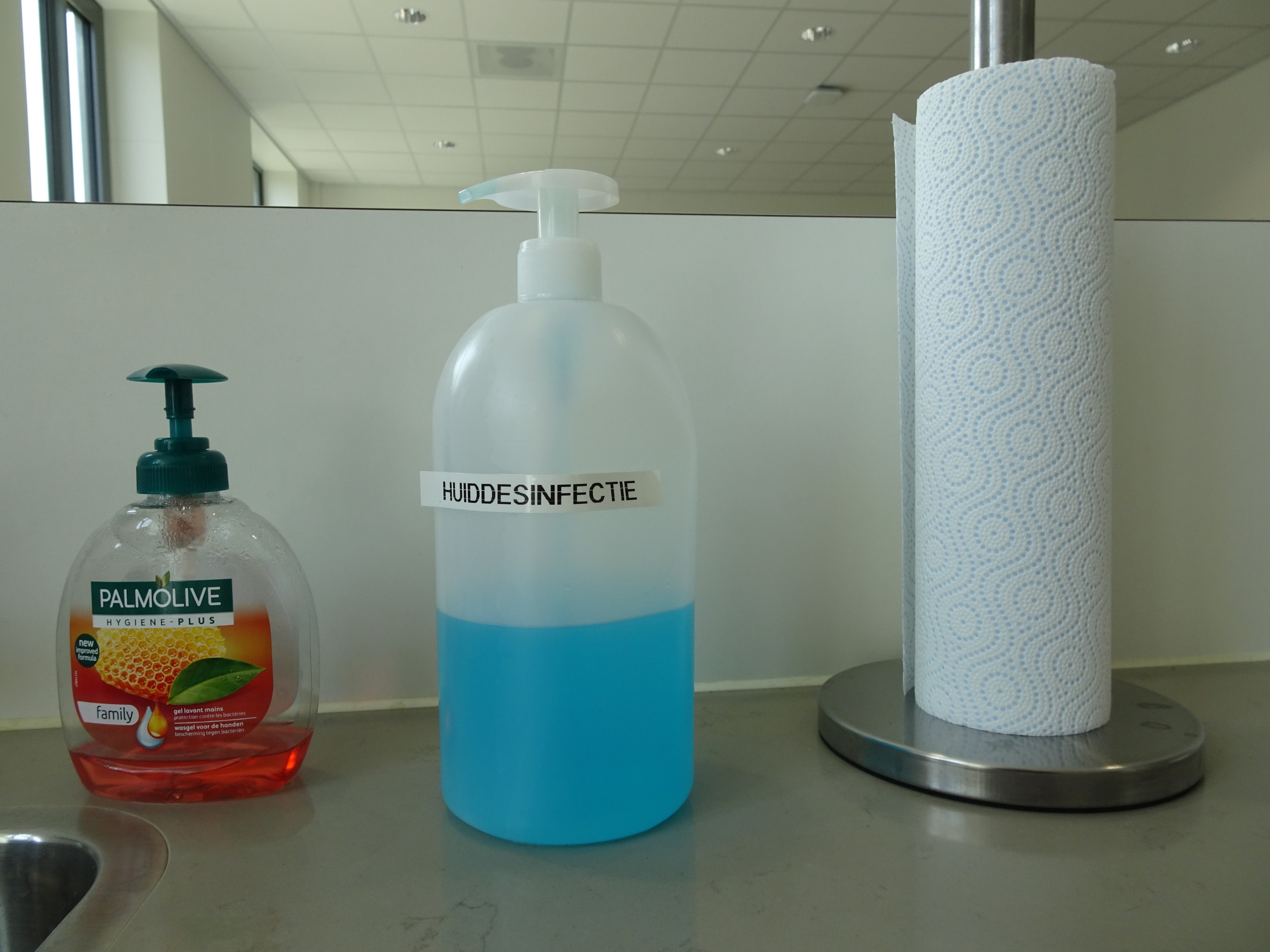 ©kieresoe 2020
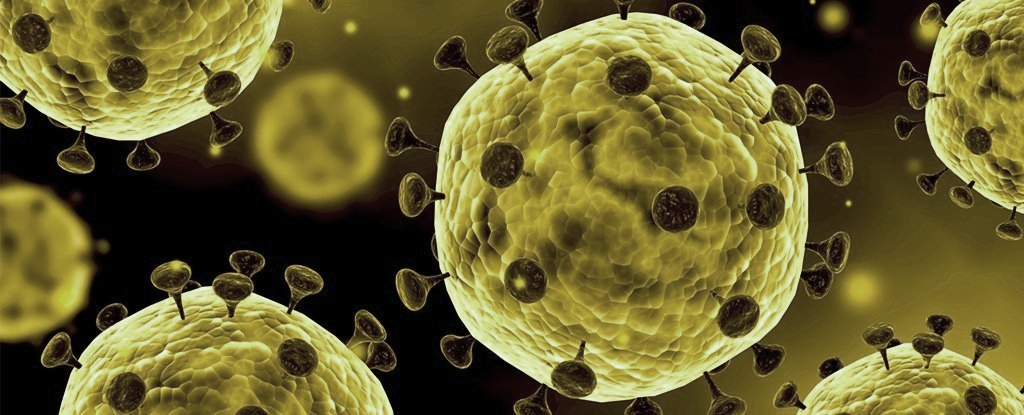 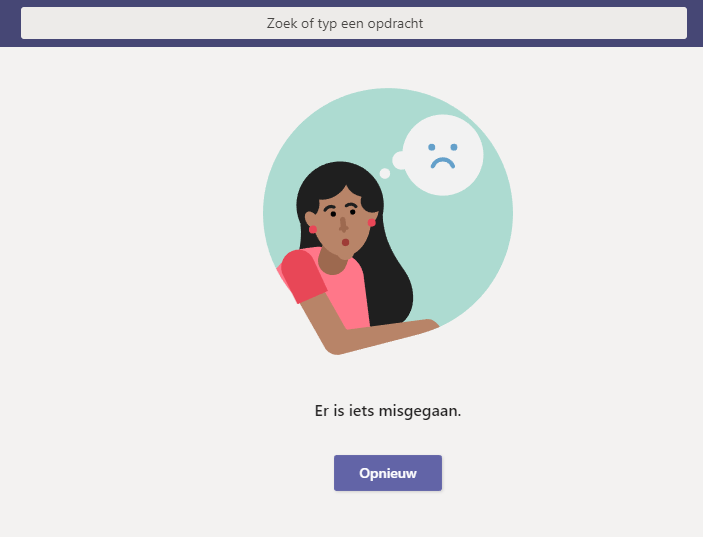 ©kieresoe 2020
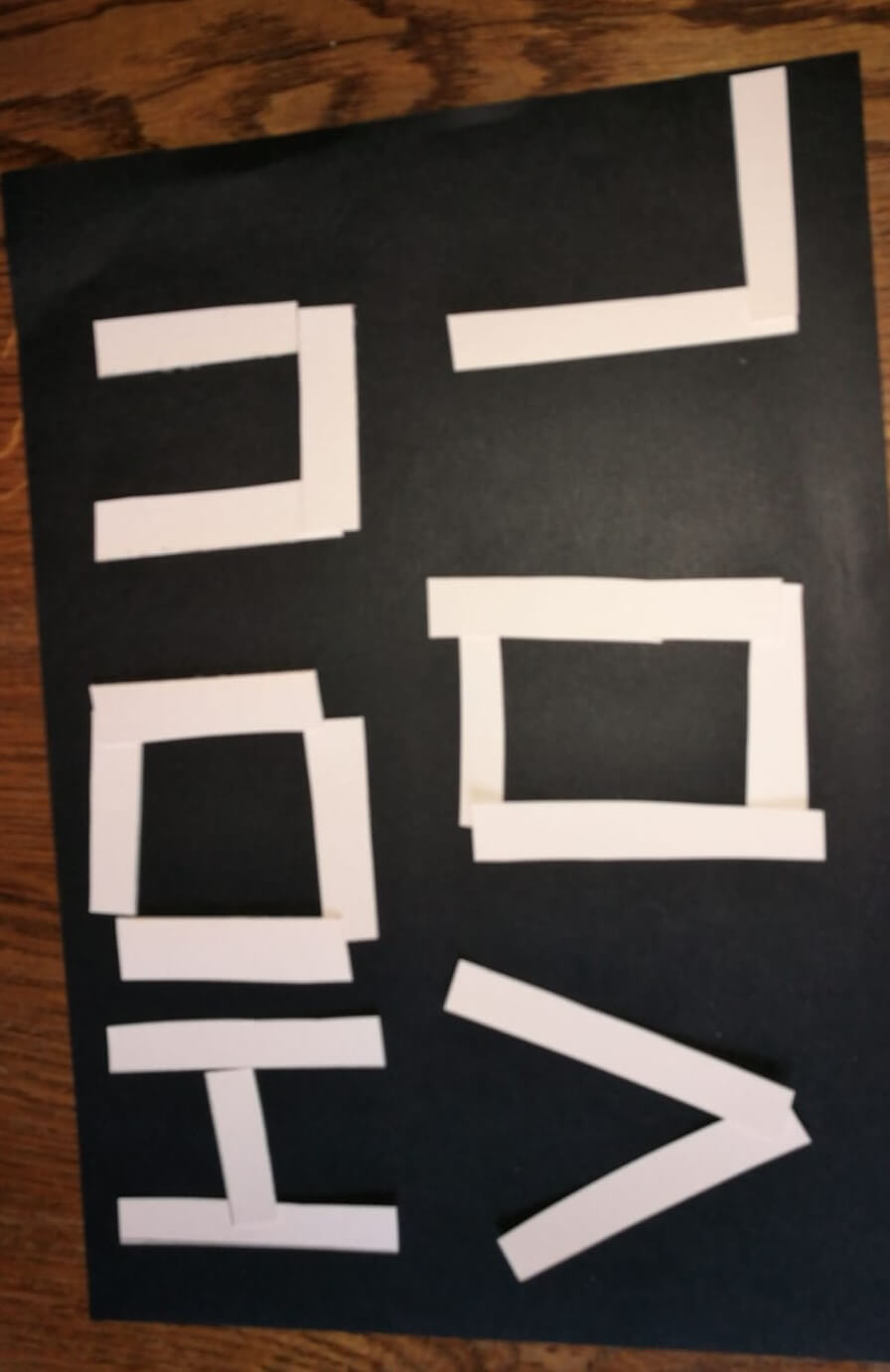 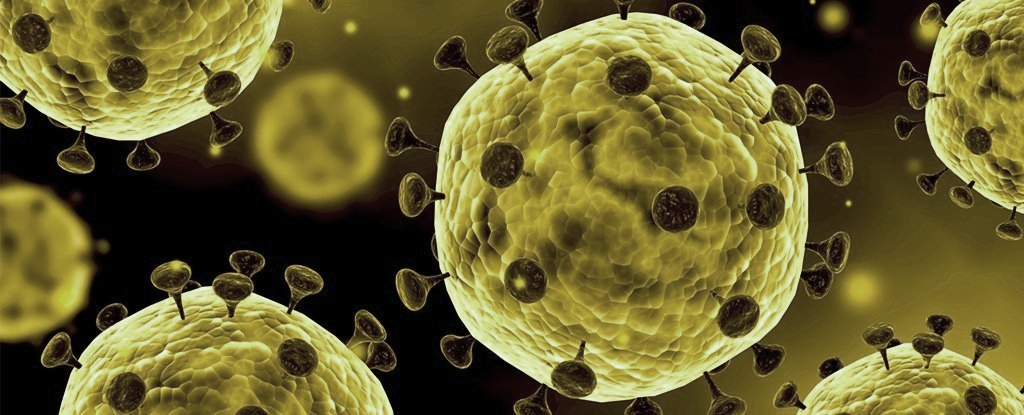 ©kieresoe 2020
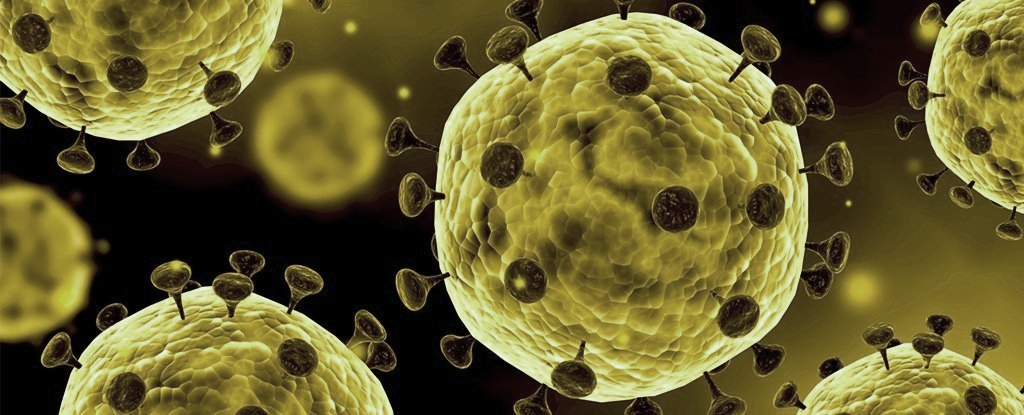 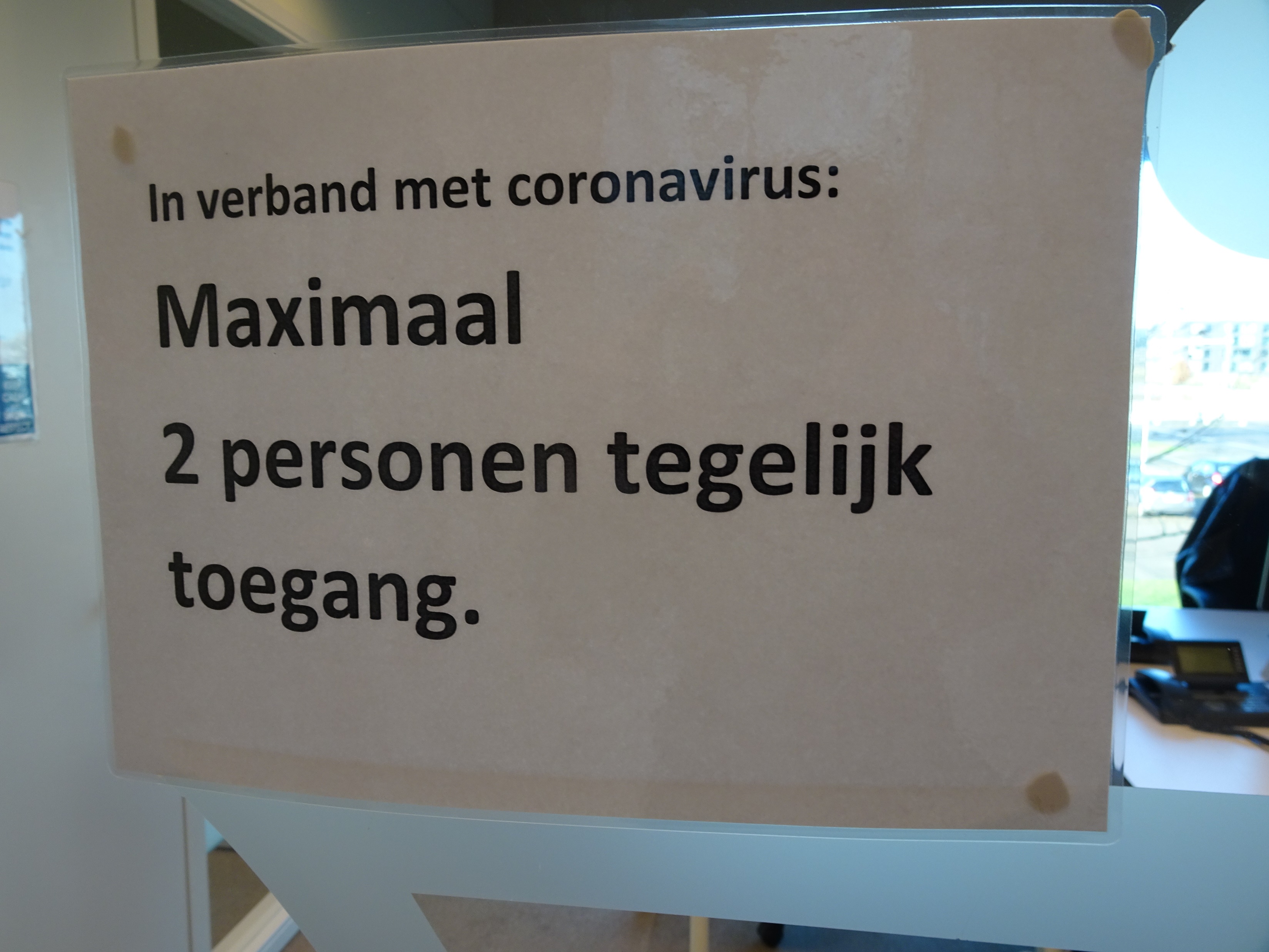 ©kieresoe 2020
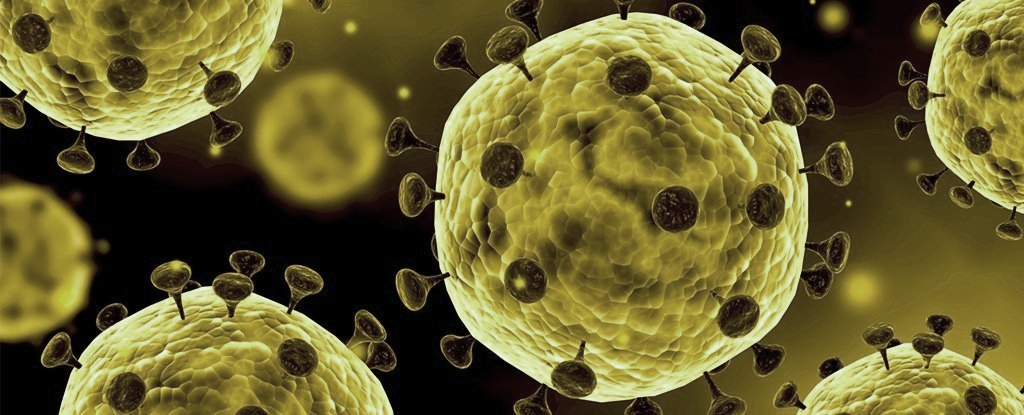 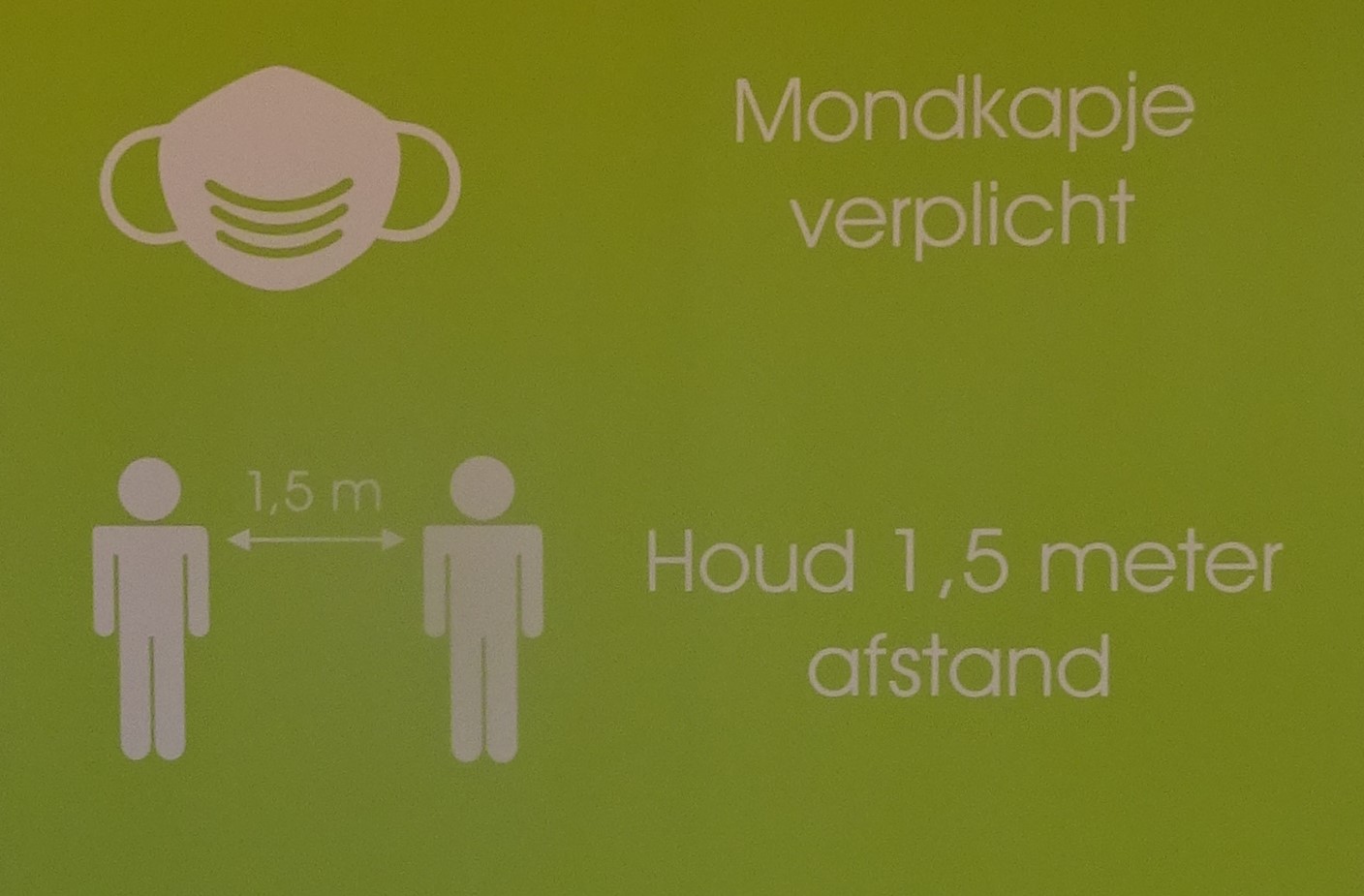 ©kieresoe 2020
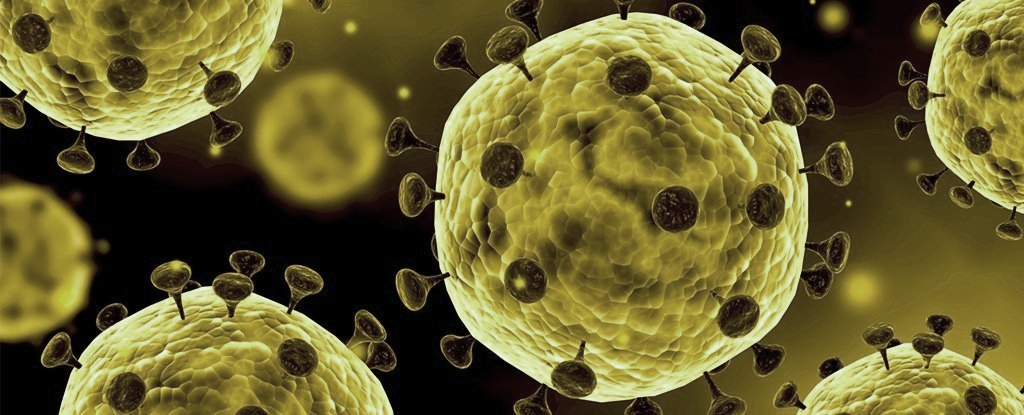 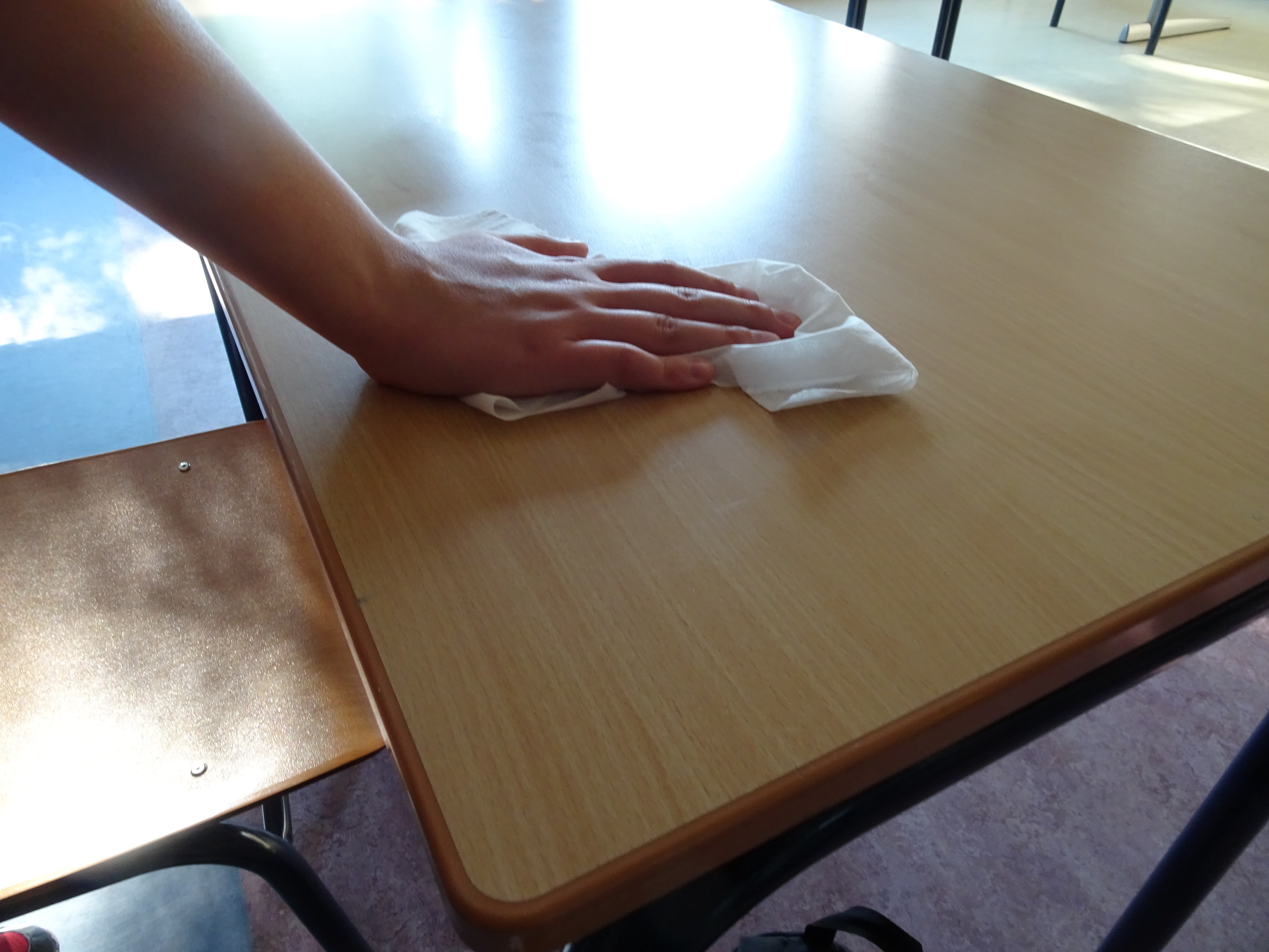 ©kieresoe 2020
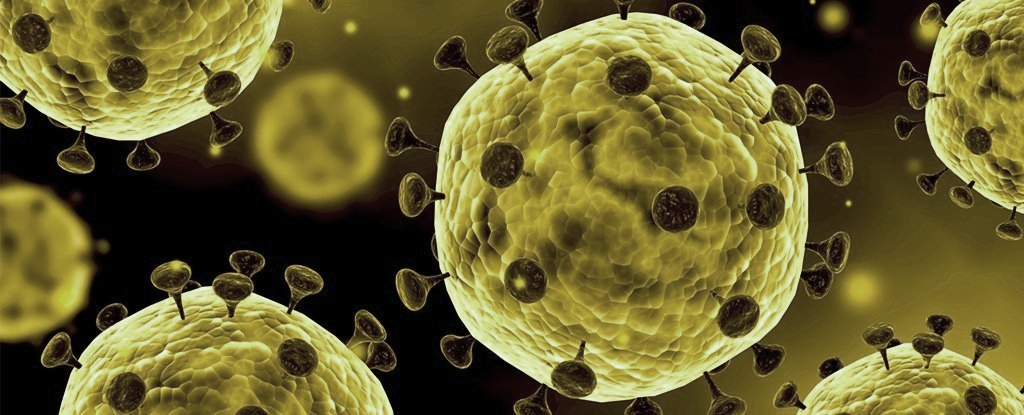 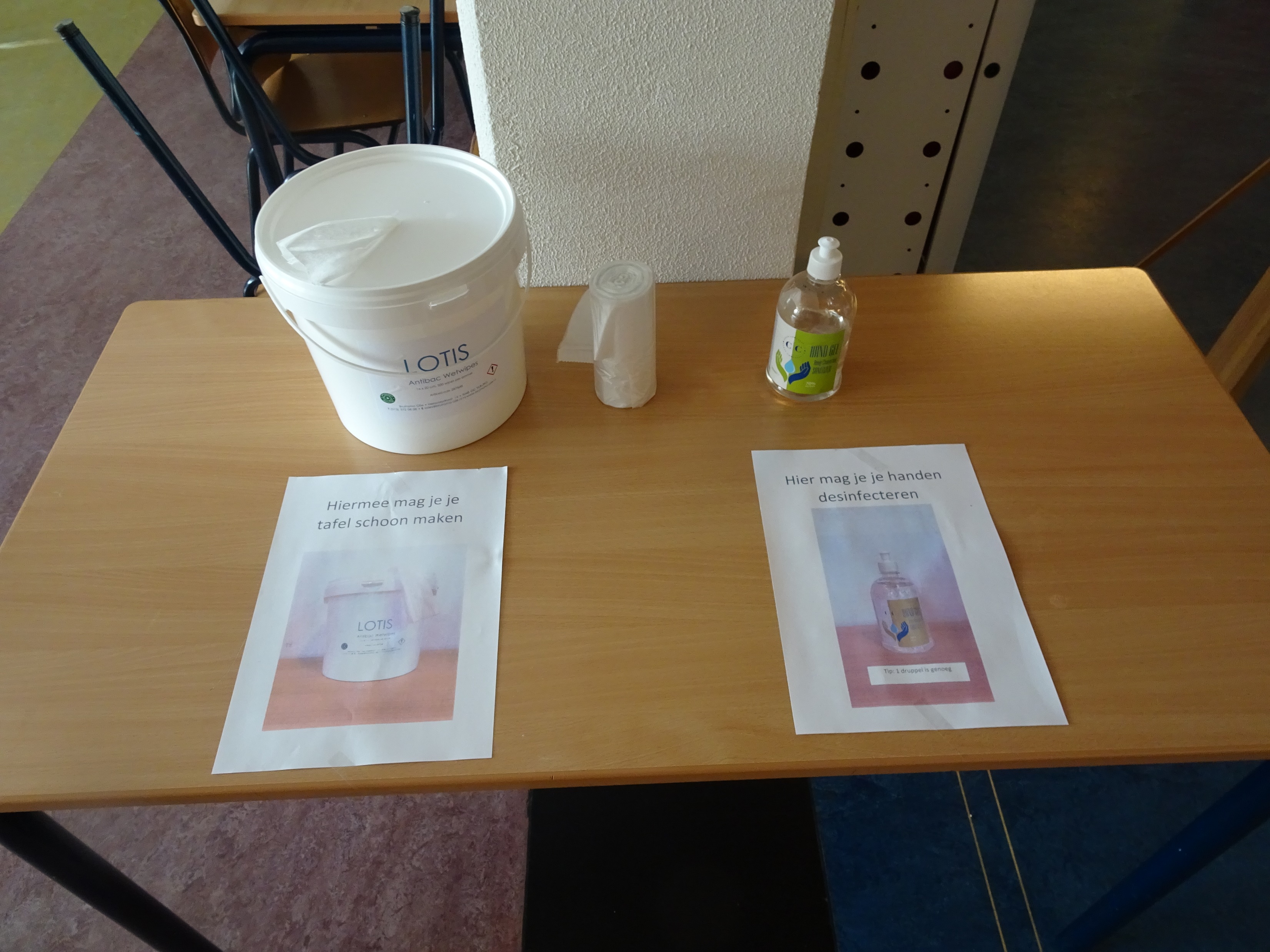 ©kieresoe 2020
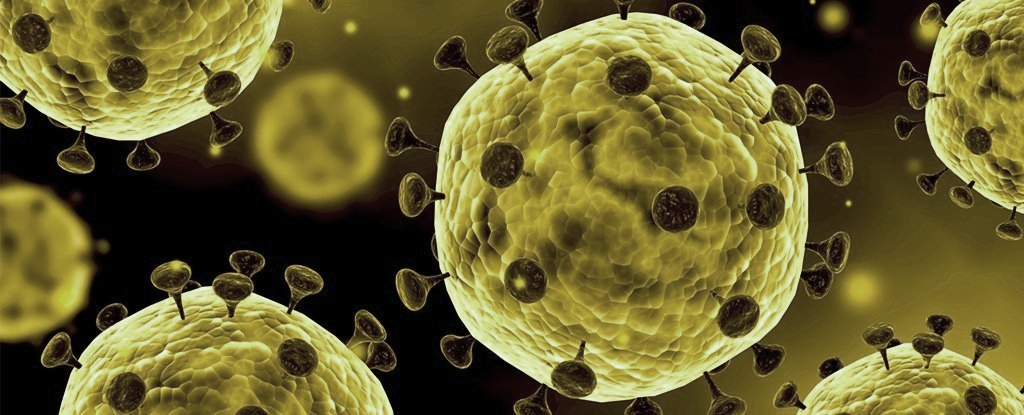 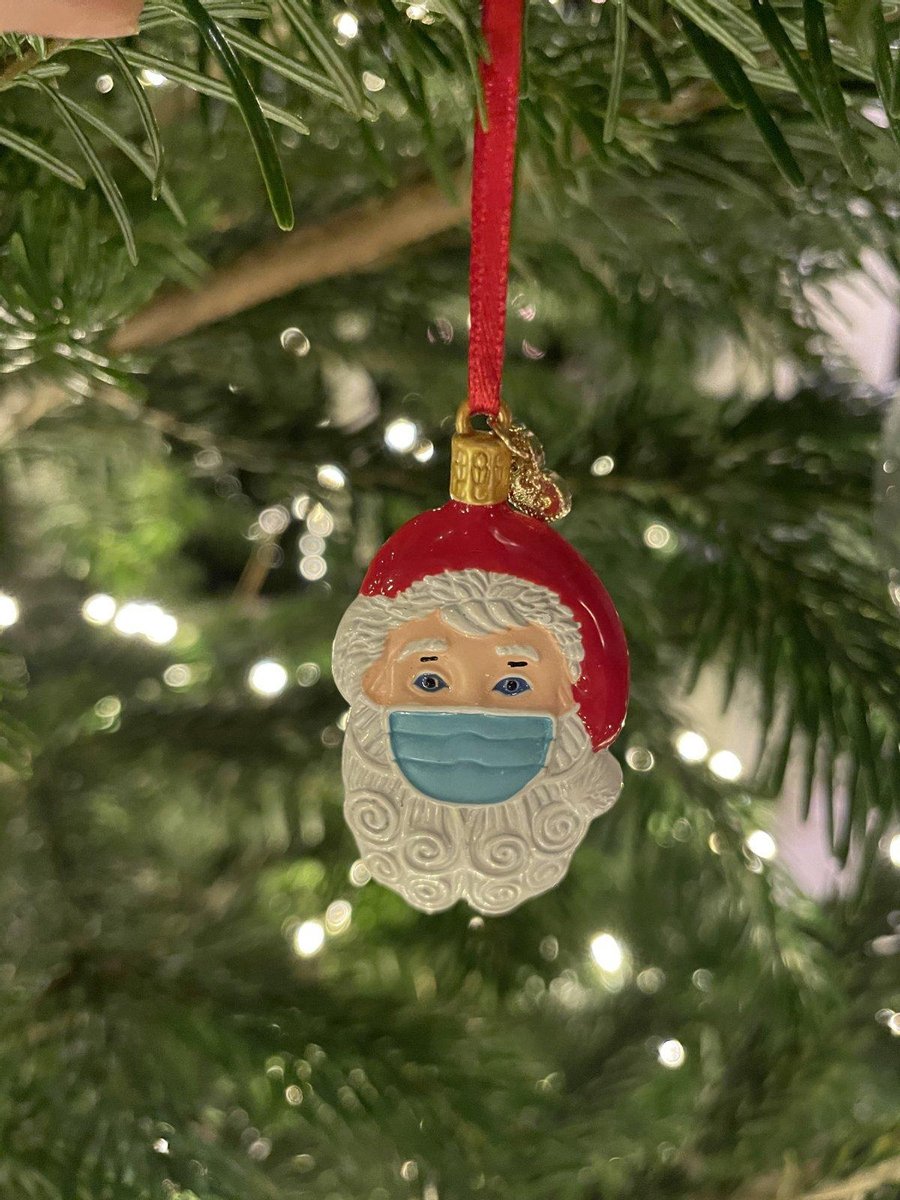 ©kieresoe 2020
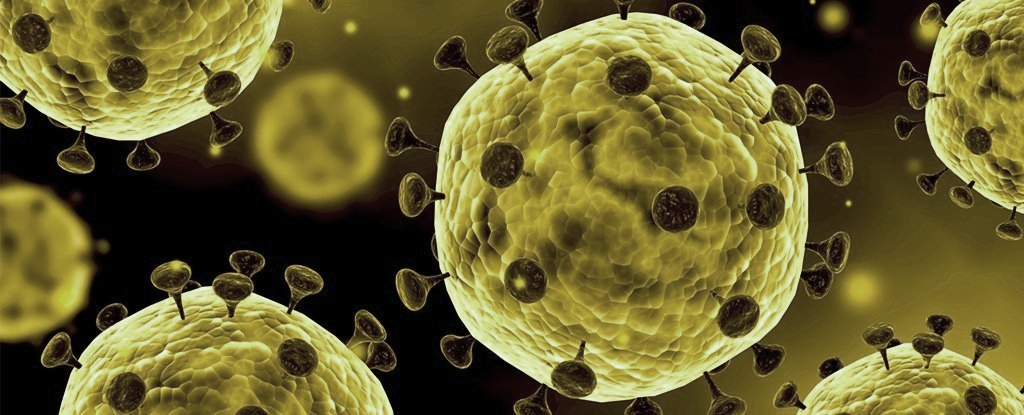 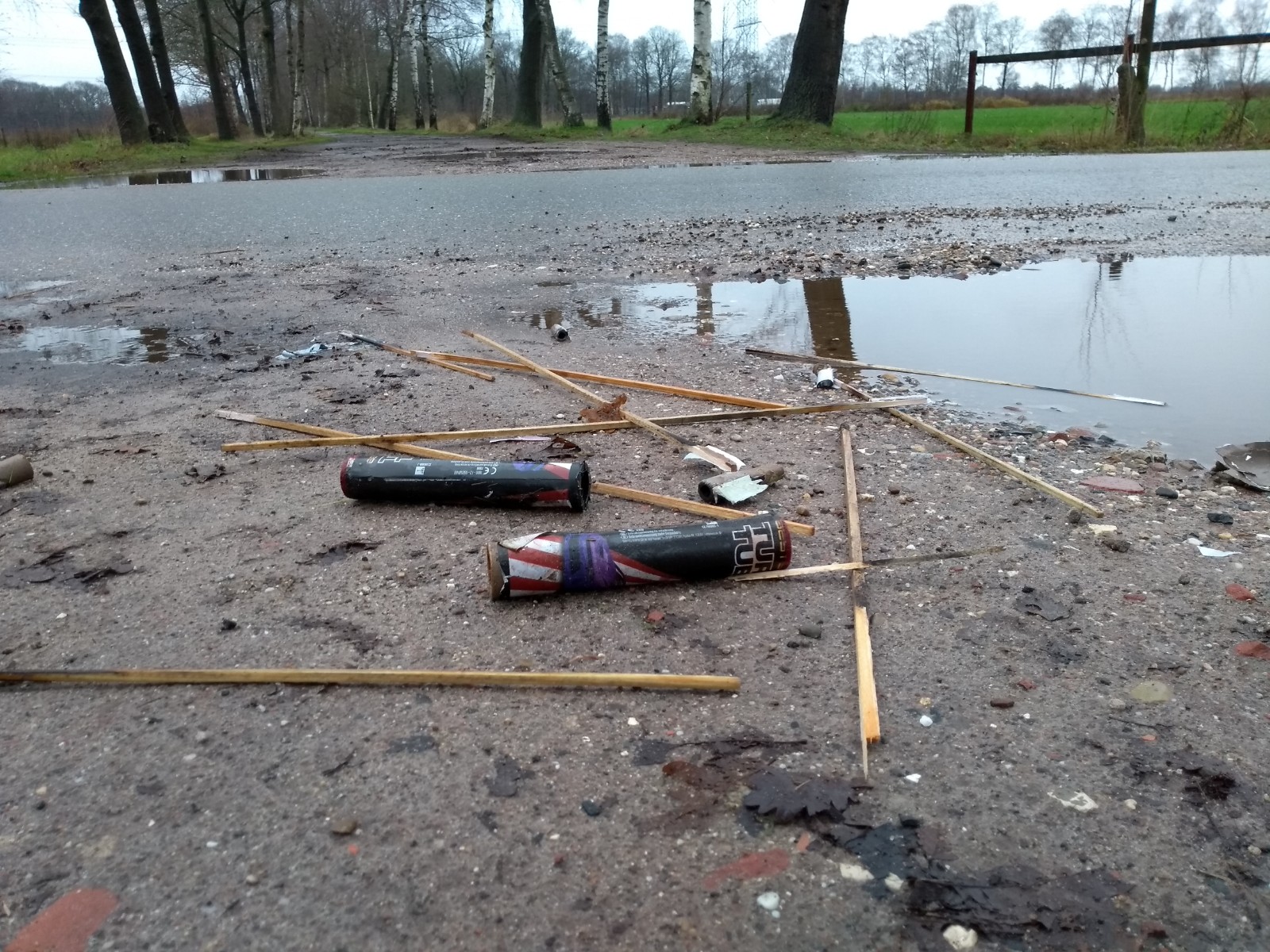 ©kieresoe 2020
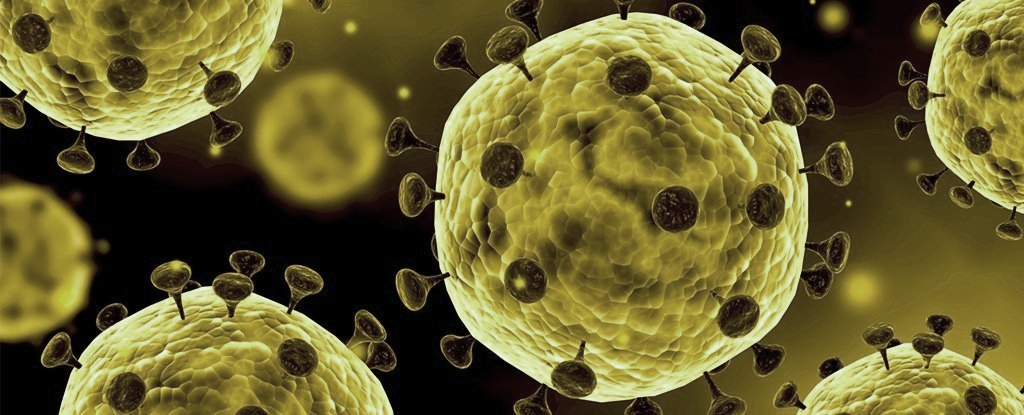 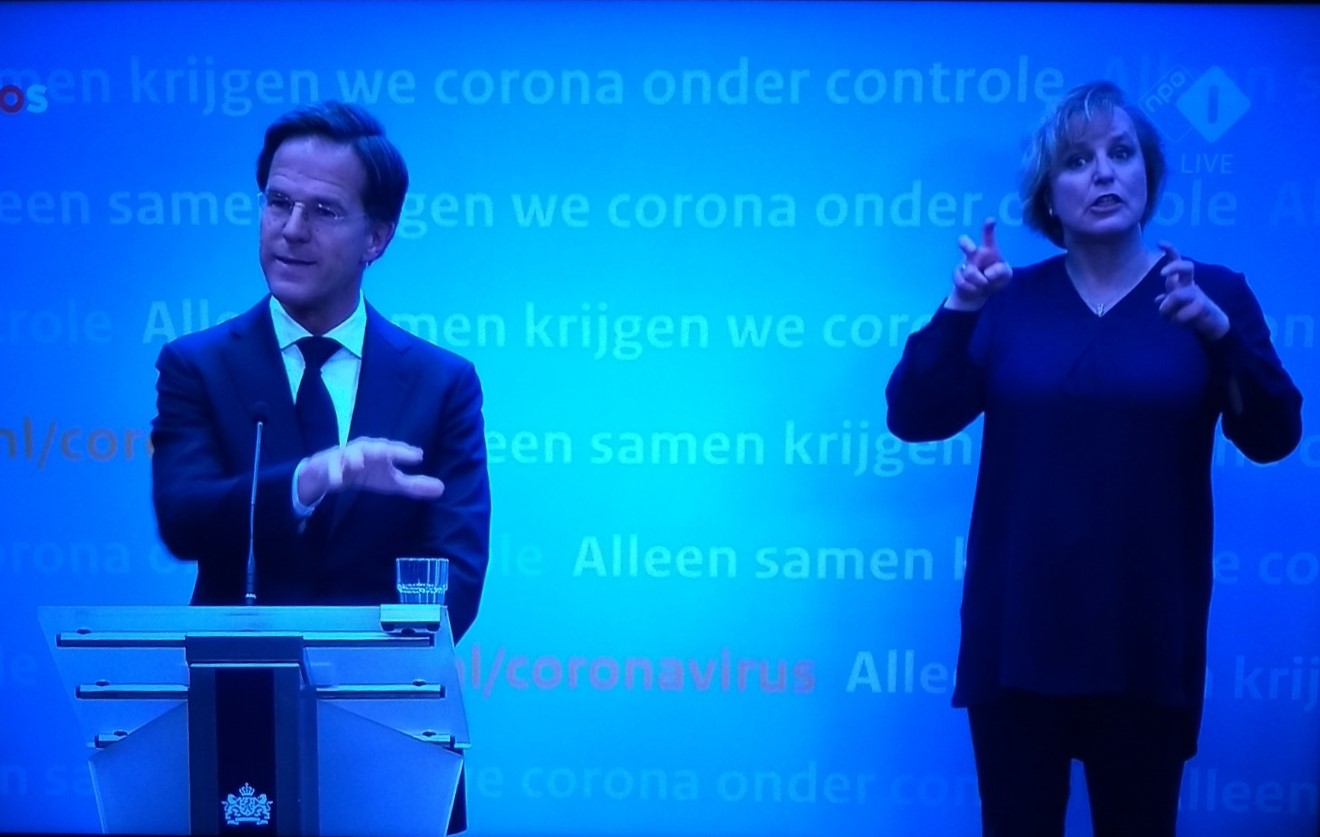 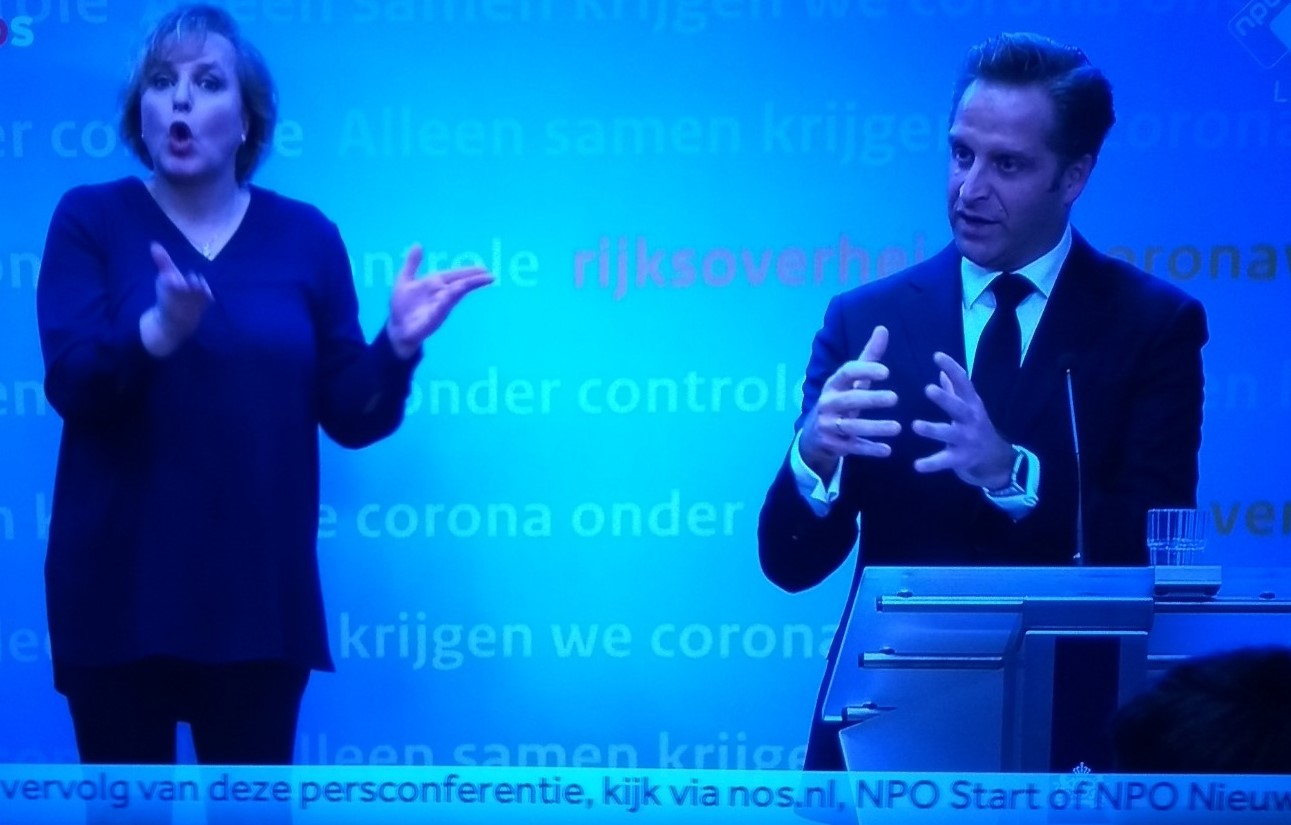 ©kieresoe 2021
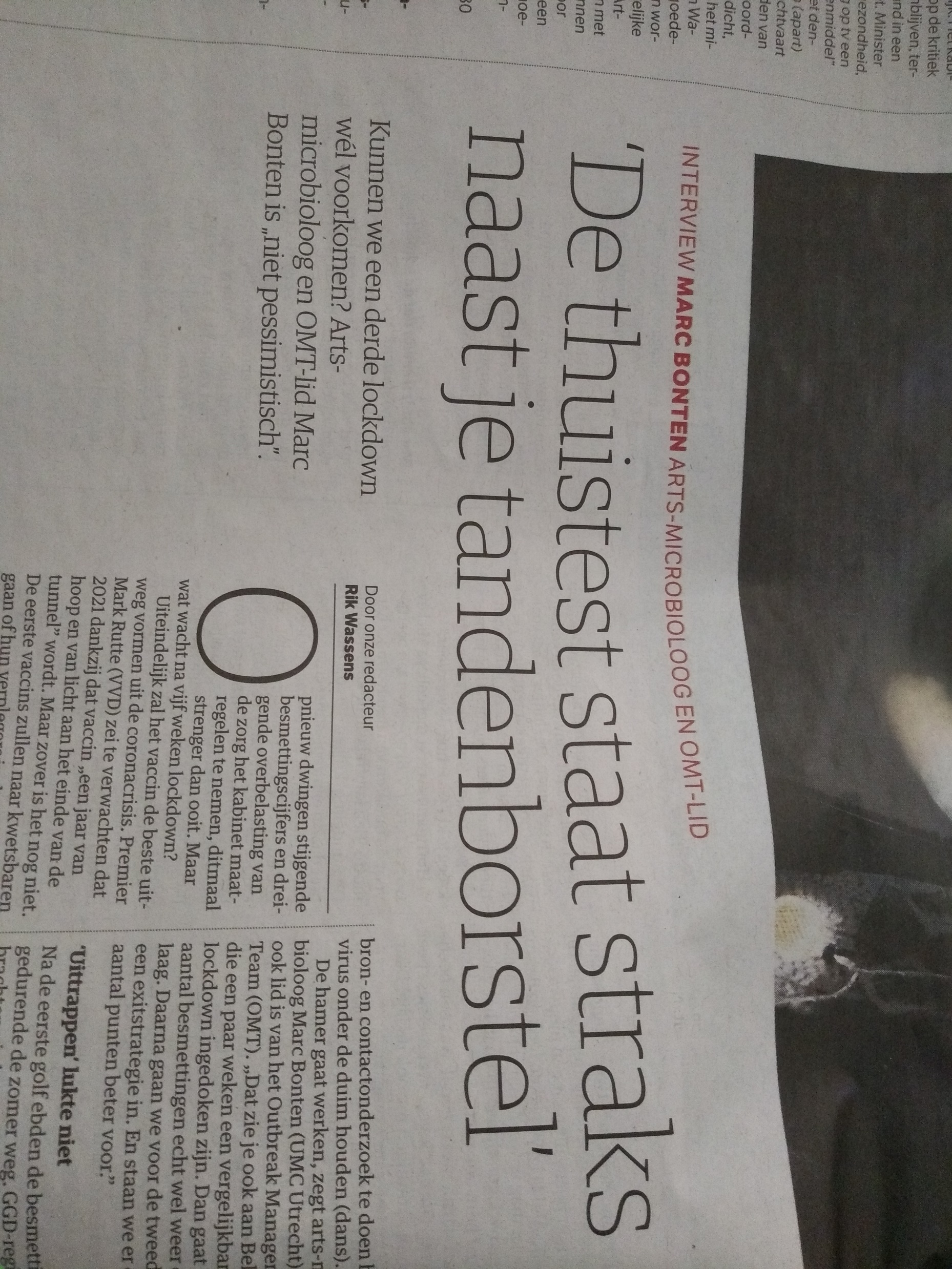 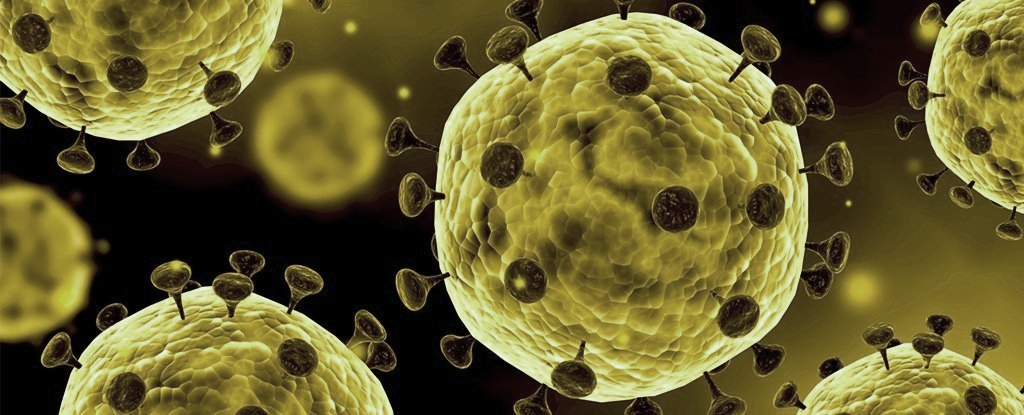 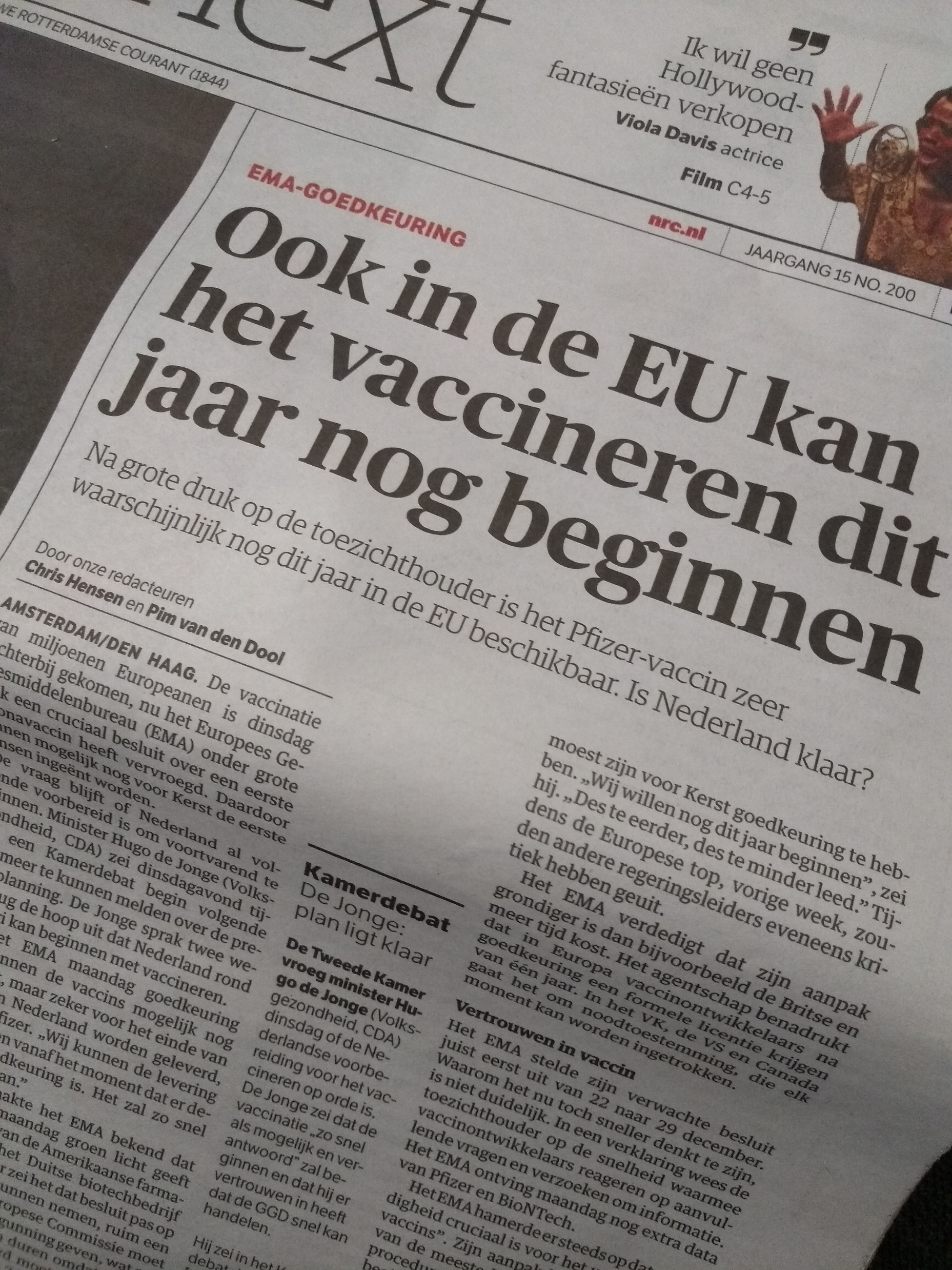 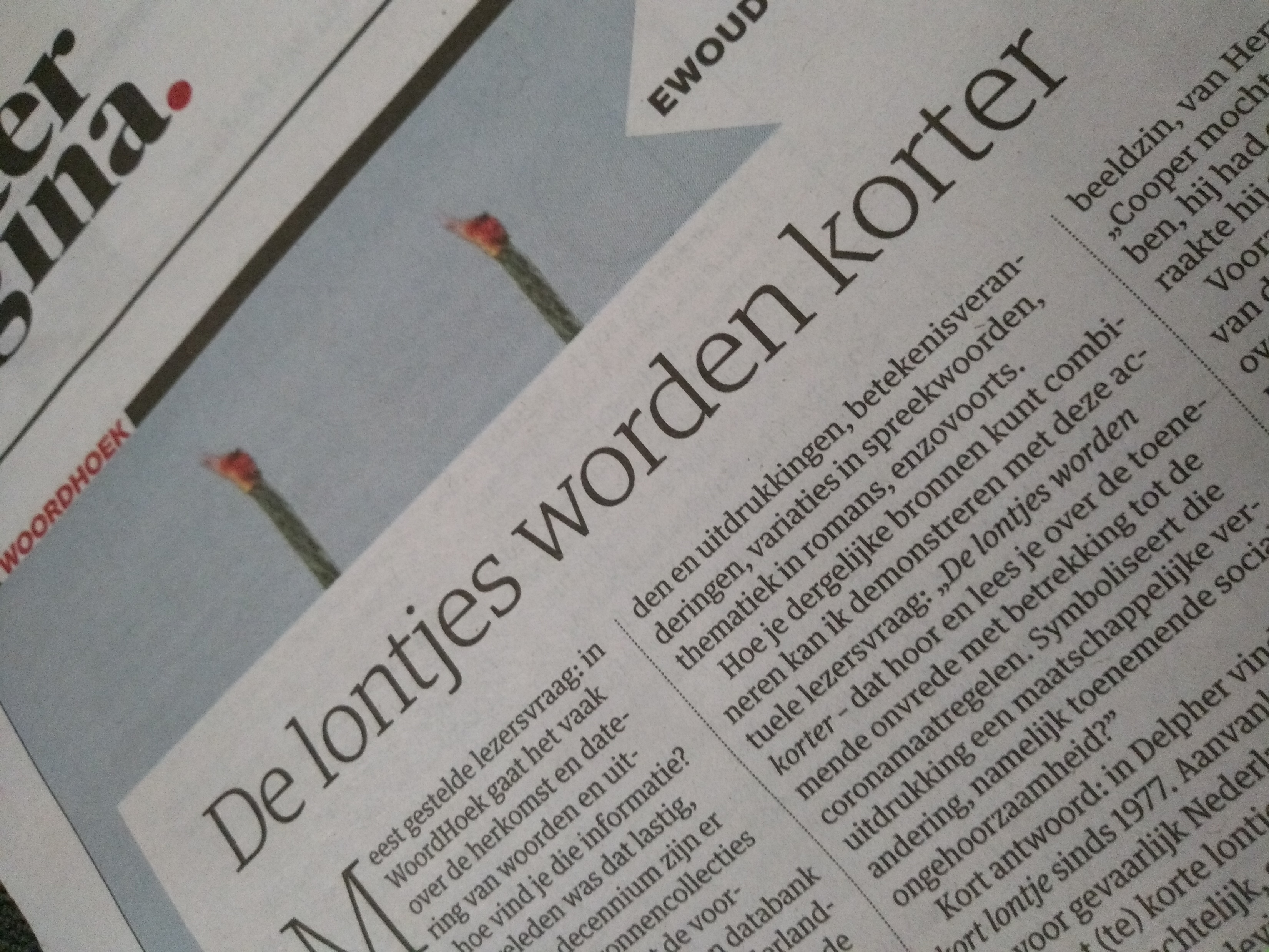 ©kieresoe 2020
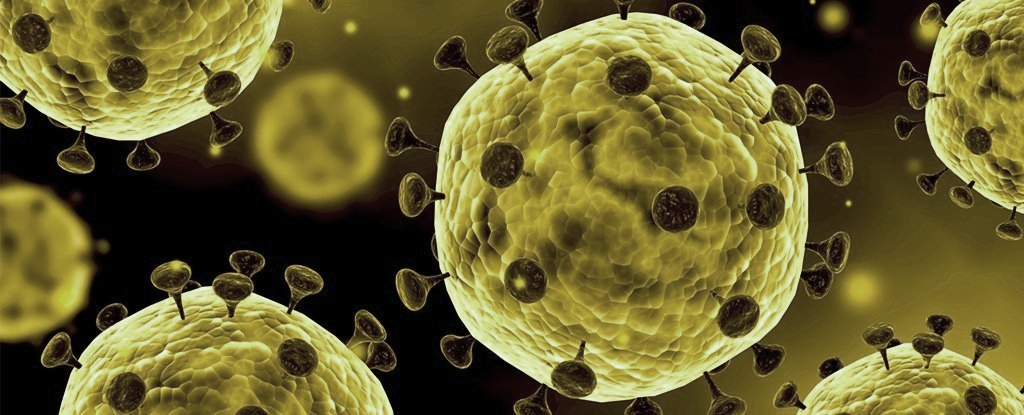 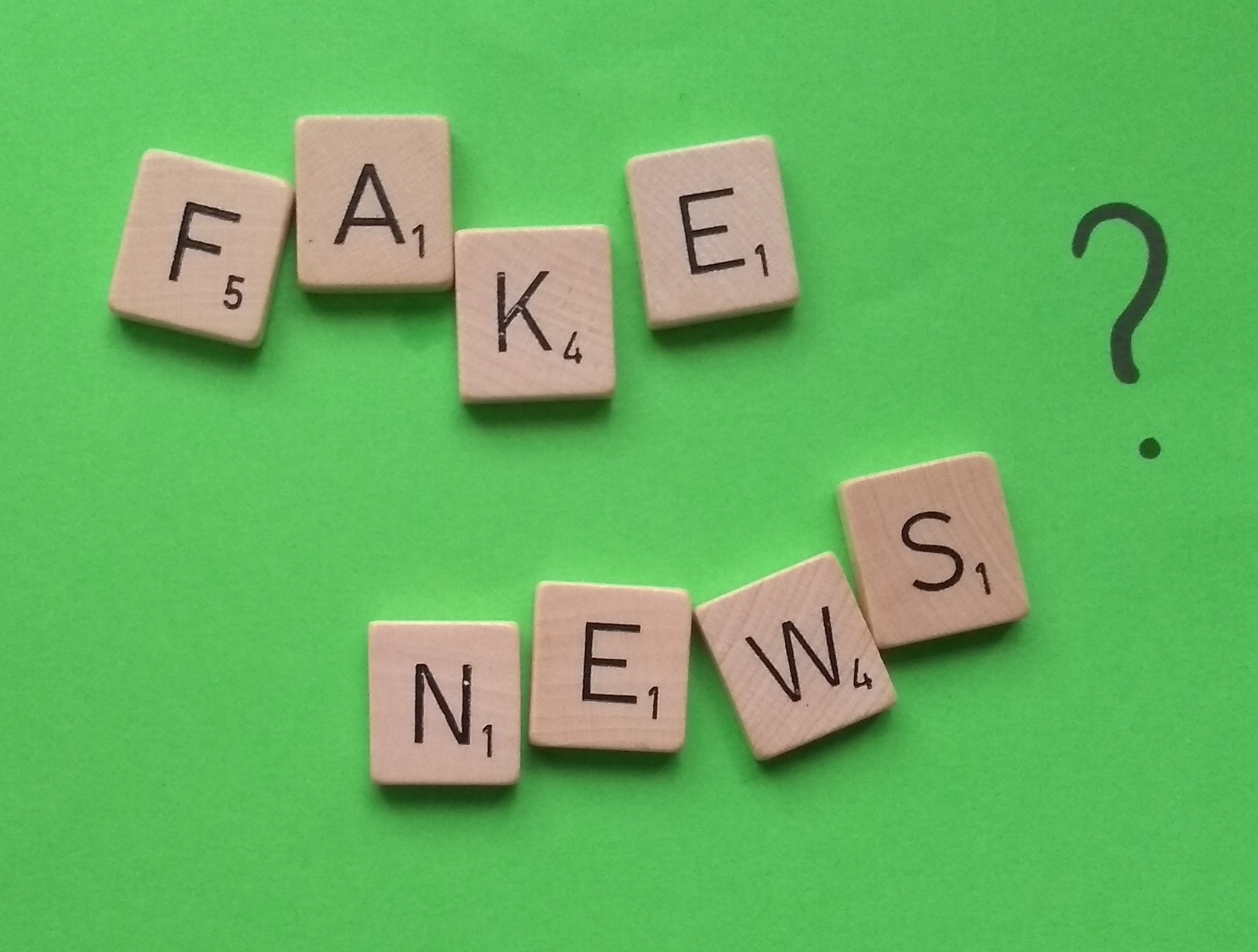 ©kieresoe 2021
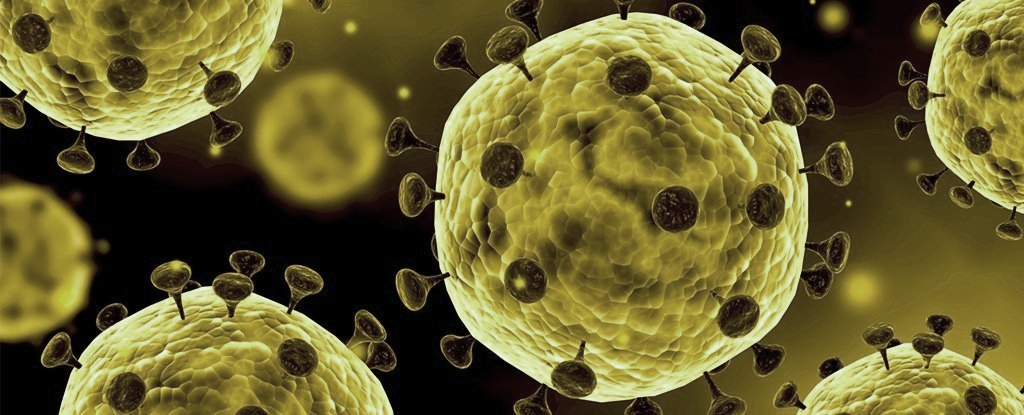 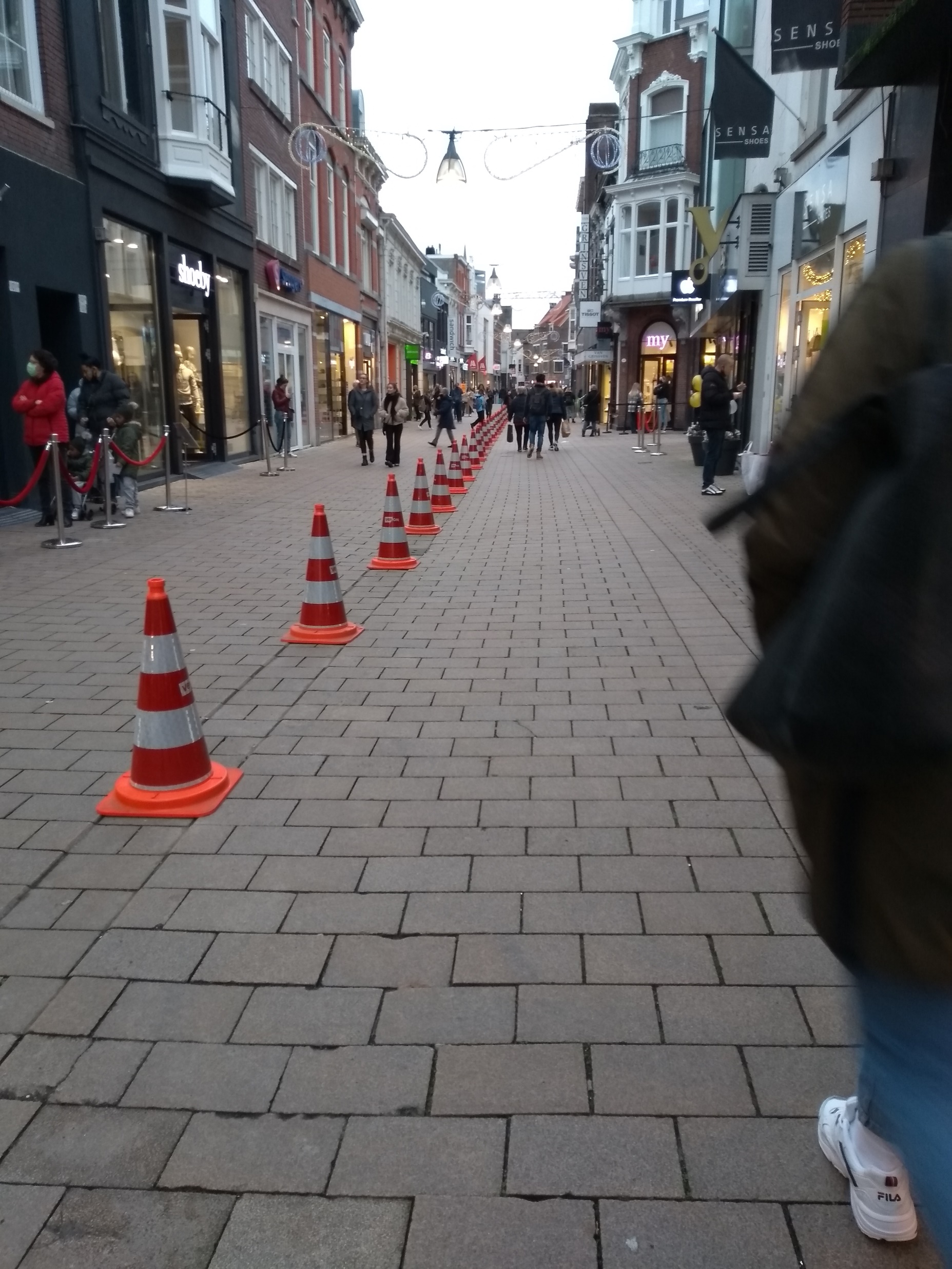 ©kieresoe 2020
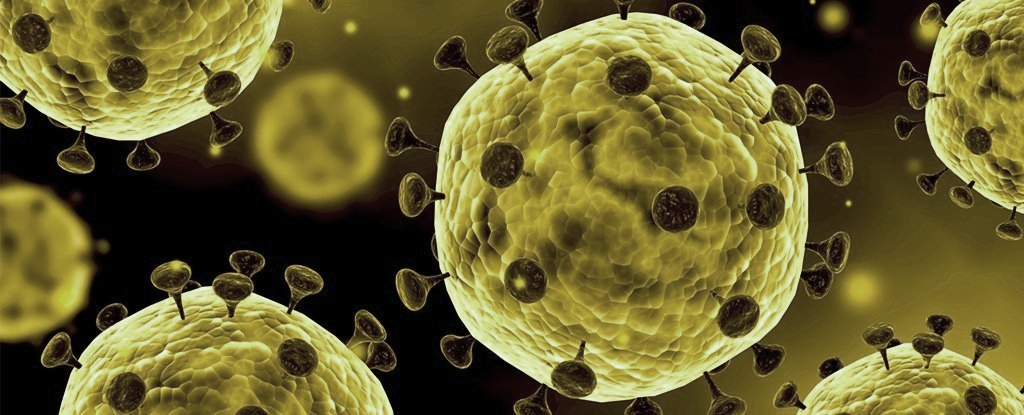 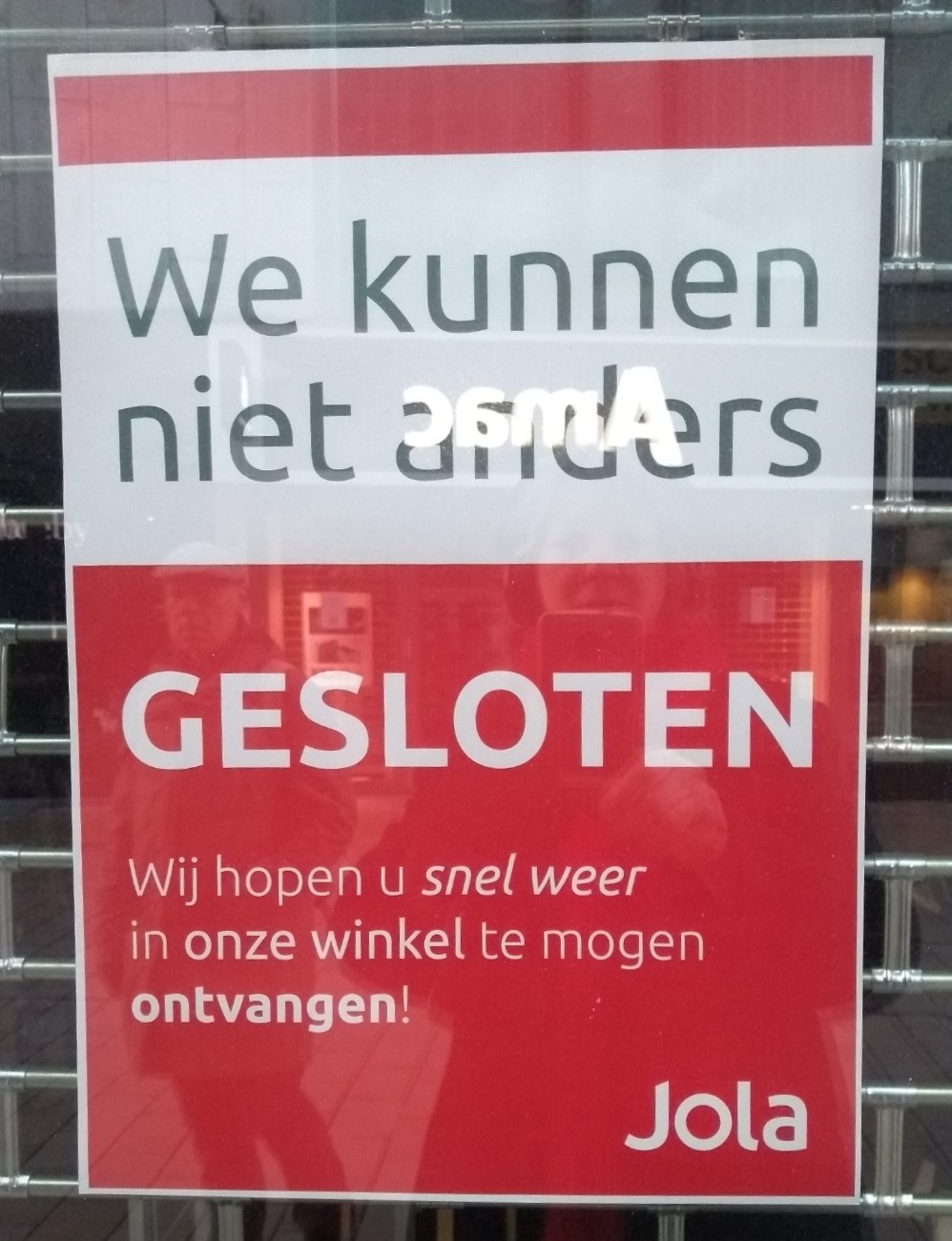 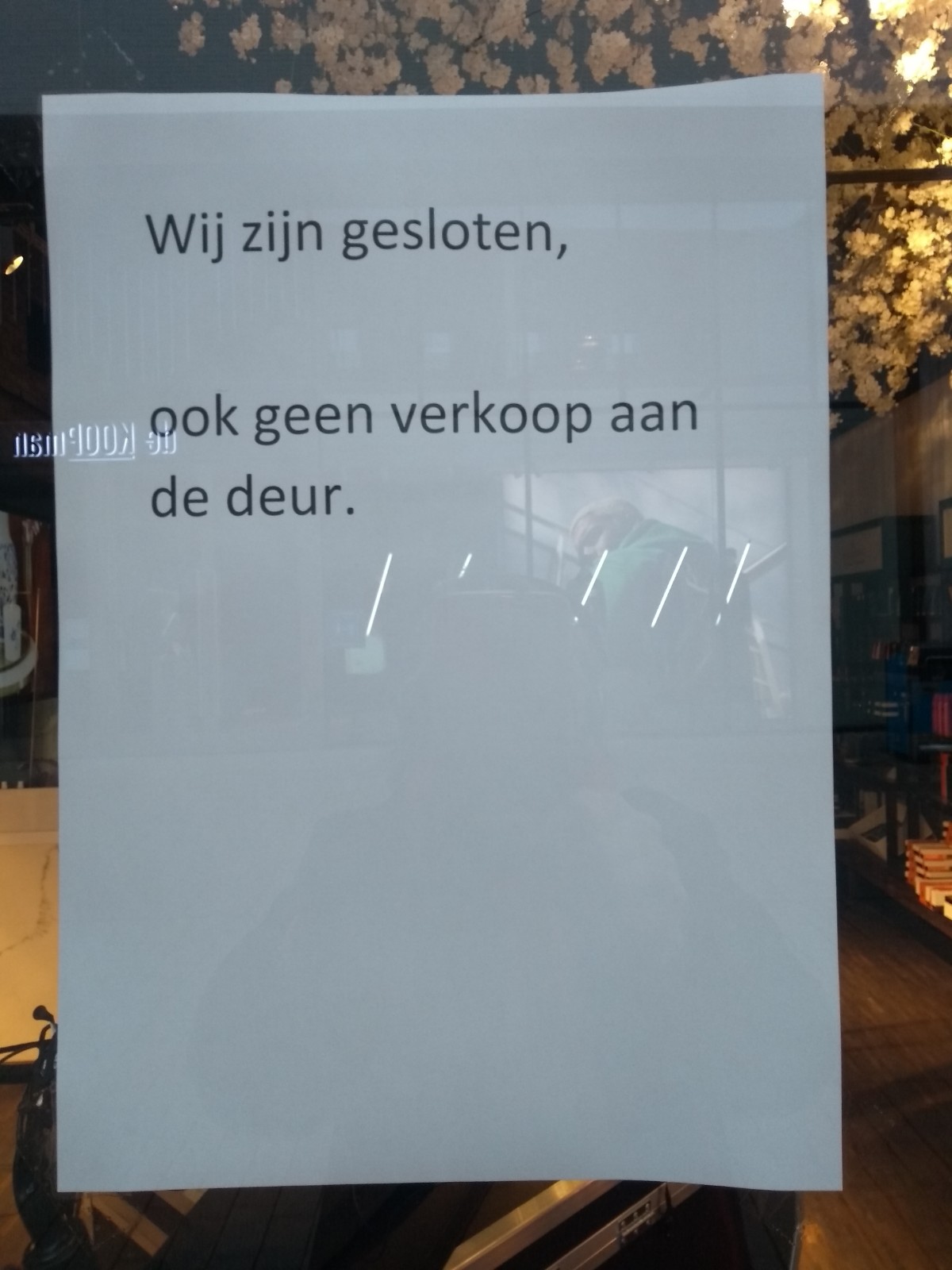 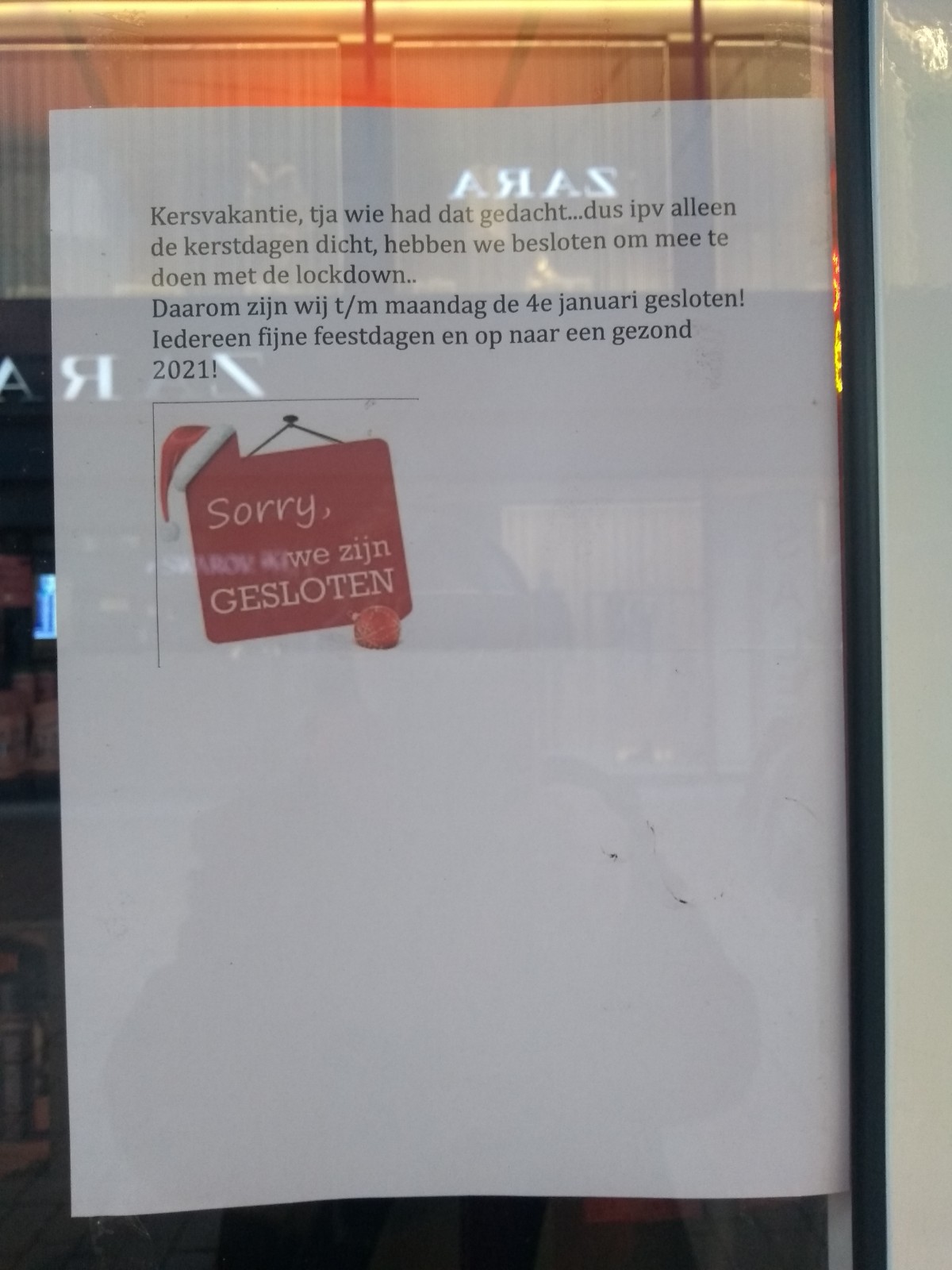 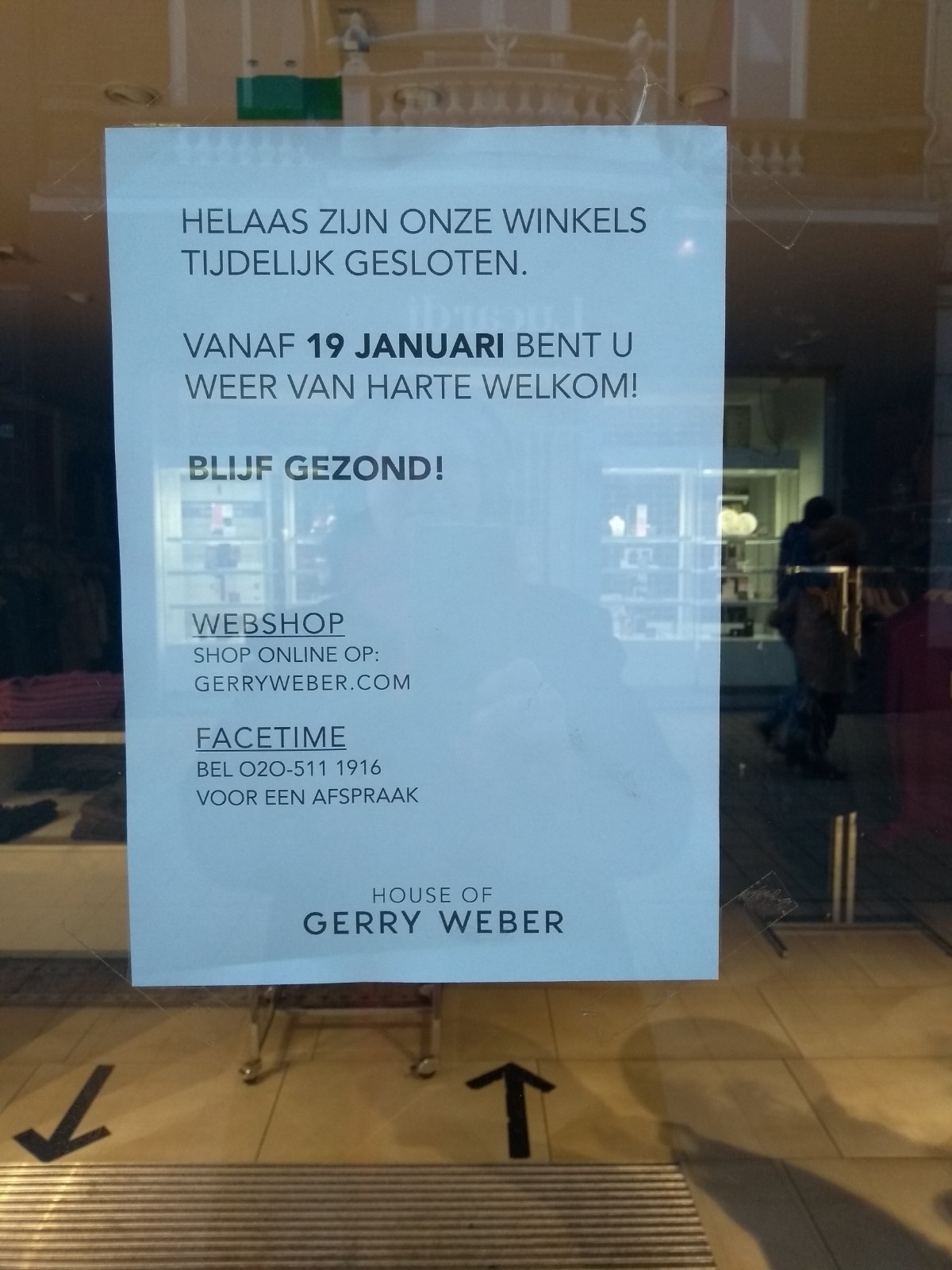 ©kieresoe 2021
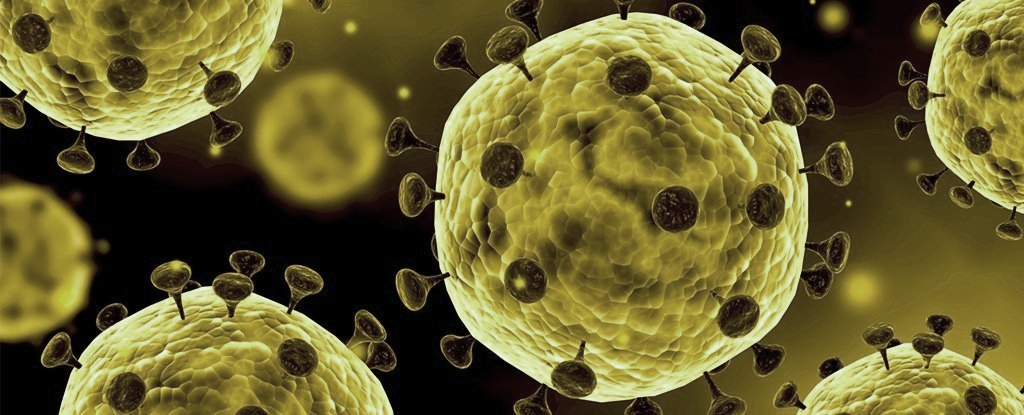 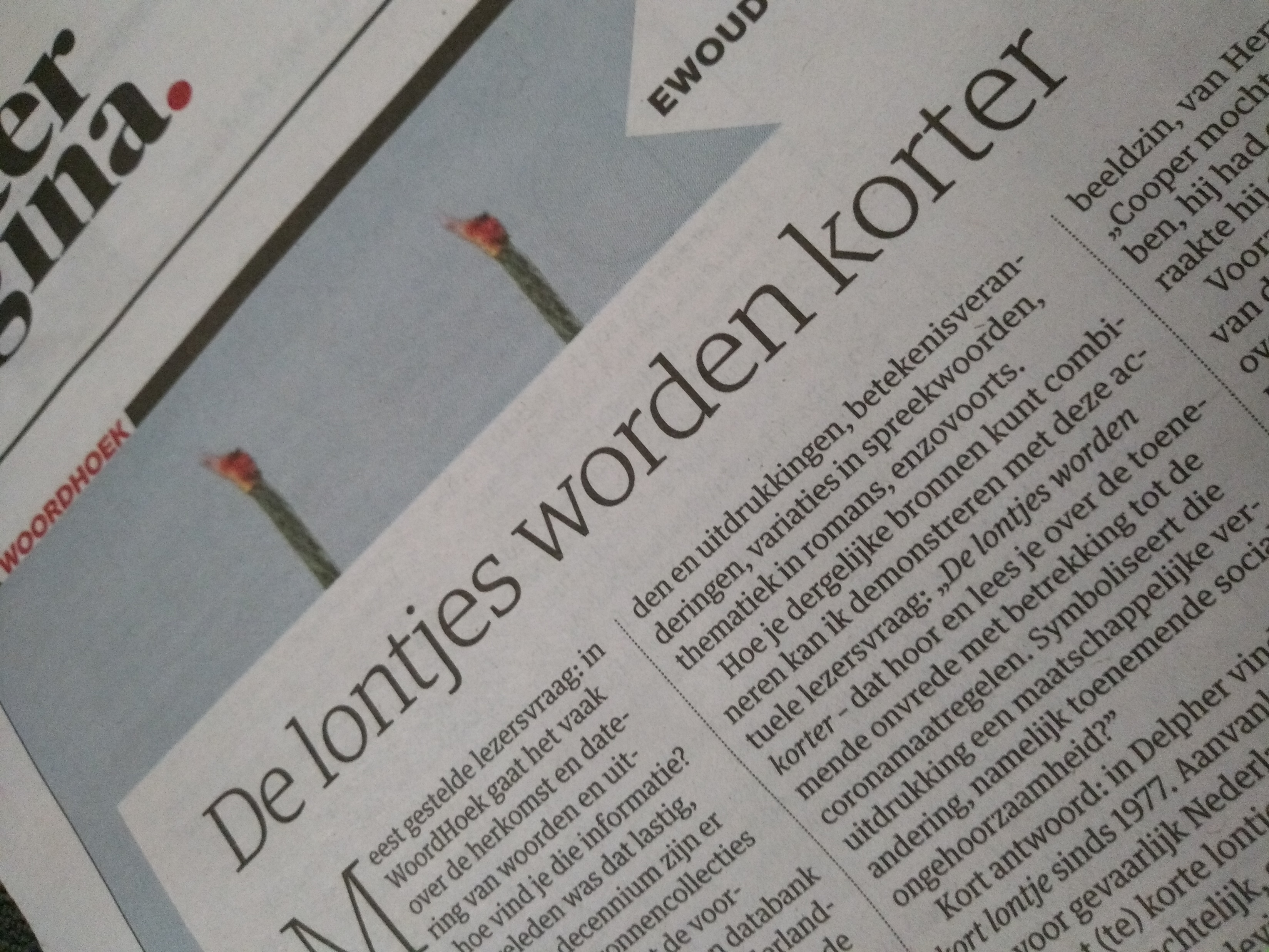 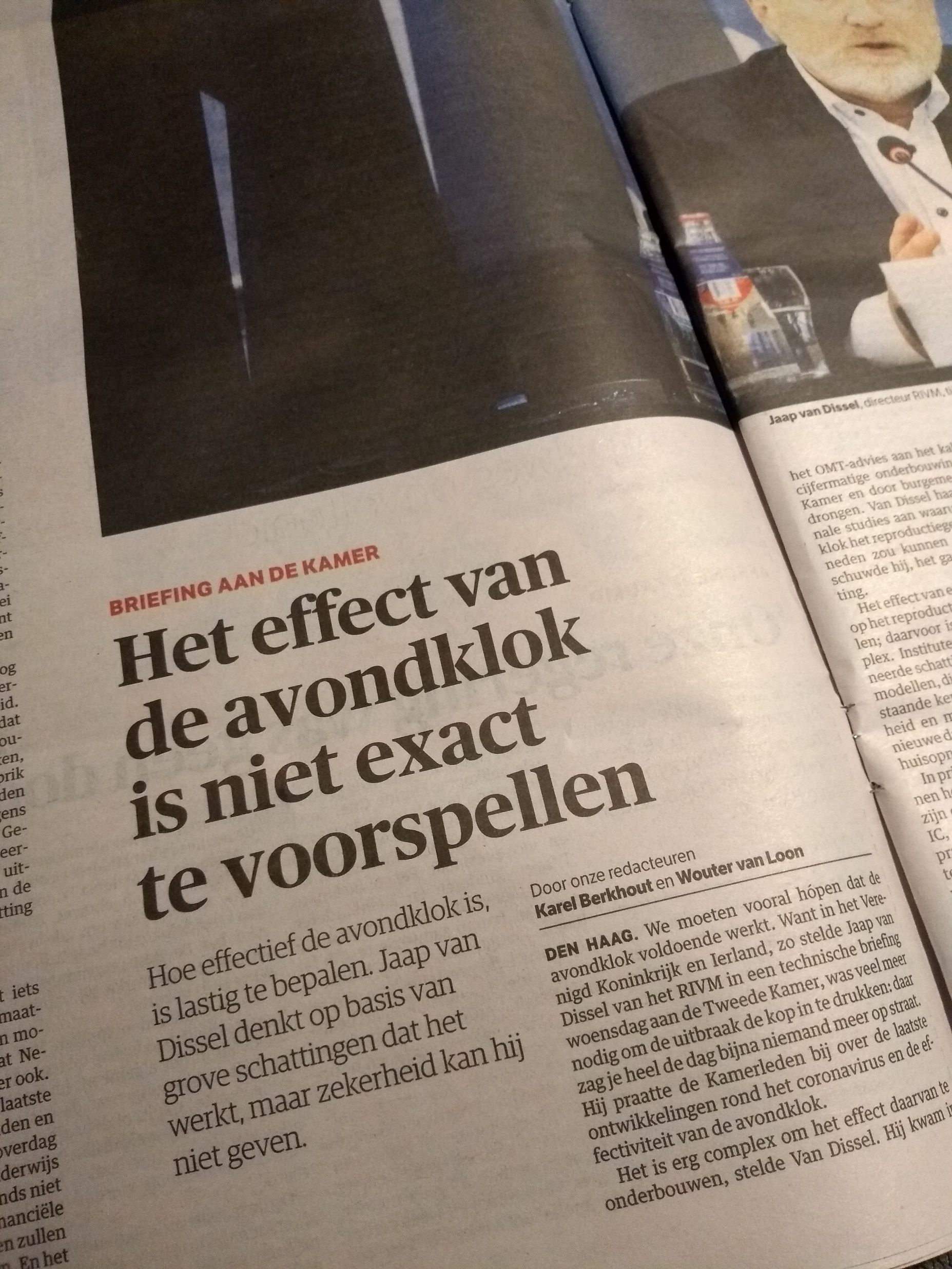 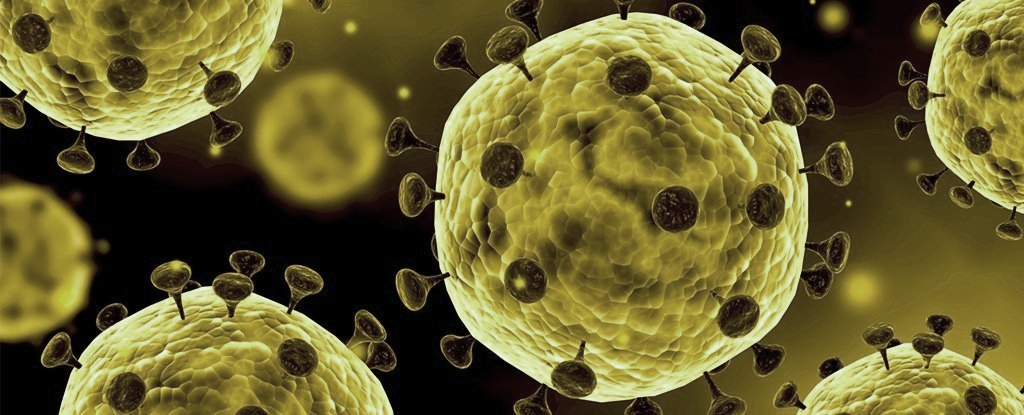 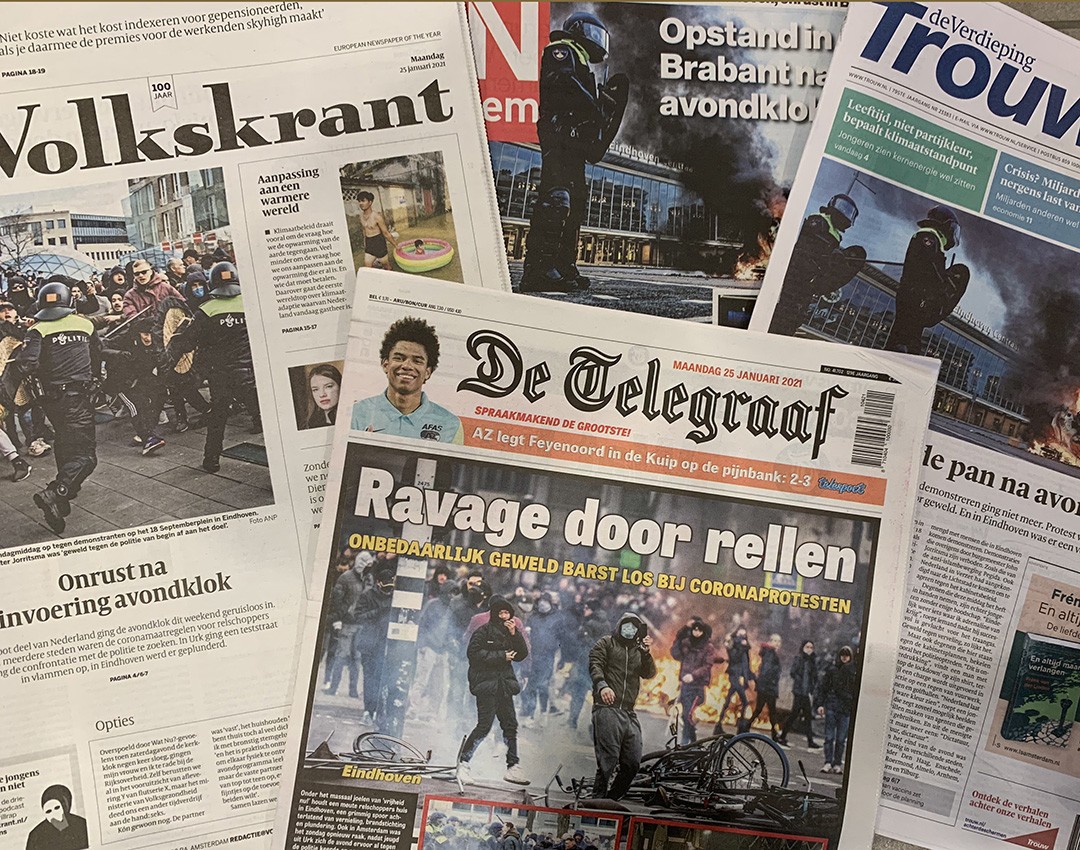 Foto: Fontys.nl
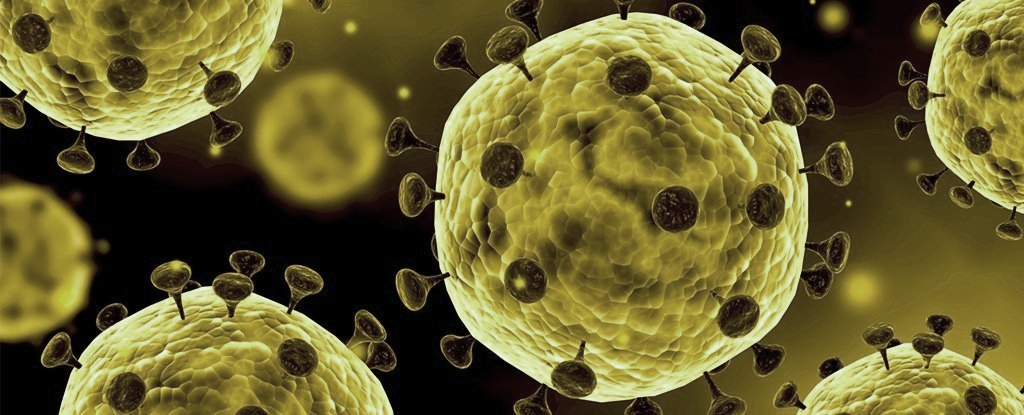 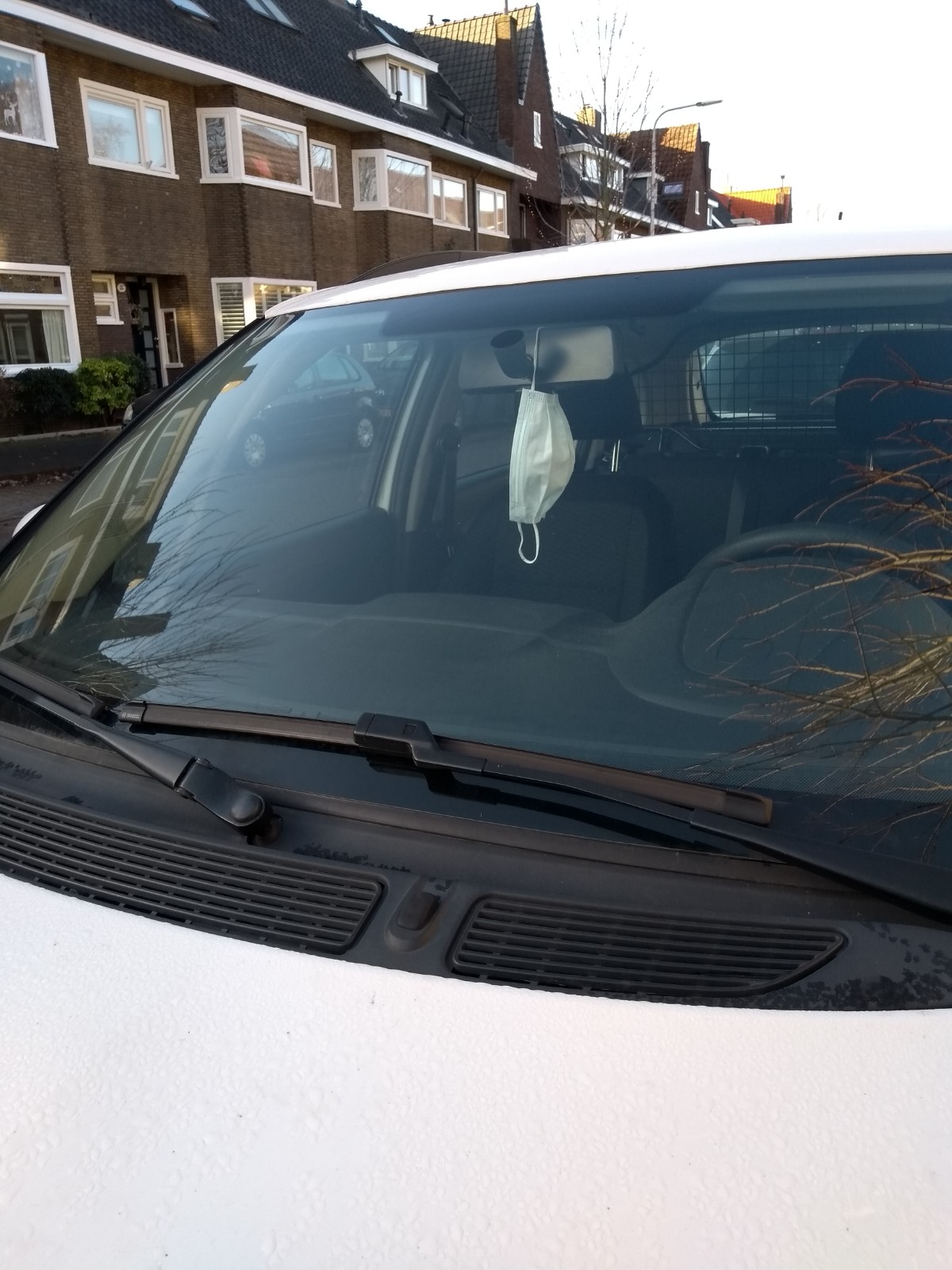 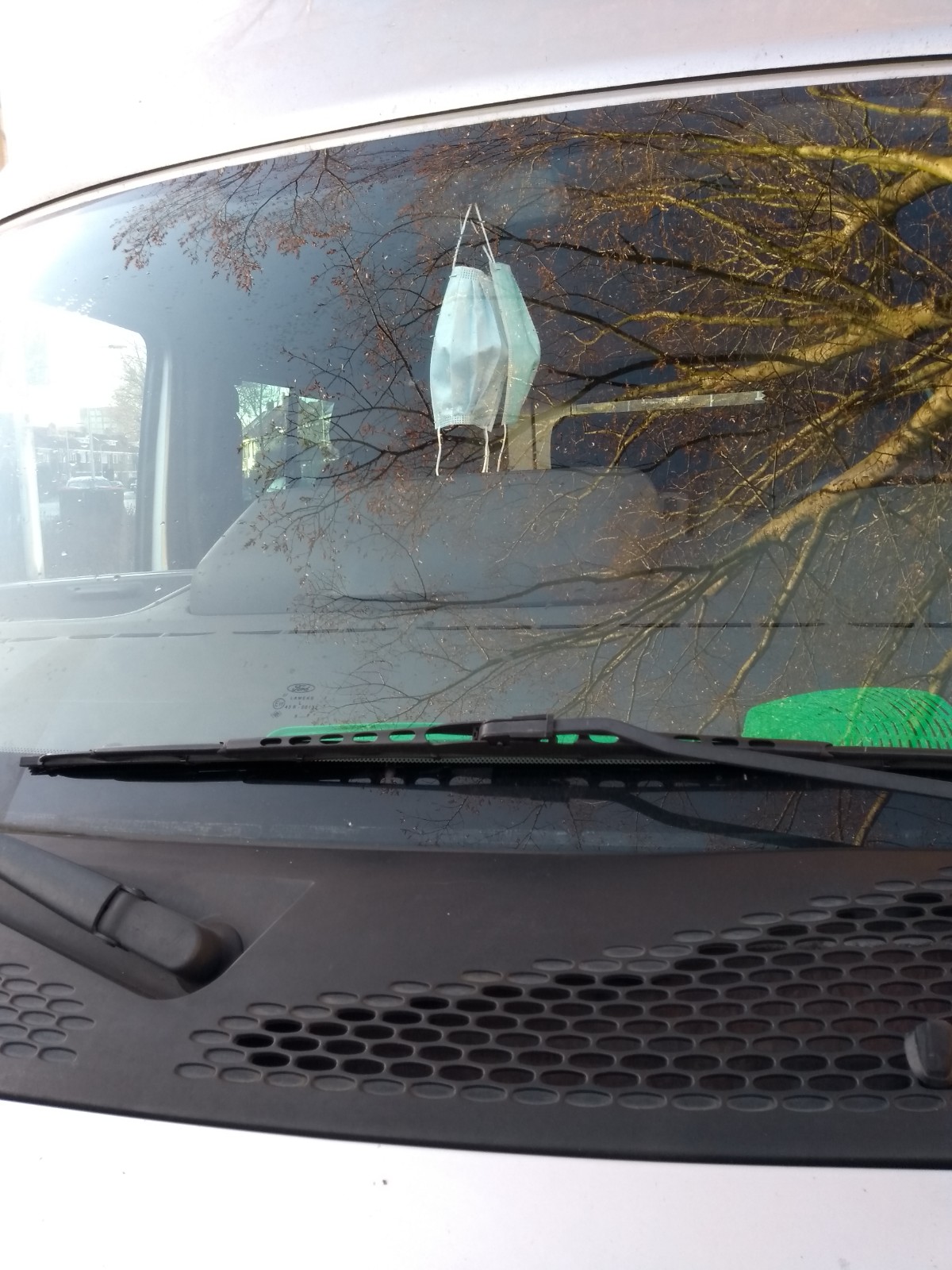 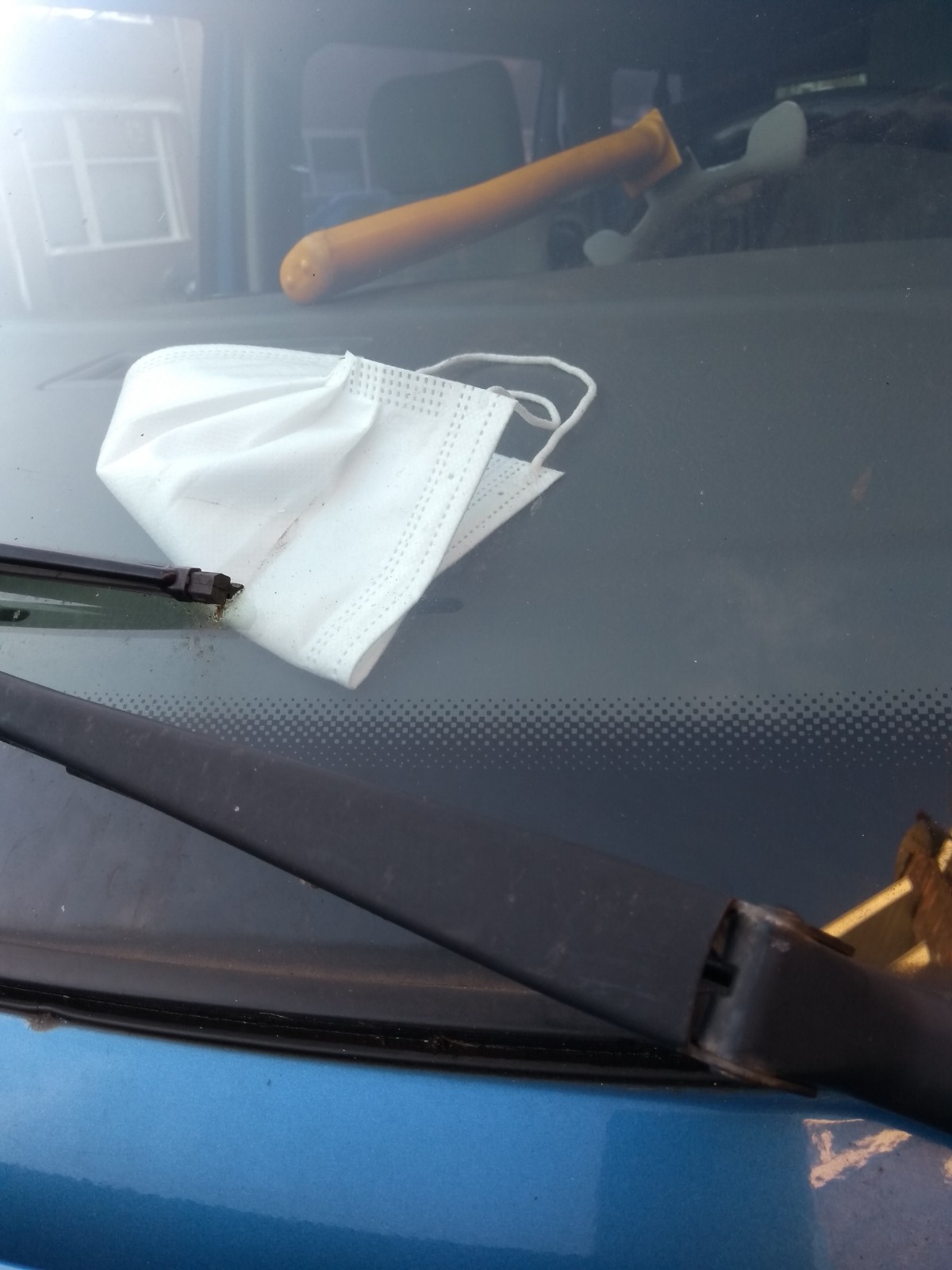 ©kieresoe 2020
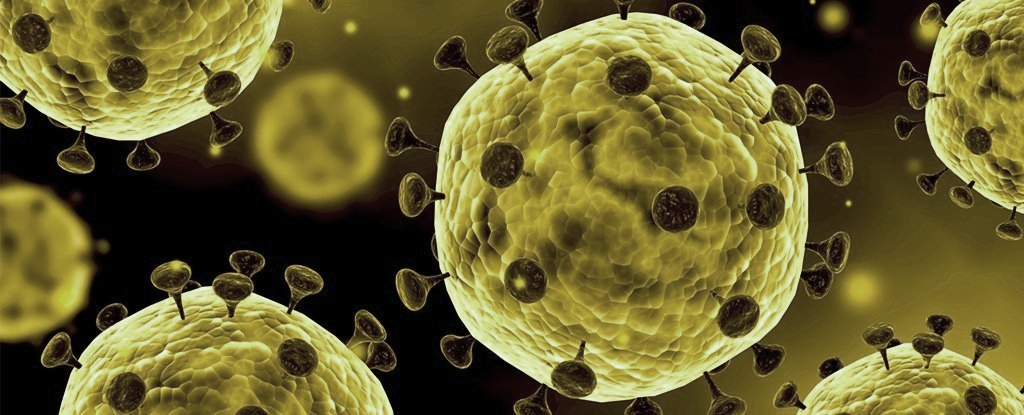 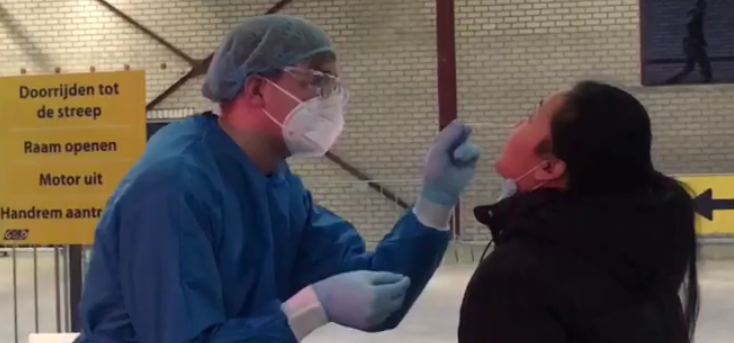 Foto: indebuurt.nl
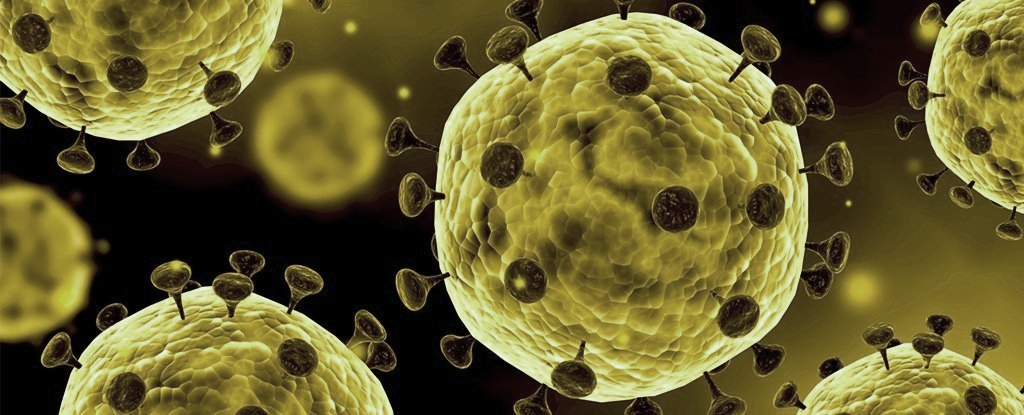 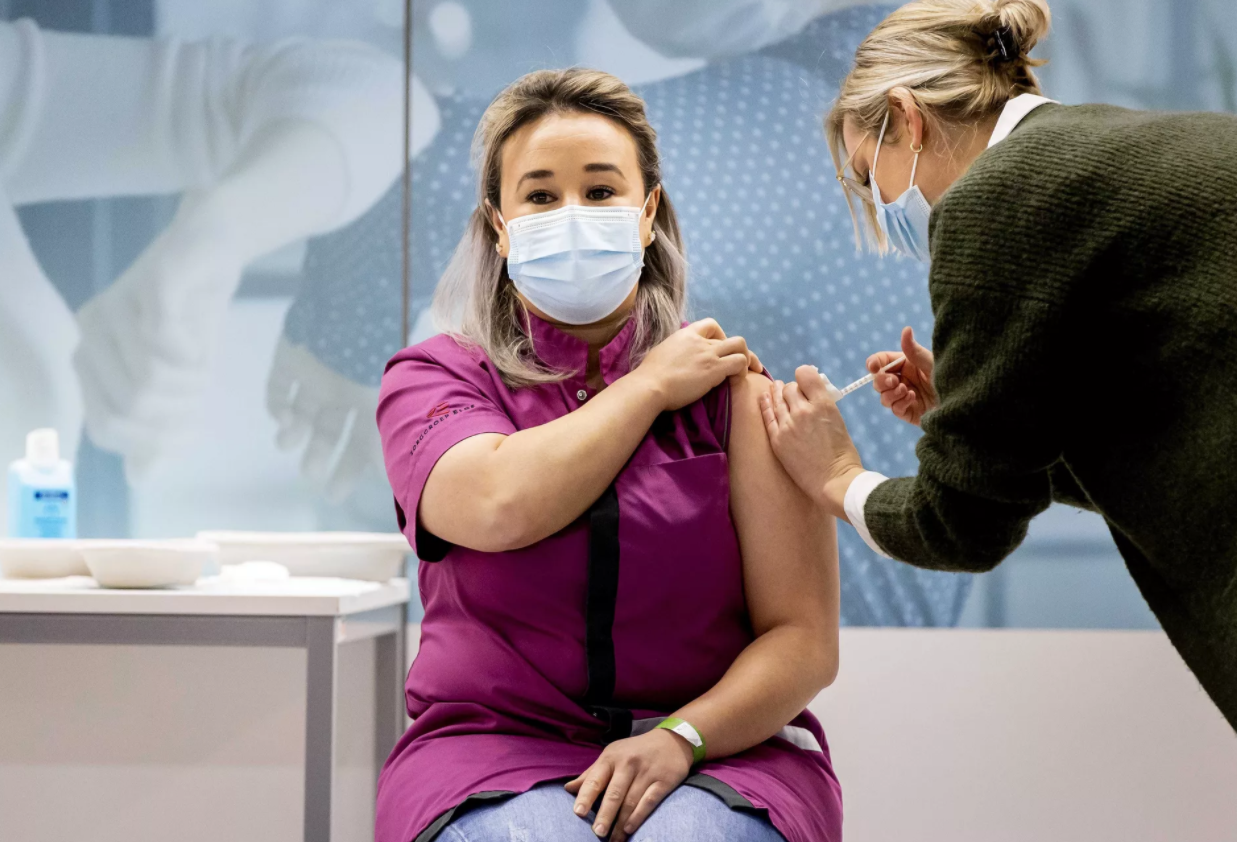 Foto Robin van Lonkhuijsen/ANP
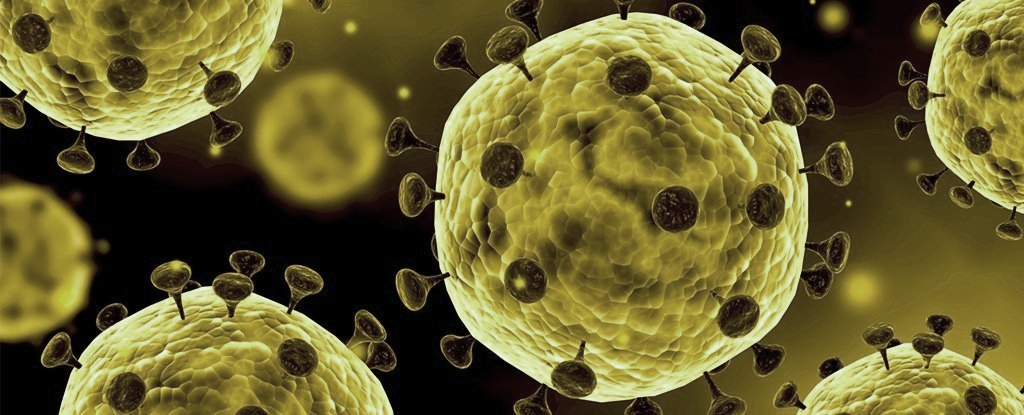 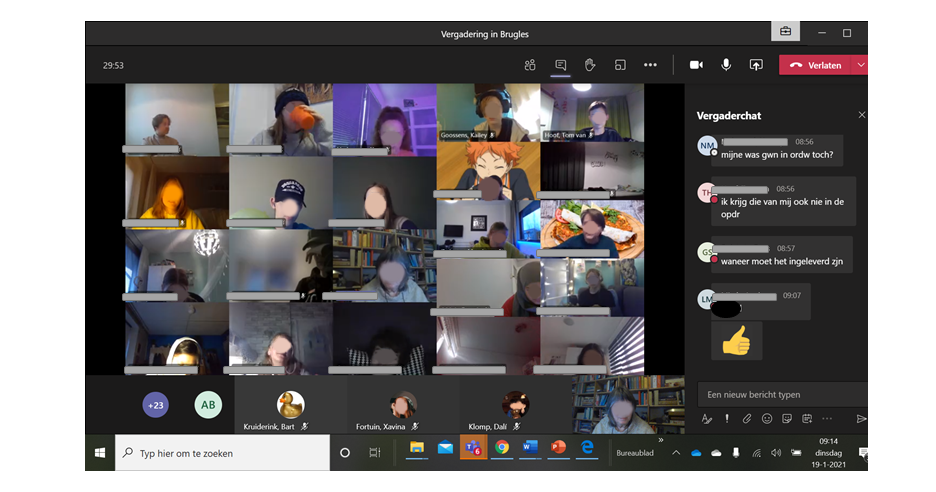 ©kieresoe 2021
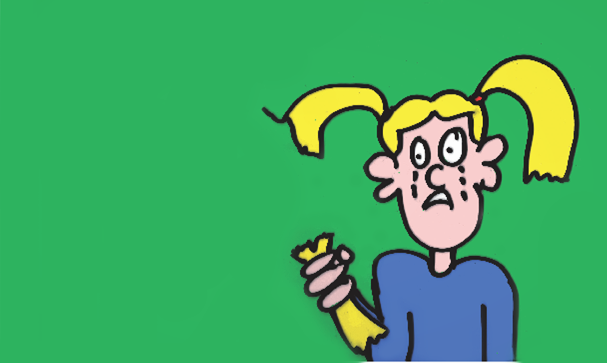 De afbeeldingen zijn van Kieresoe en alleen te delen met toestemming en met de juiste bronvermelding